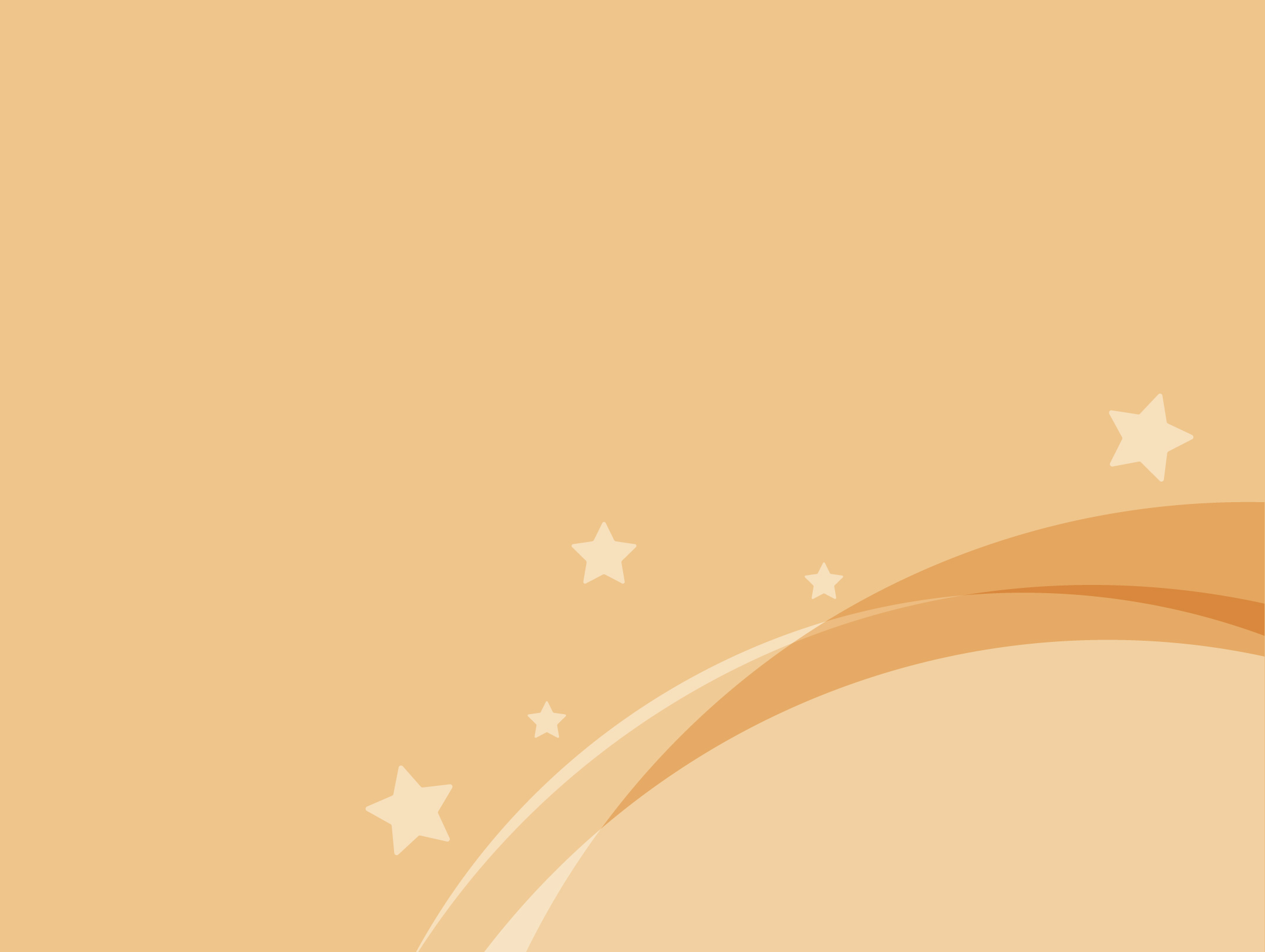 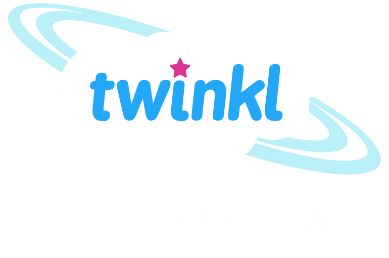 Mathematics
Number and Algebra
Year One
Mathematics | Year 2 | Number and Algebra | Fractions and Decimals | Fractions of a Shape or Set of Objects | Lesson 1 of 4: Shading Shapes
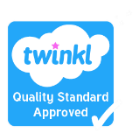 Aim
I can find fractions of a shape.
Success Criteria
I can explain what ½, ¼ and − are. 
I can find ½, ¼, and − of a shape.
₂
₄
₂
₄
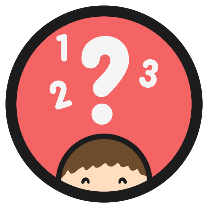 Halves on a Number Line
What number is represented here?
6½
6½
7
5
6
9
8
10
Where would you place it on the number line?
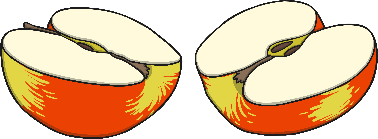 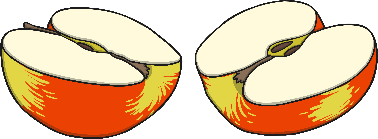 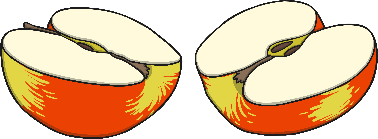 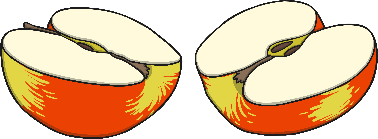 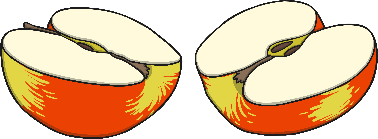 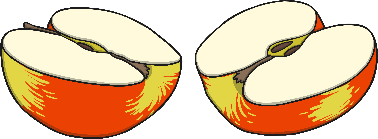 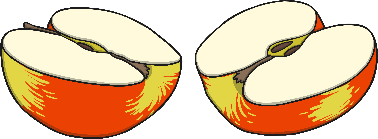 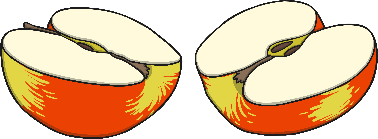 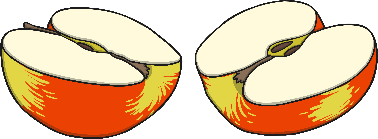 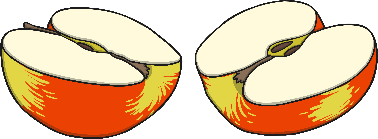 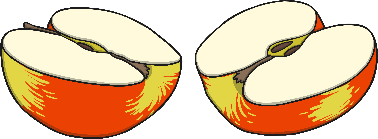 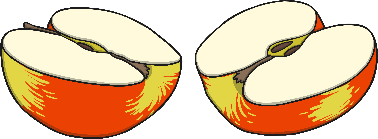 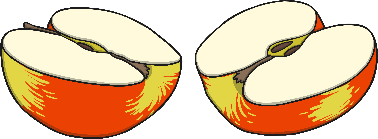 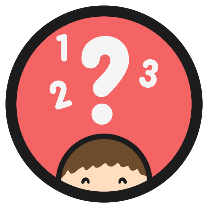 Halves on a Number Line
What number is represented here?
4½
4½
0
6
Where would you place it on the number line?
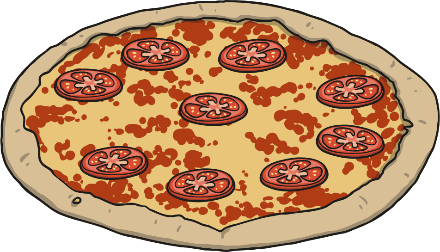 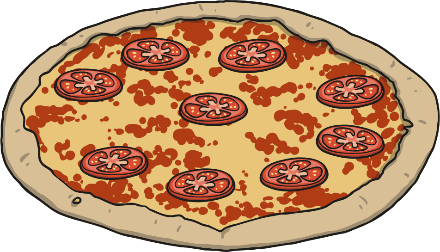 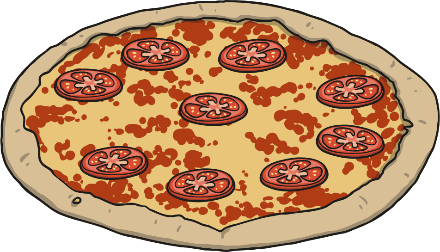 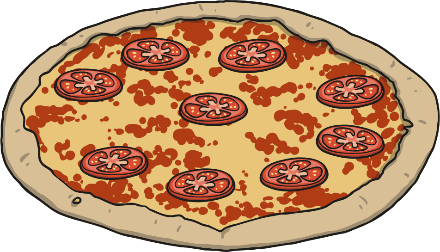 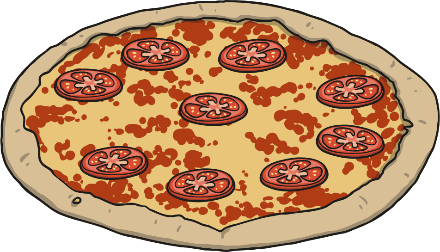 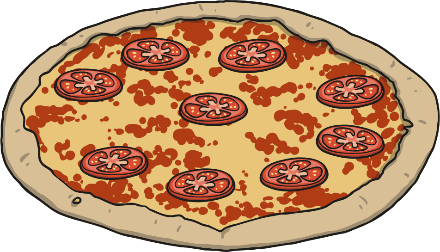 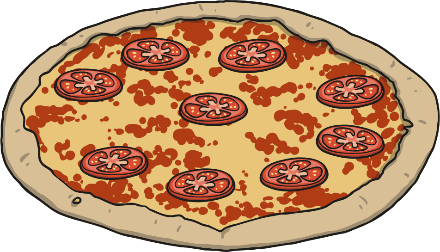 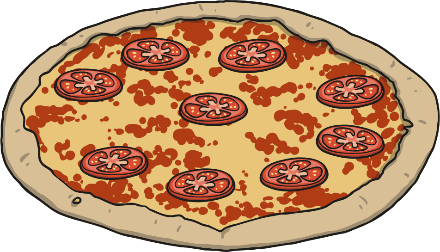 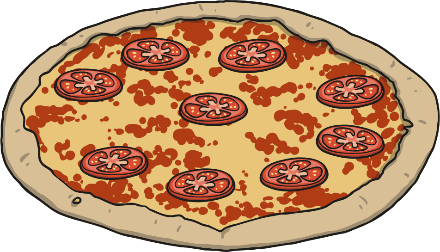 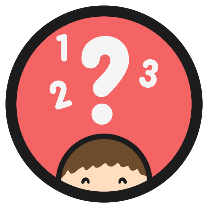 Halves on a Number Line
What number is represented here?
4½
6
6
4½
7
3
Ali eats 3 halves, what number is represented now?
Where would you place it on the number line?
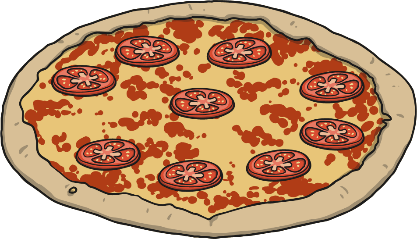 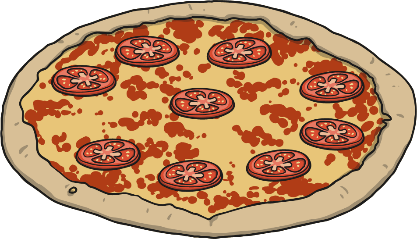 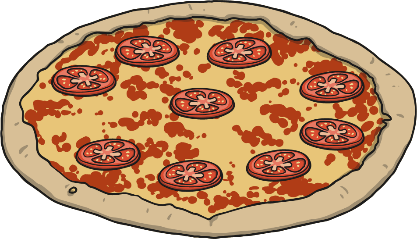 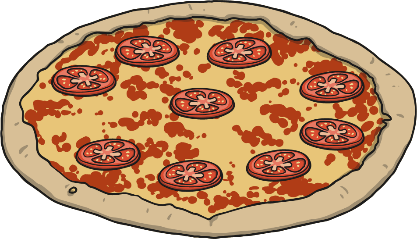 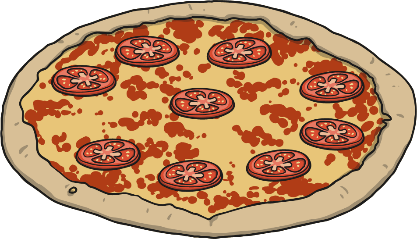 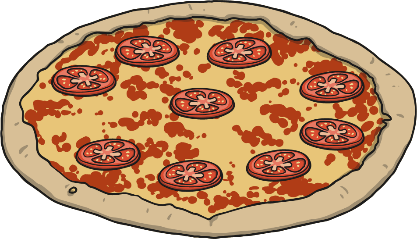 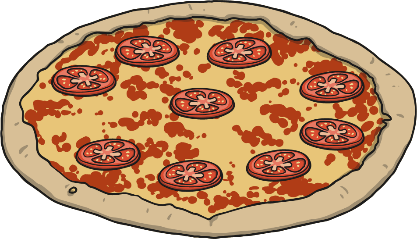 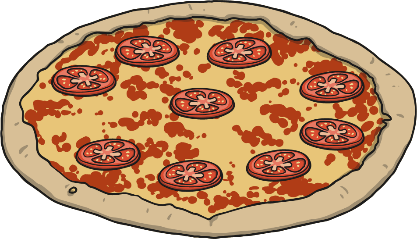 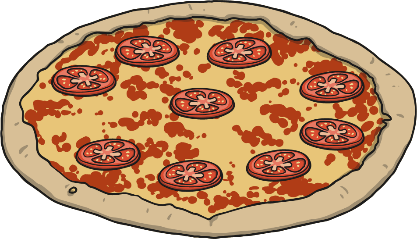 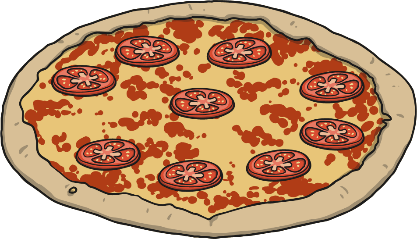 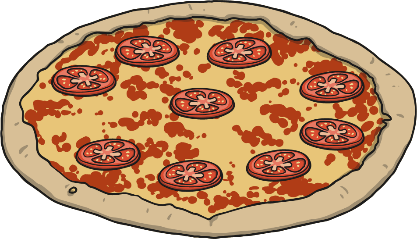 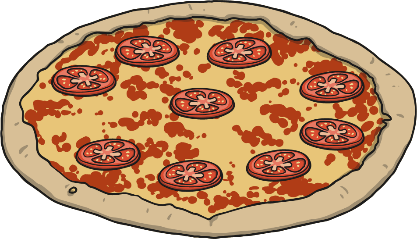 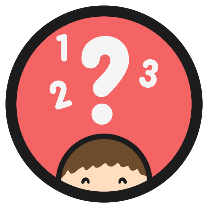 Halves on a Number Line
Where will the arrow point if there are an even number of halves?
The arrow will point straight at a number.
Why does this happen?
9
5
6
2
4
8
3
7
1
10
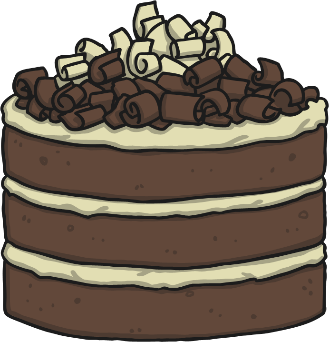 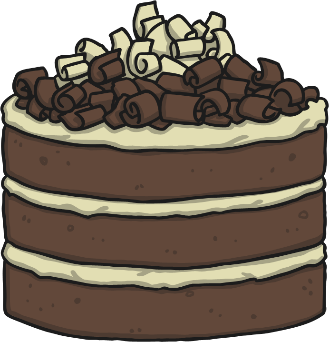 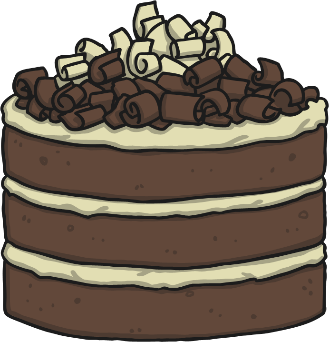 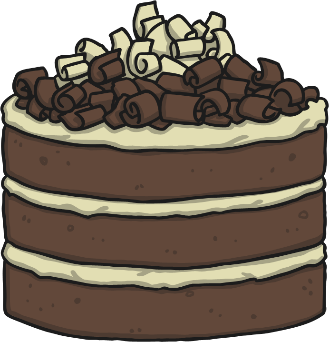 Does this always happen with an even number of halves?
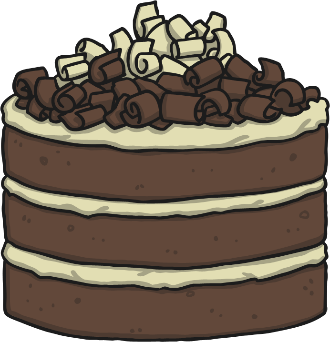 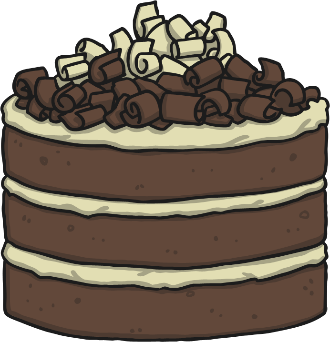 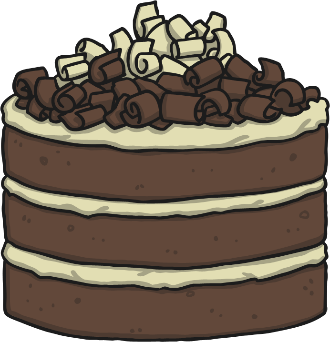 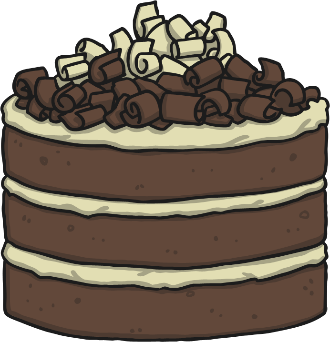 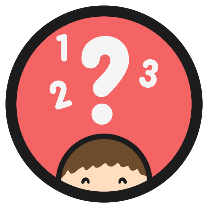 Halves on a Number Line
Where will the arrow point if there are an odd number of halves?
The arrow will point half way between two numbers.
Why does this happen?
9
5
6
2
4
8
2½
3
7
1
10
Does this always happen with an odd number of halves?
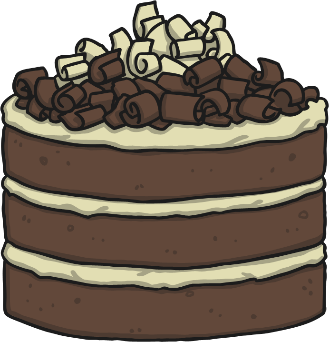 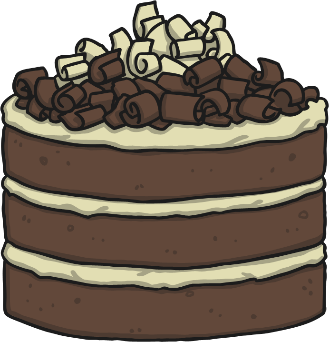 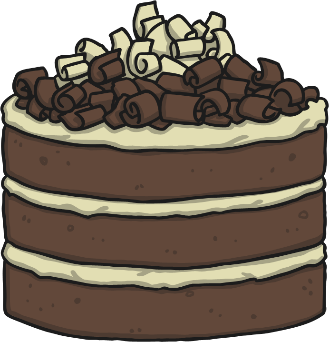 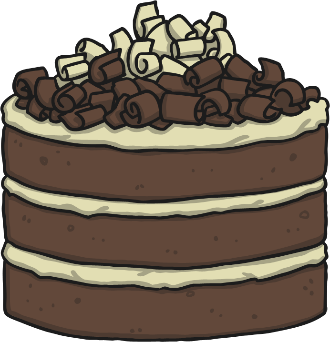 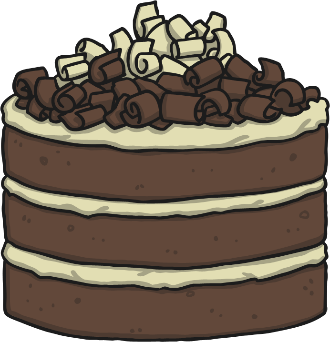 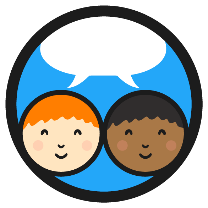 Finding ½
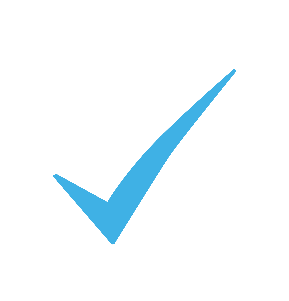 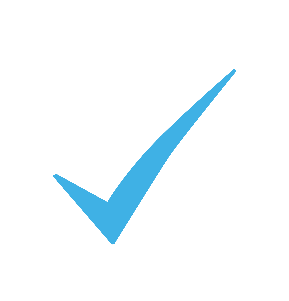 Which of these shapes have ½ shaded?
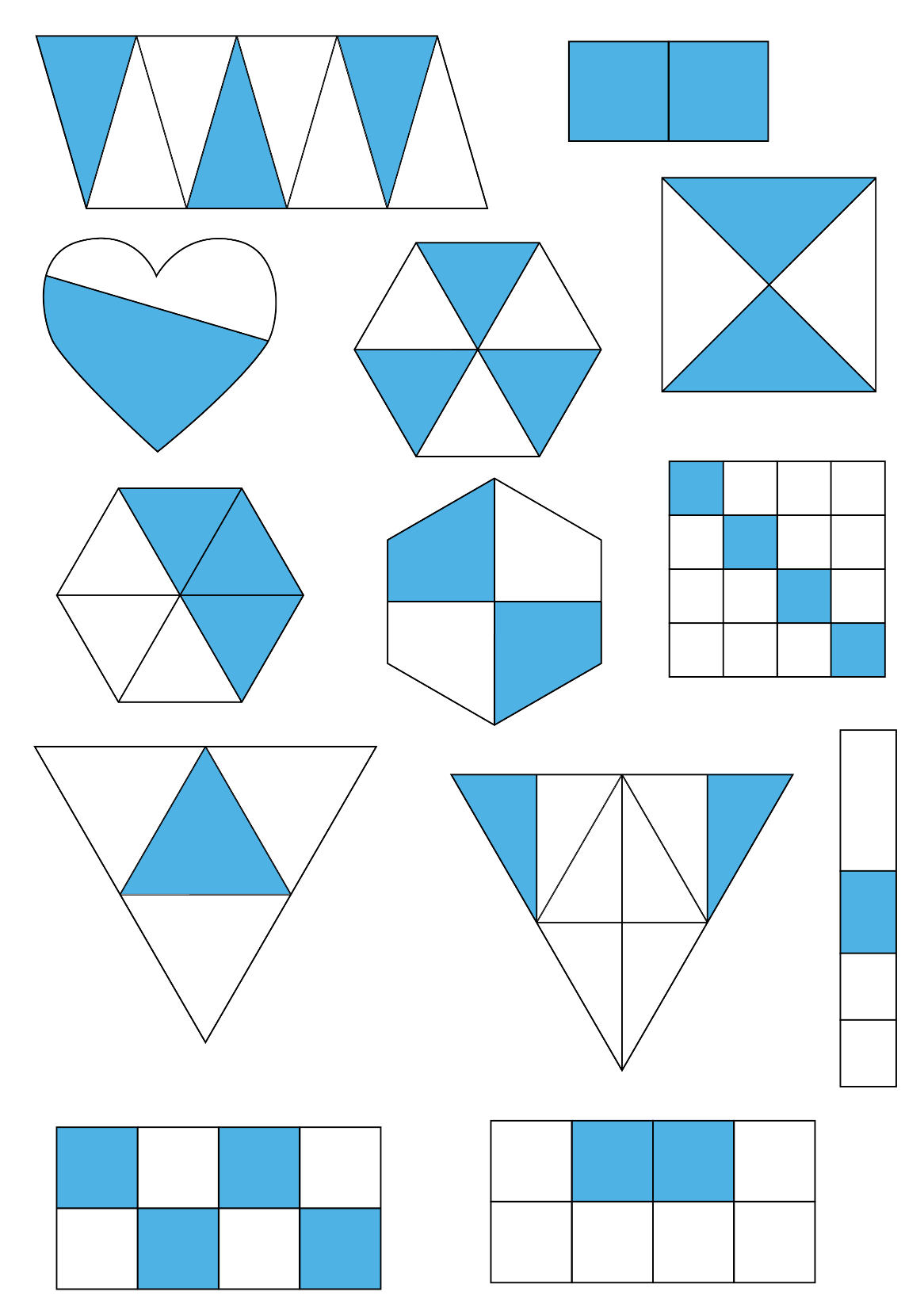 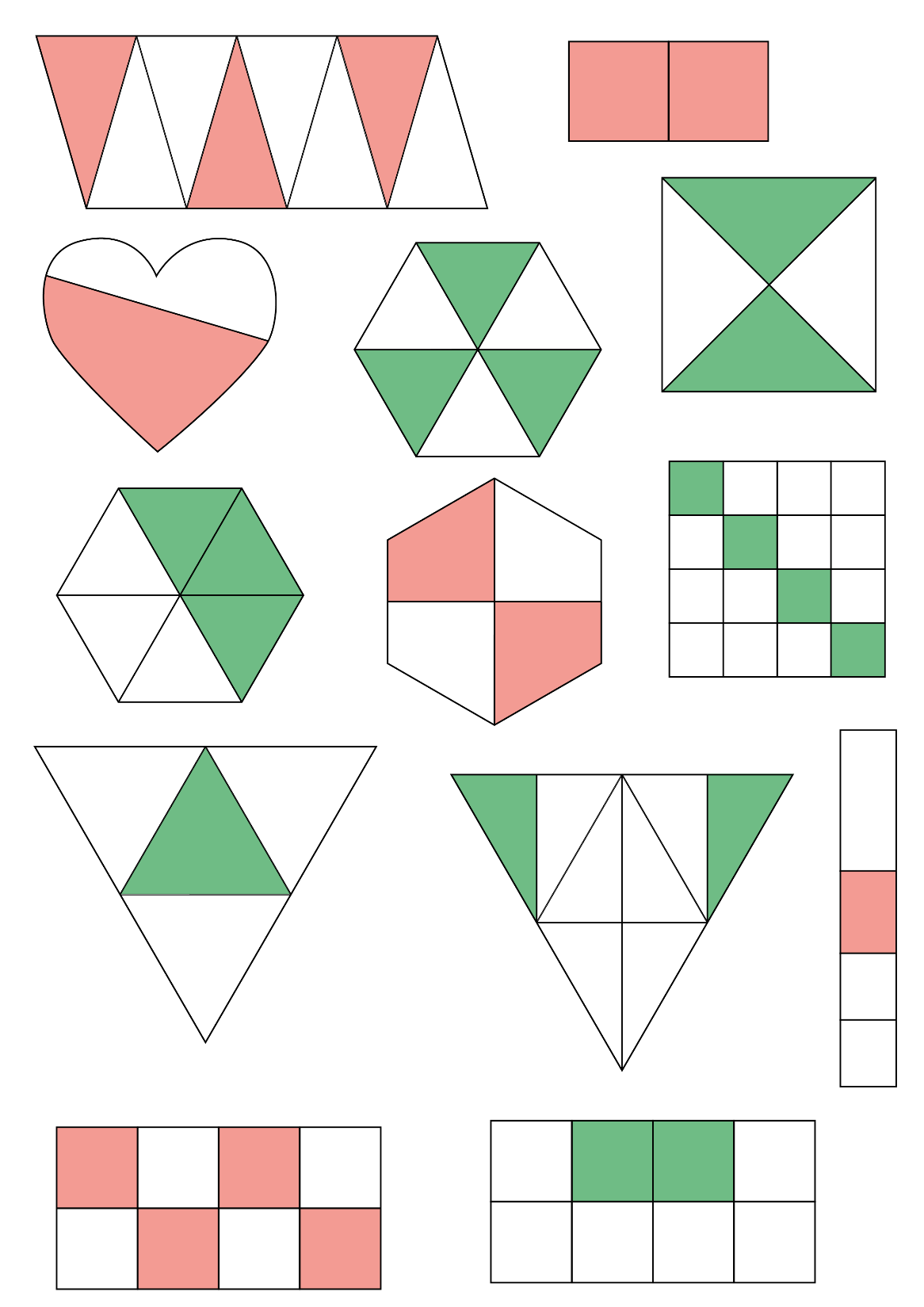 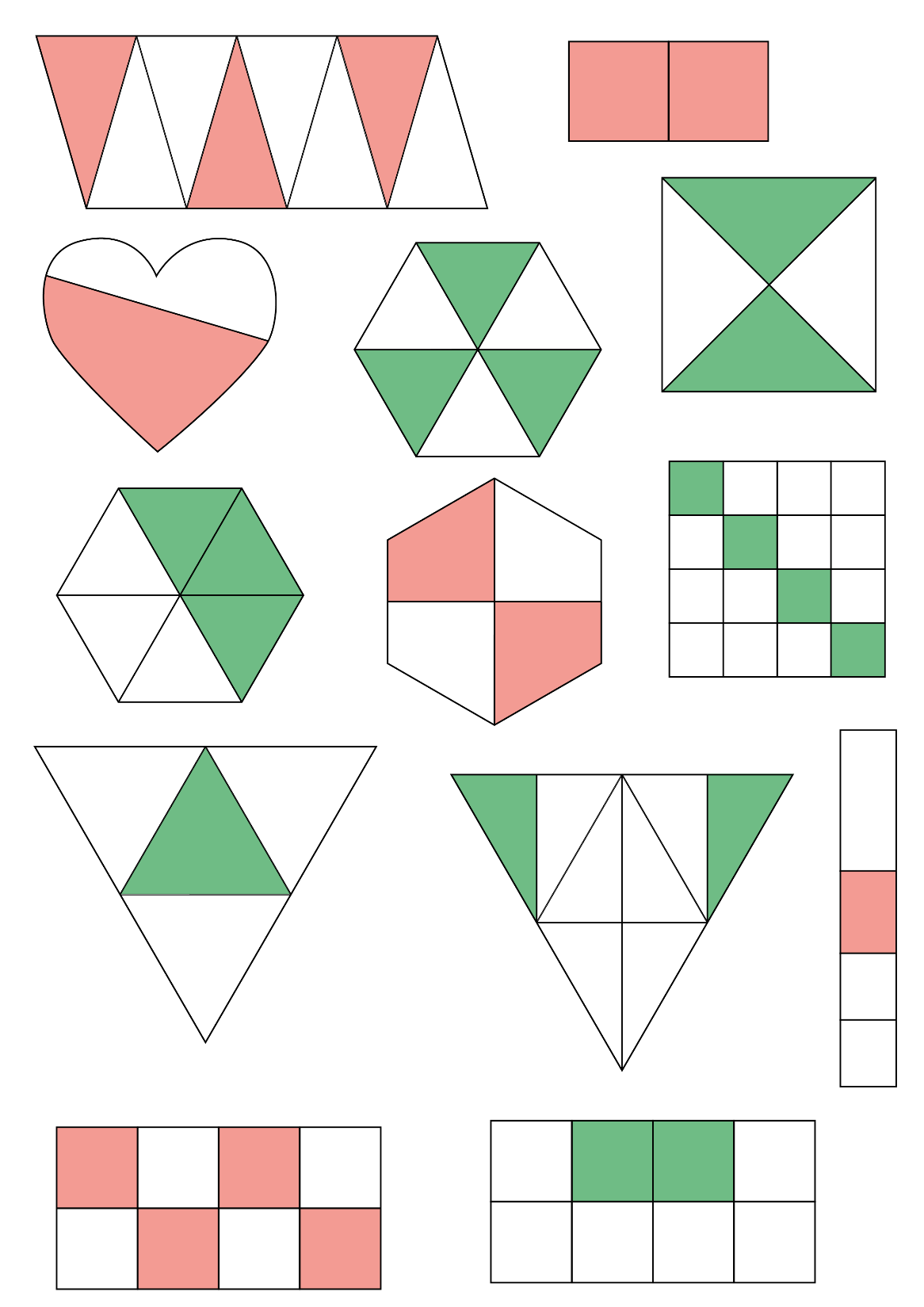 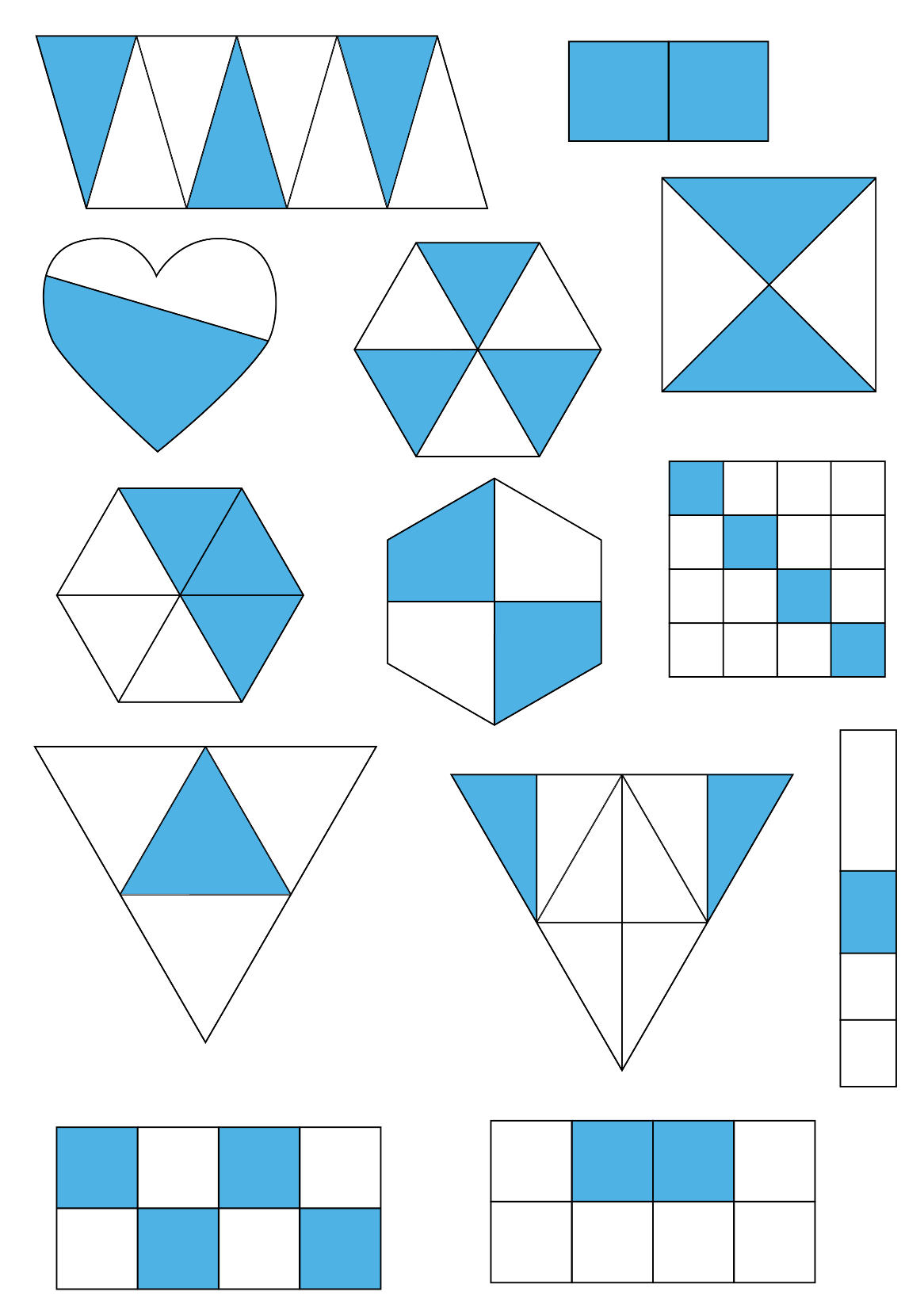 How do you know?
Click the shapes to check.
×
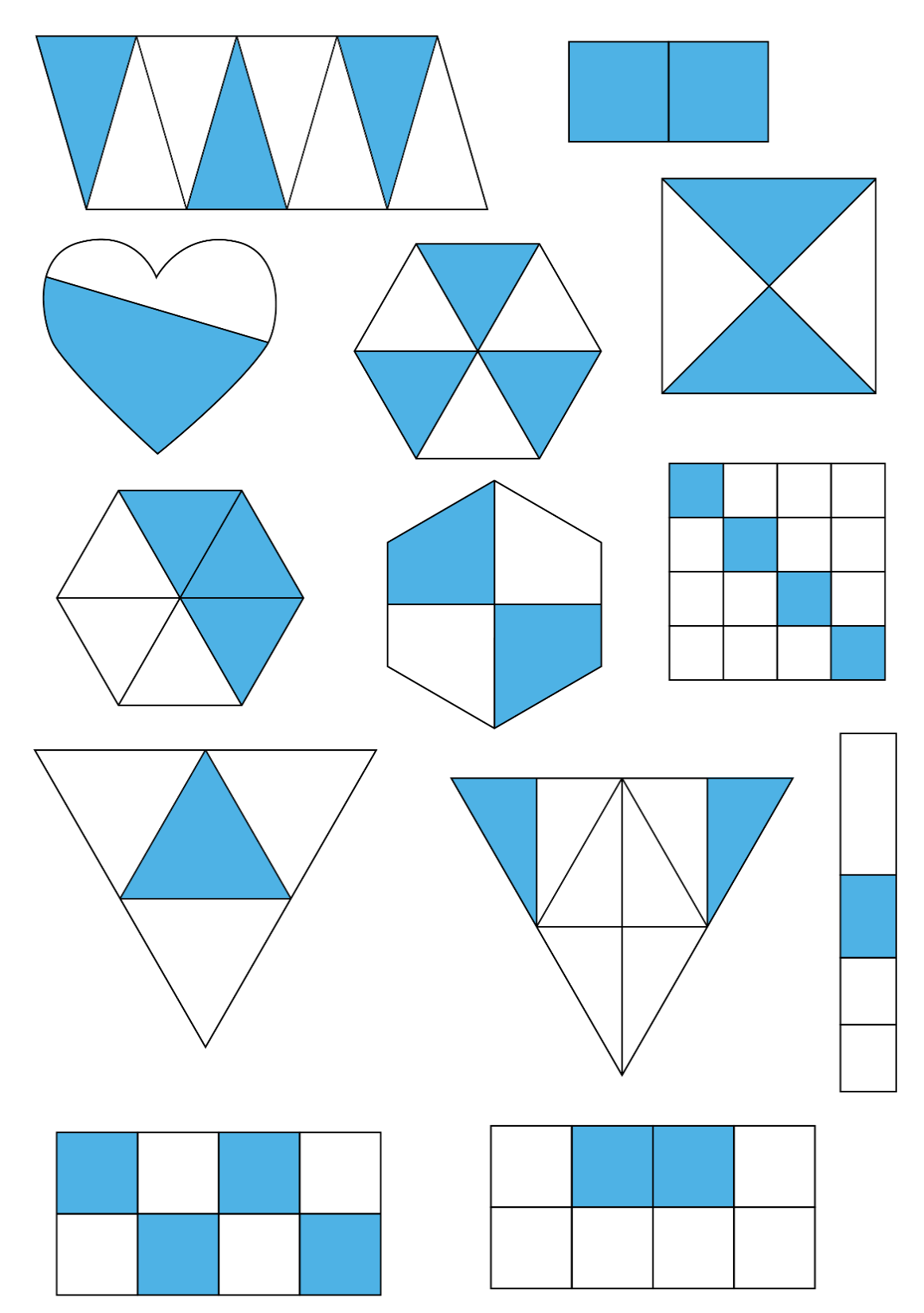 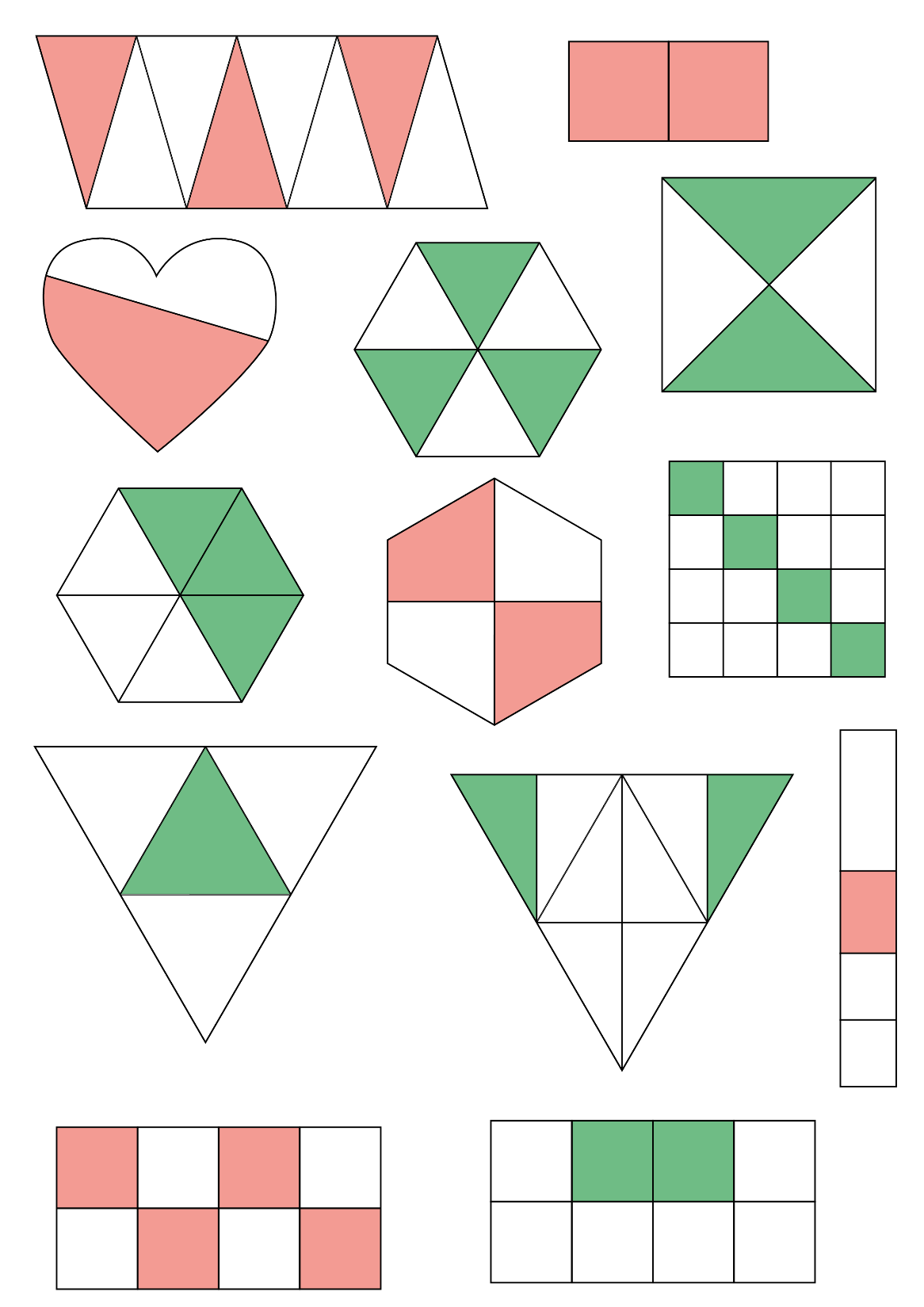 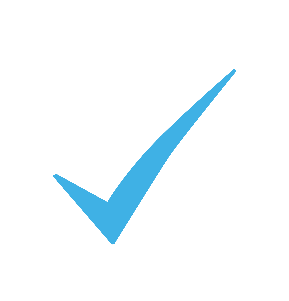 ×
×
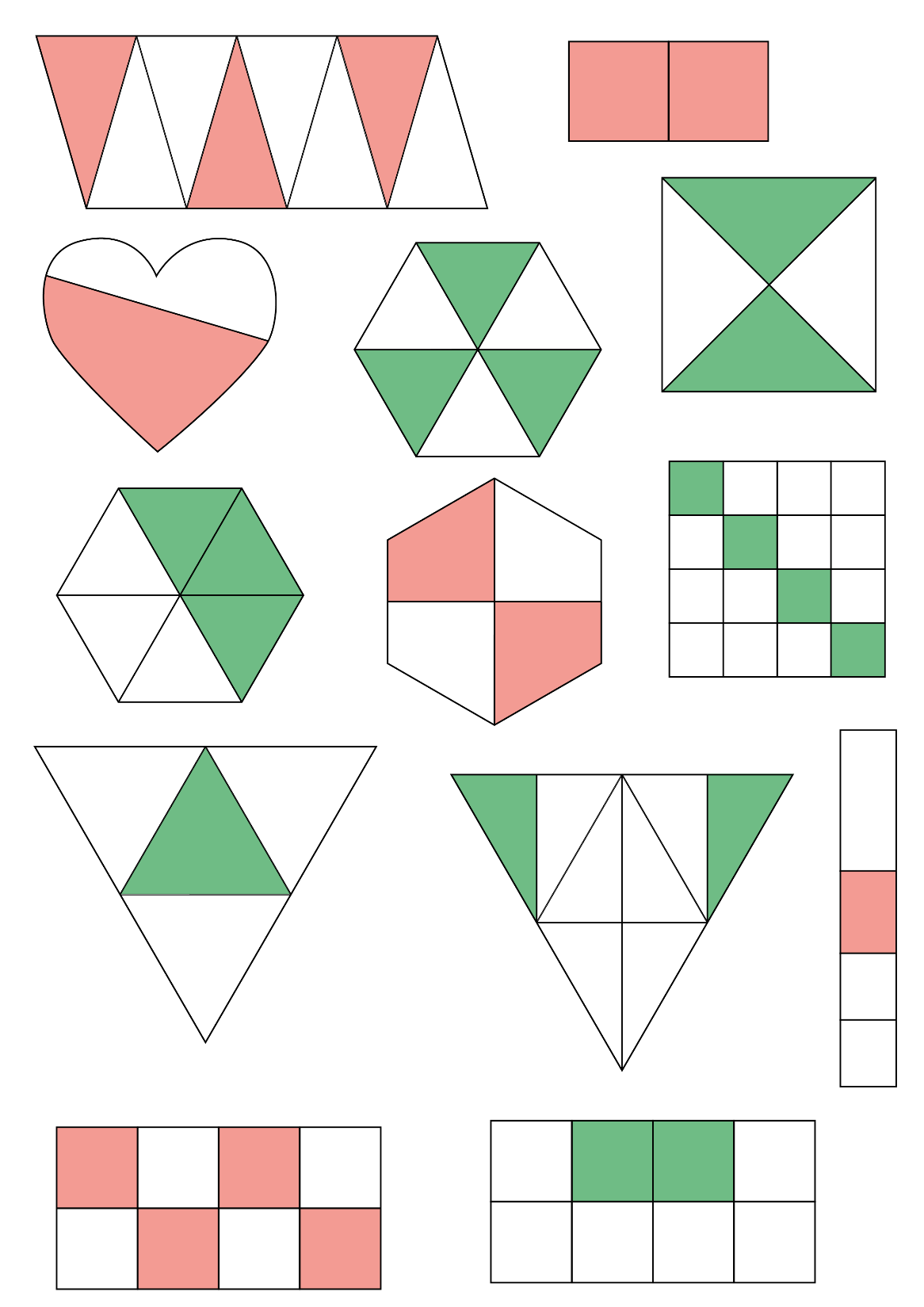 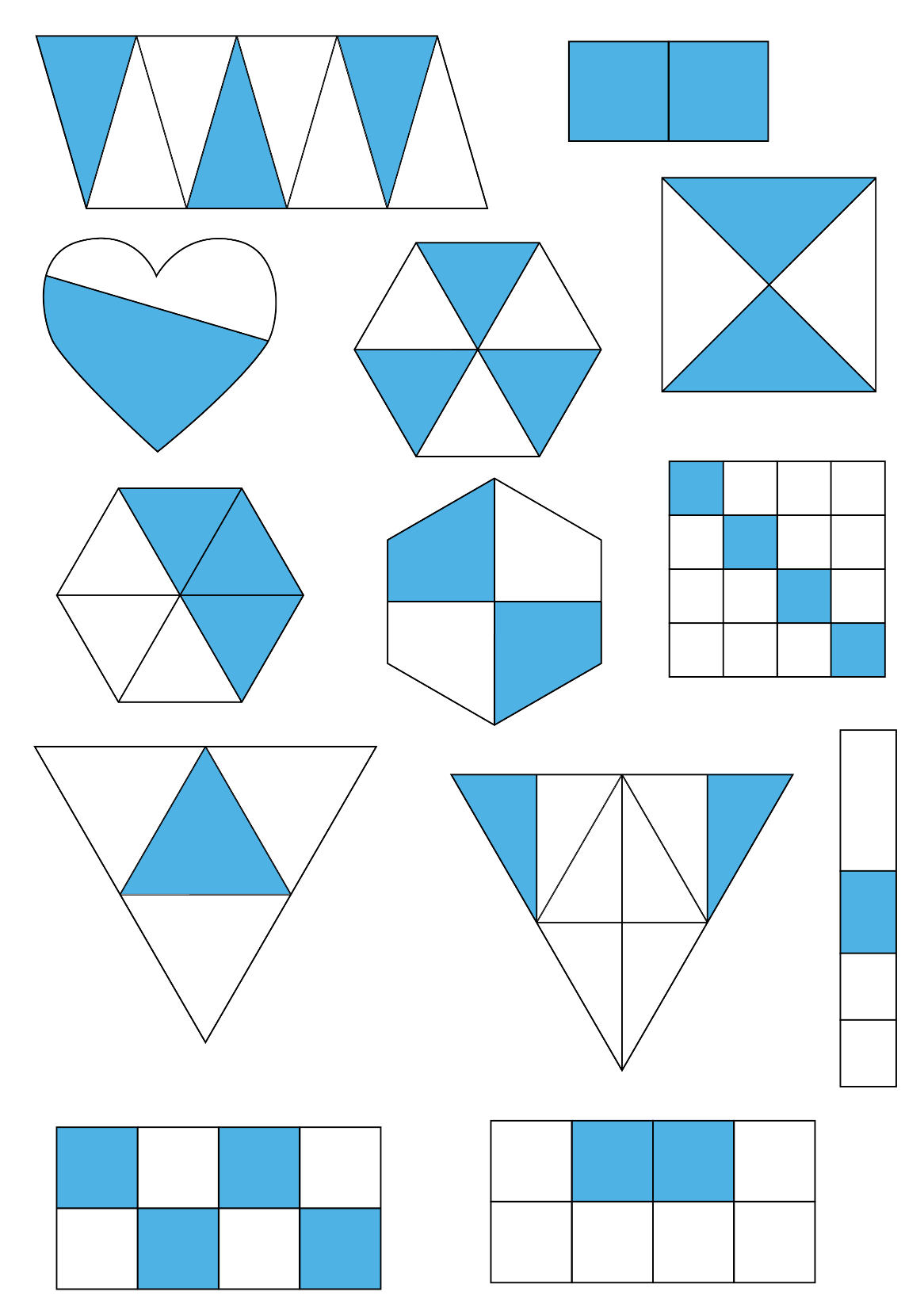 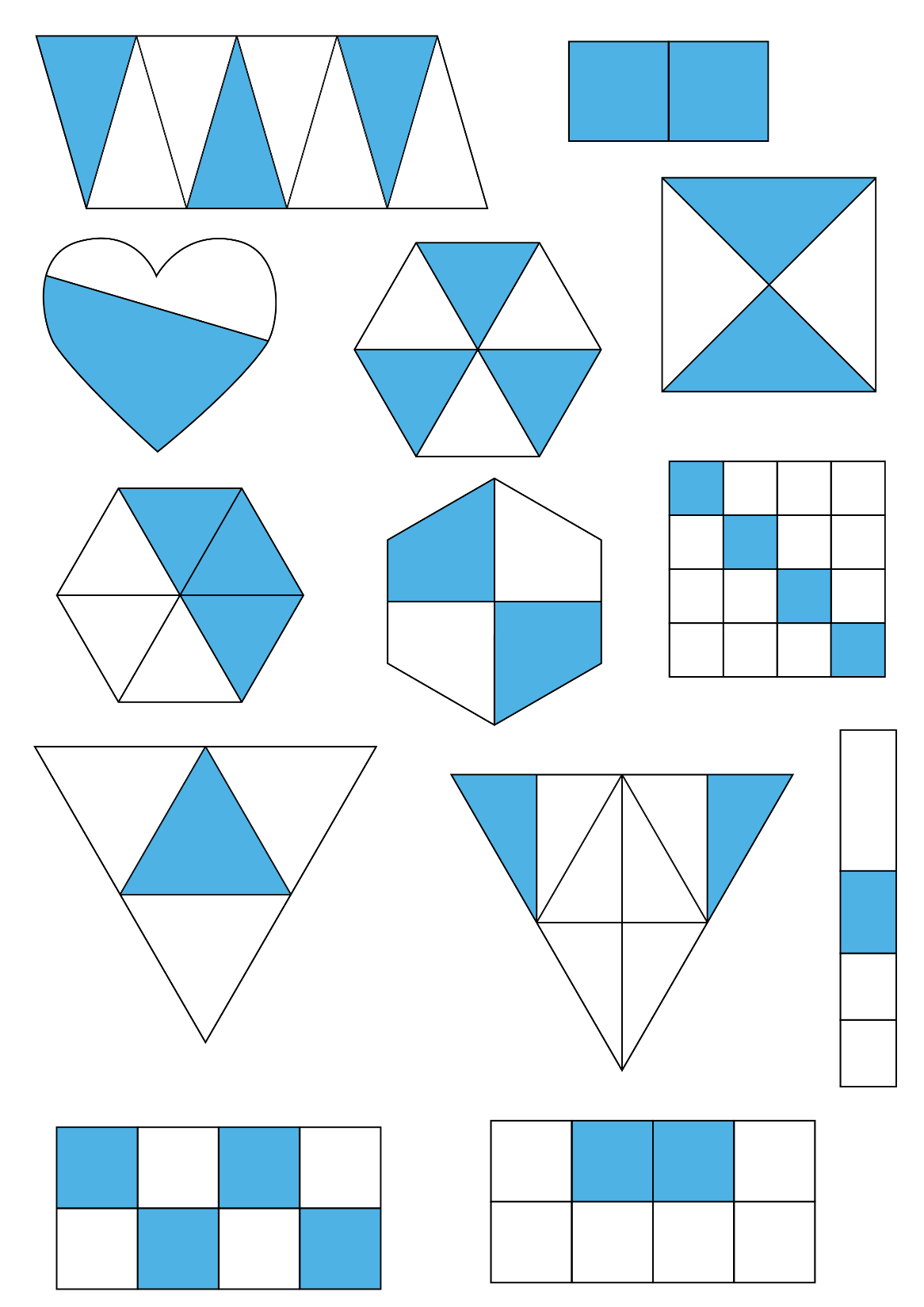 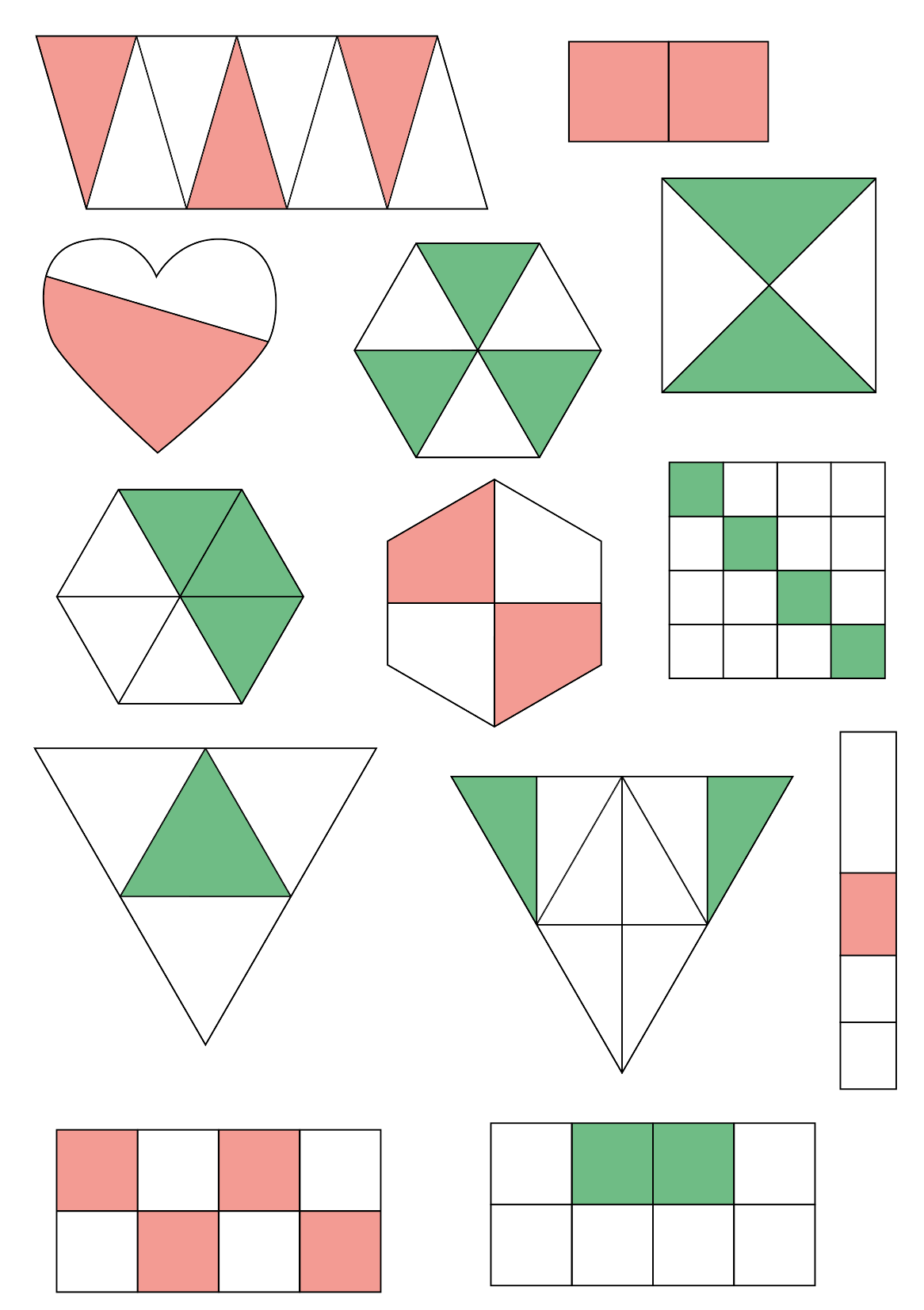 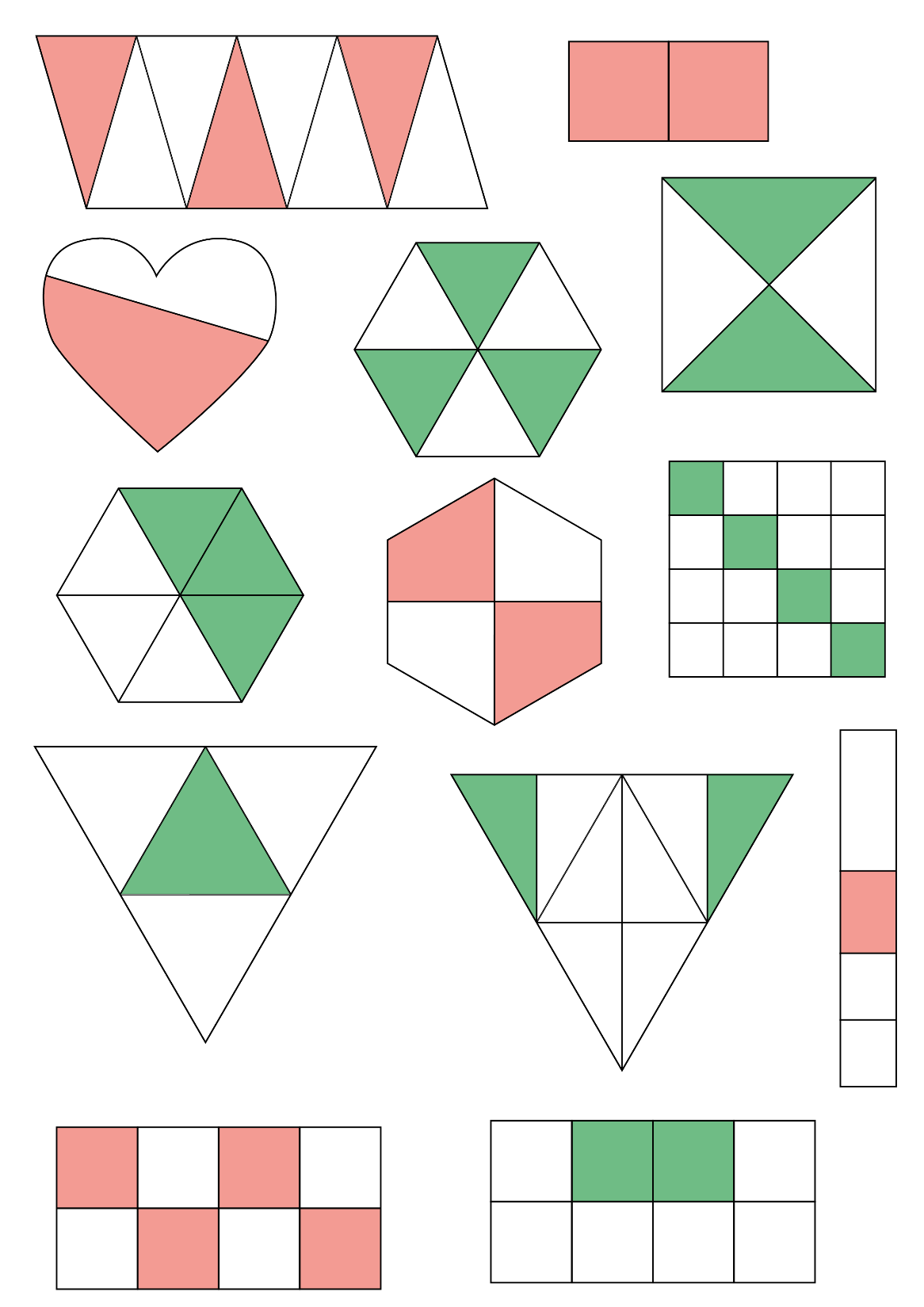 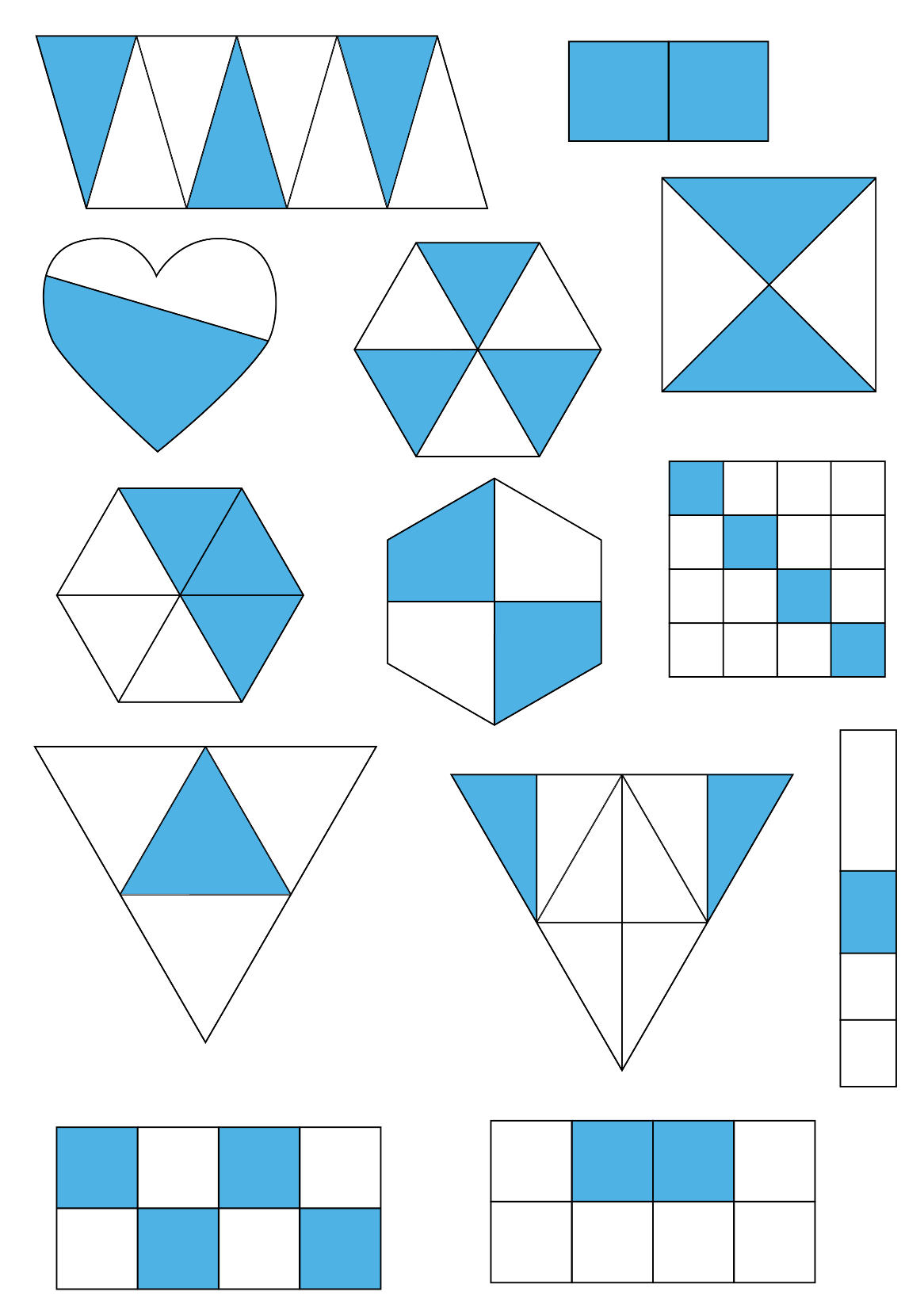 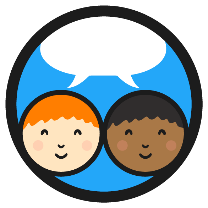 Finding ½
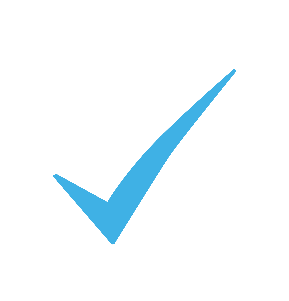 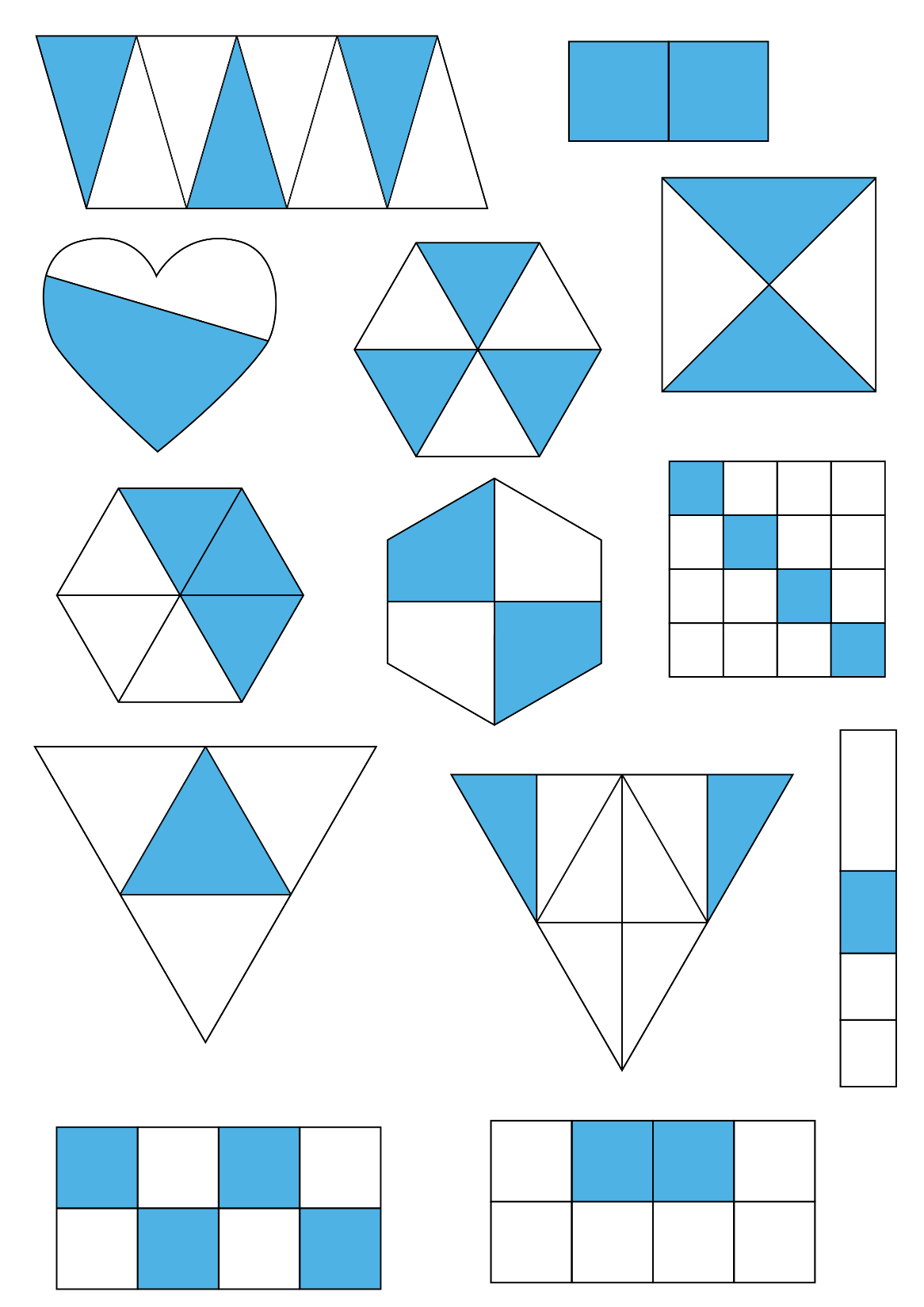 How many pieces are there in total?
½ of 4 = 2.

The pieces are the same size.

2 pieces out of 4 is the same as
½ (or 1 out of 2).
How many pieces are shaded?
Are the pieces the same size?
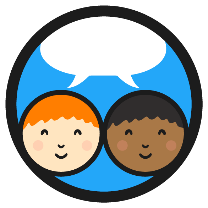 Finding ½
×
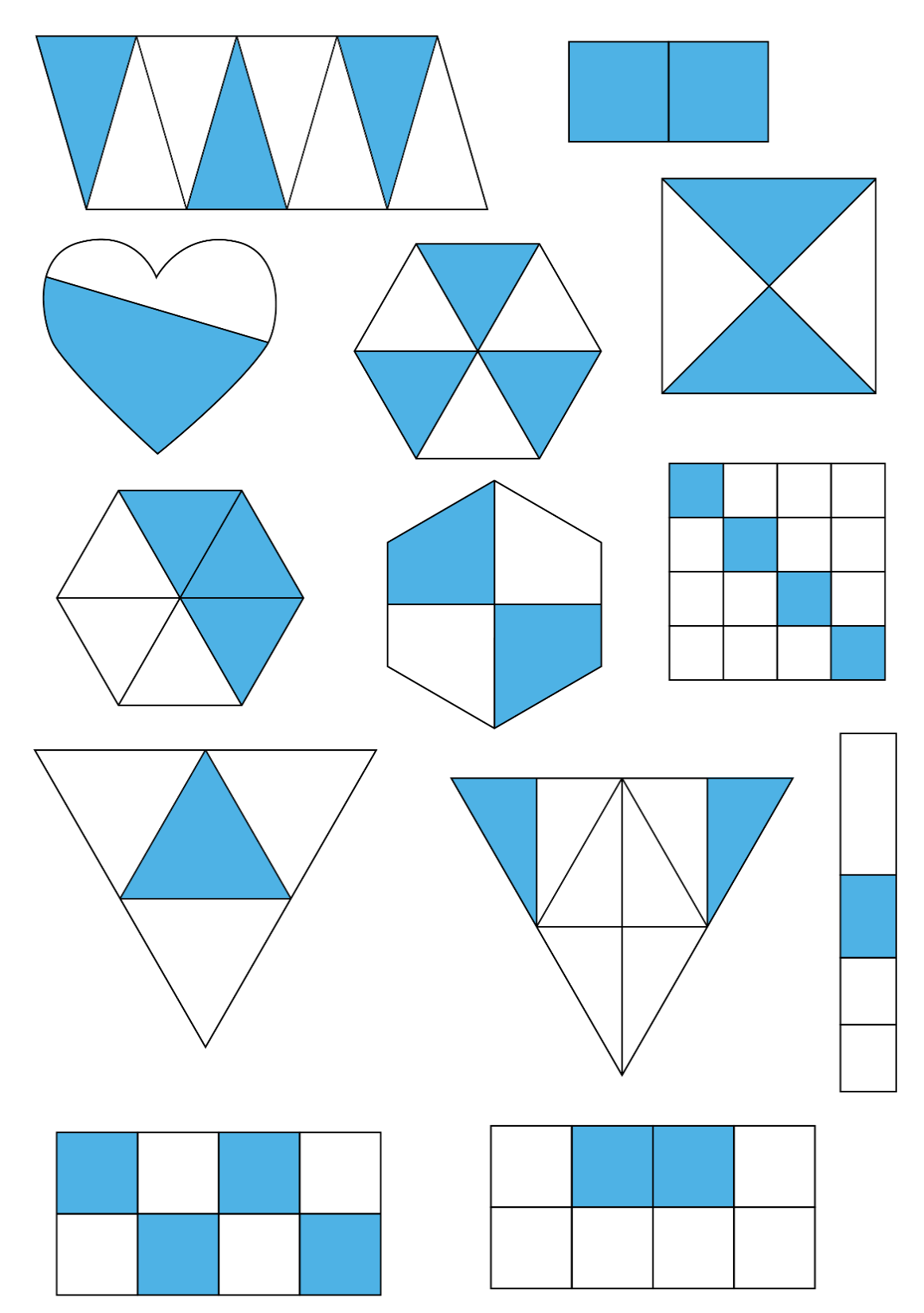 How many pieces are there in total?
The shape has been divided into 2 pieces of the same size, but both of them are shaded.

This shape shows ½.

How could we make it show ½?
How many pieces are shaded?
2
Are the pieces the same size?
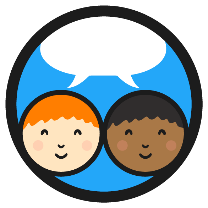 Finding ½
×
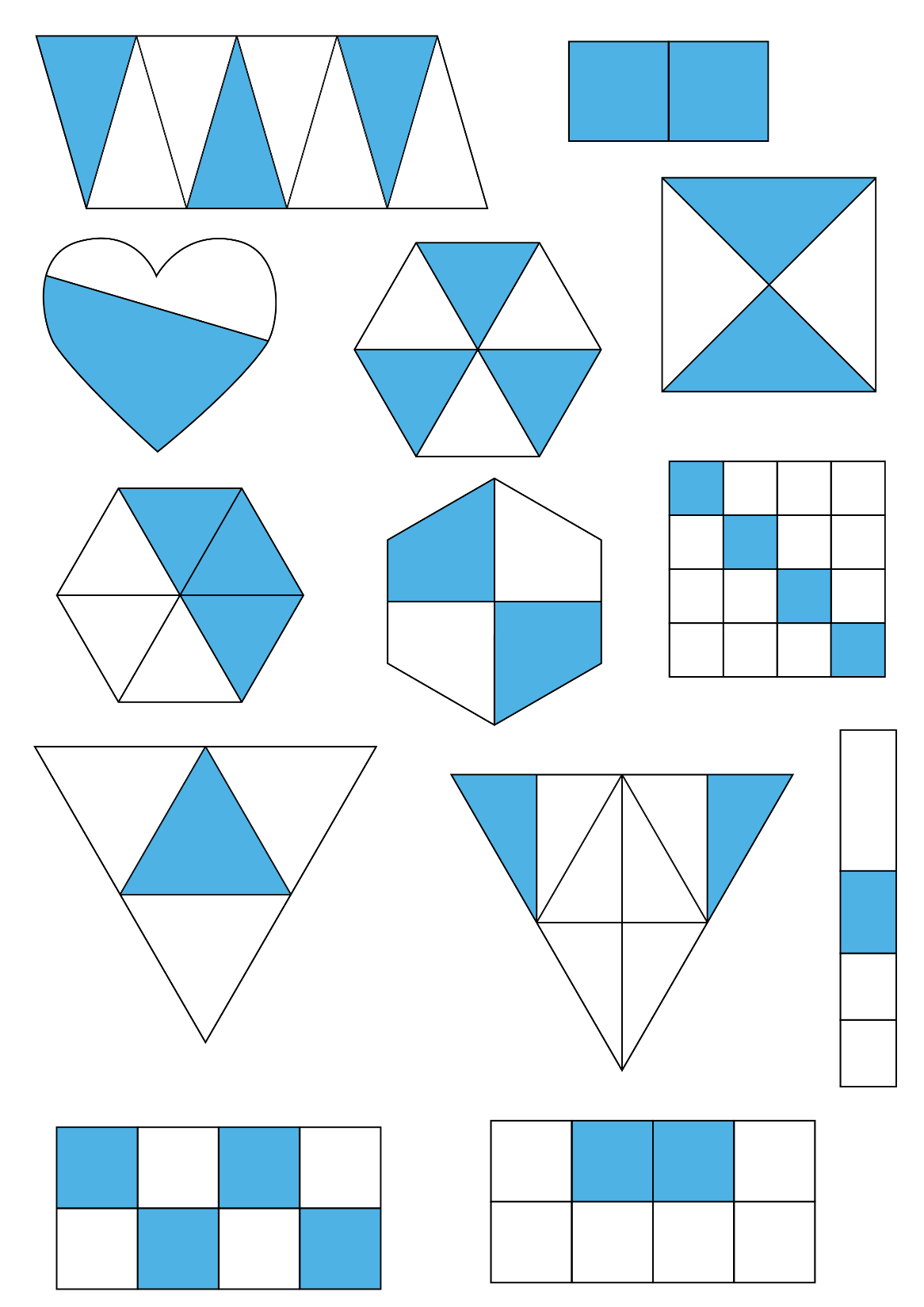 How many pieces are there in total?
The pieces are the same size.

There are 8 pieces in total.

3 have been shaded.

3 is not ½ of 8.

This shape is not ½ shaded.
How many pieces are shaded?
Are the pieces the same size?
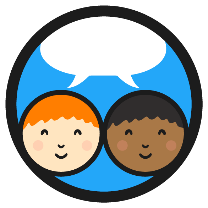 Finding ½
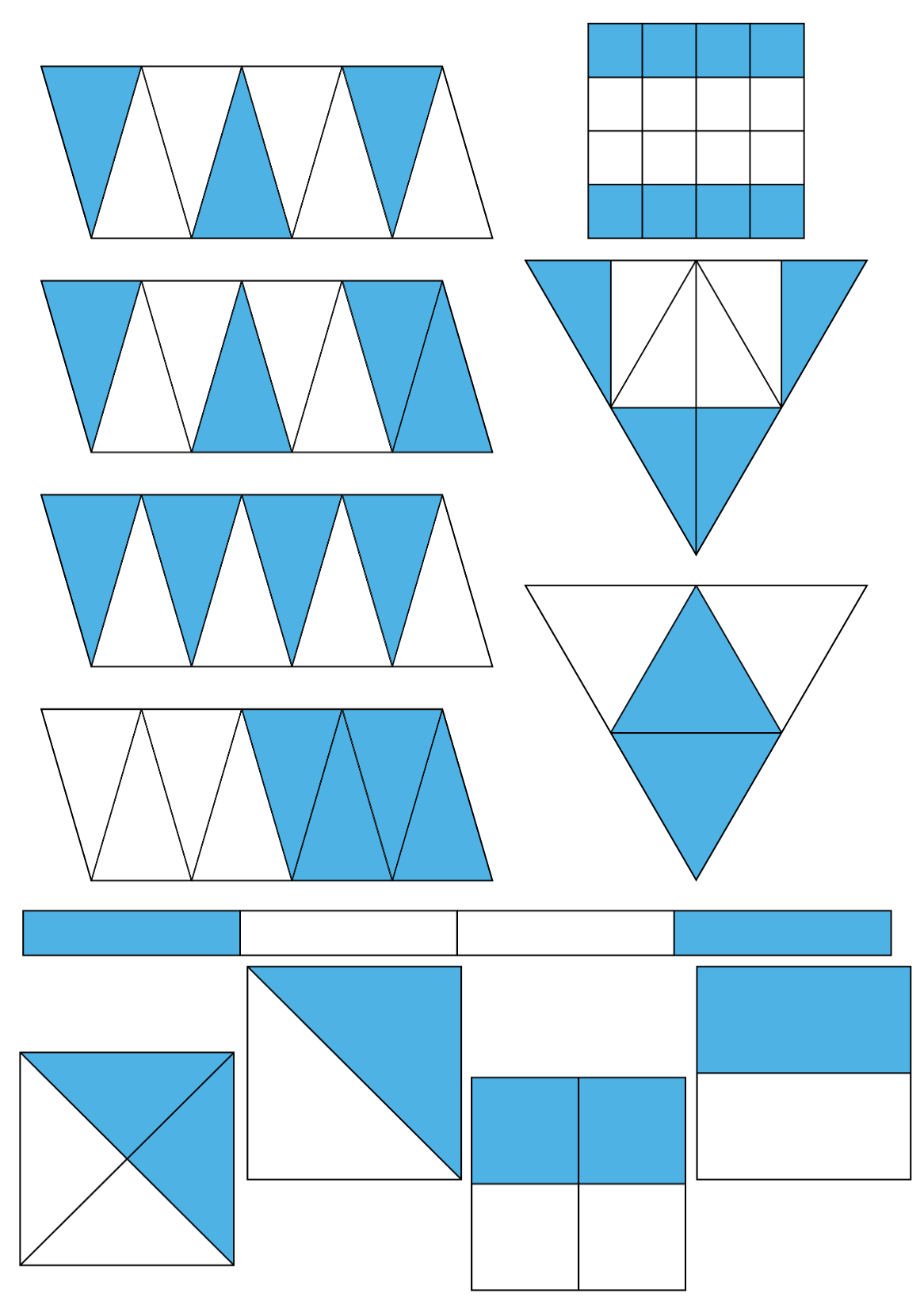 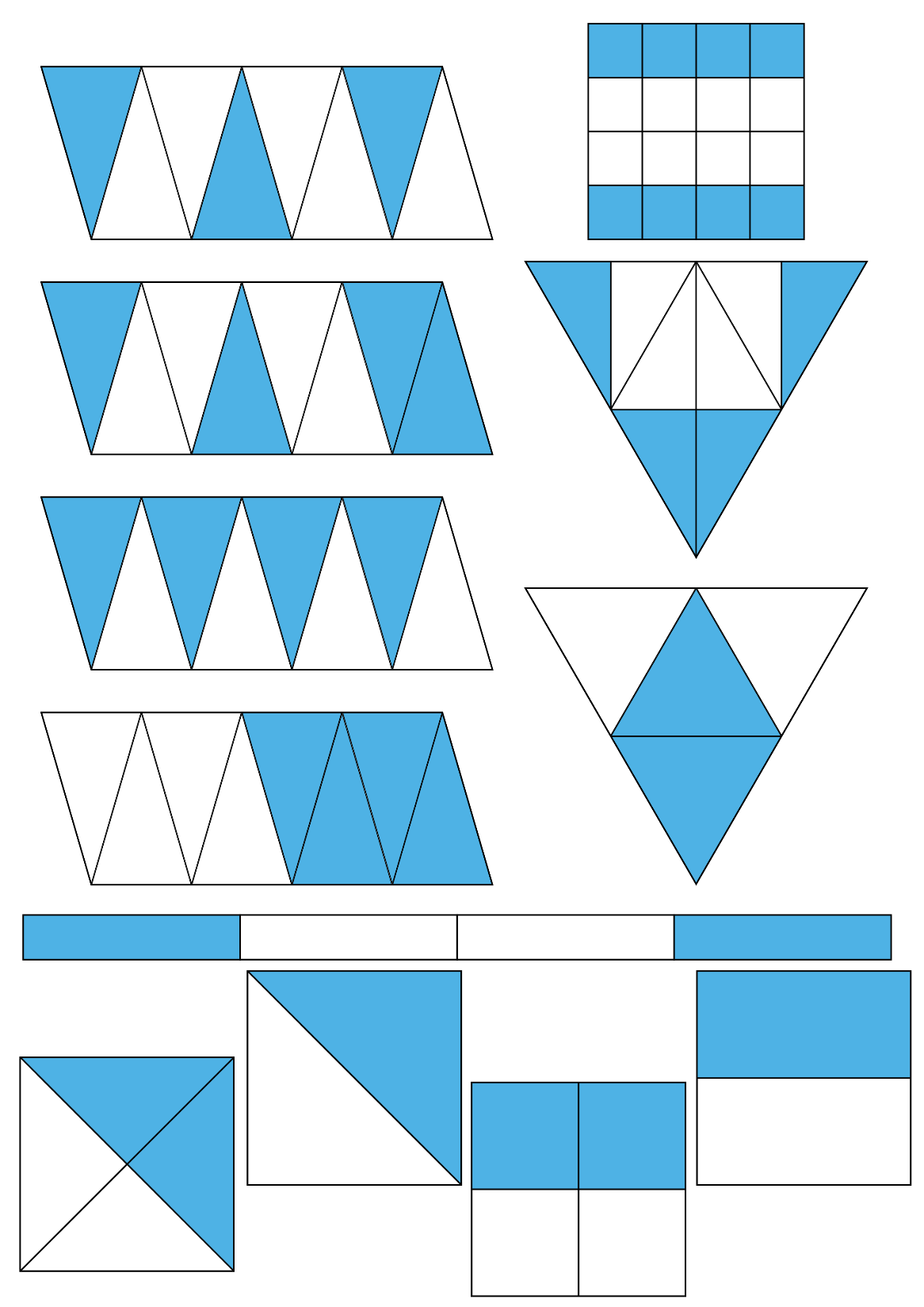 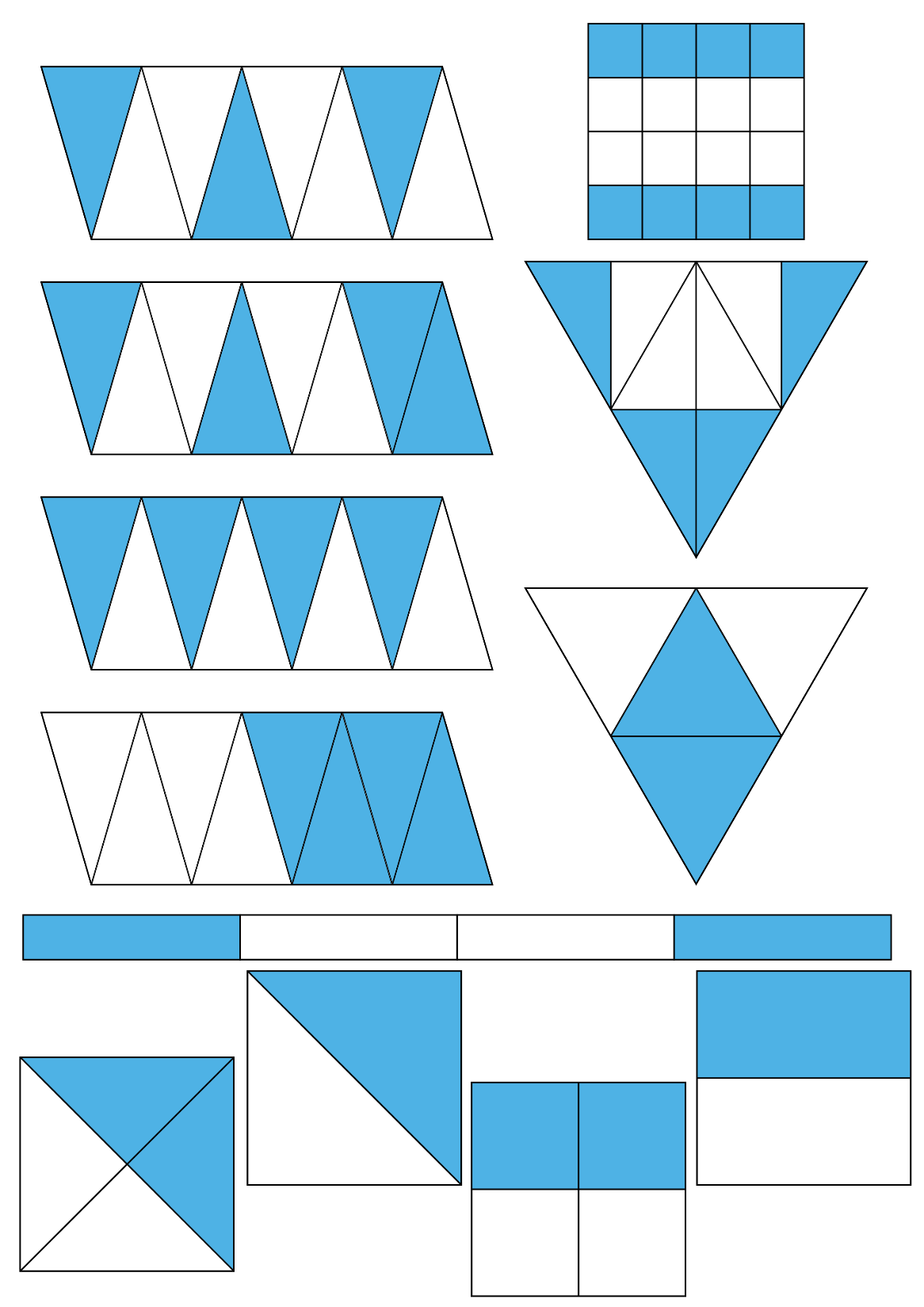 How about now?
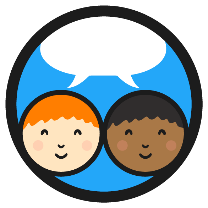 Finding ½
×
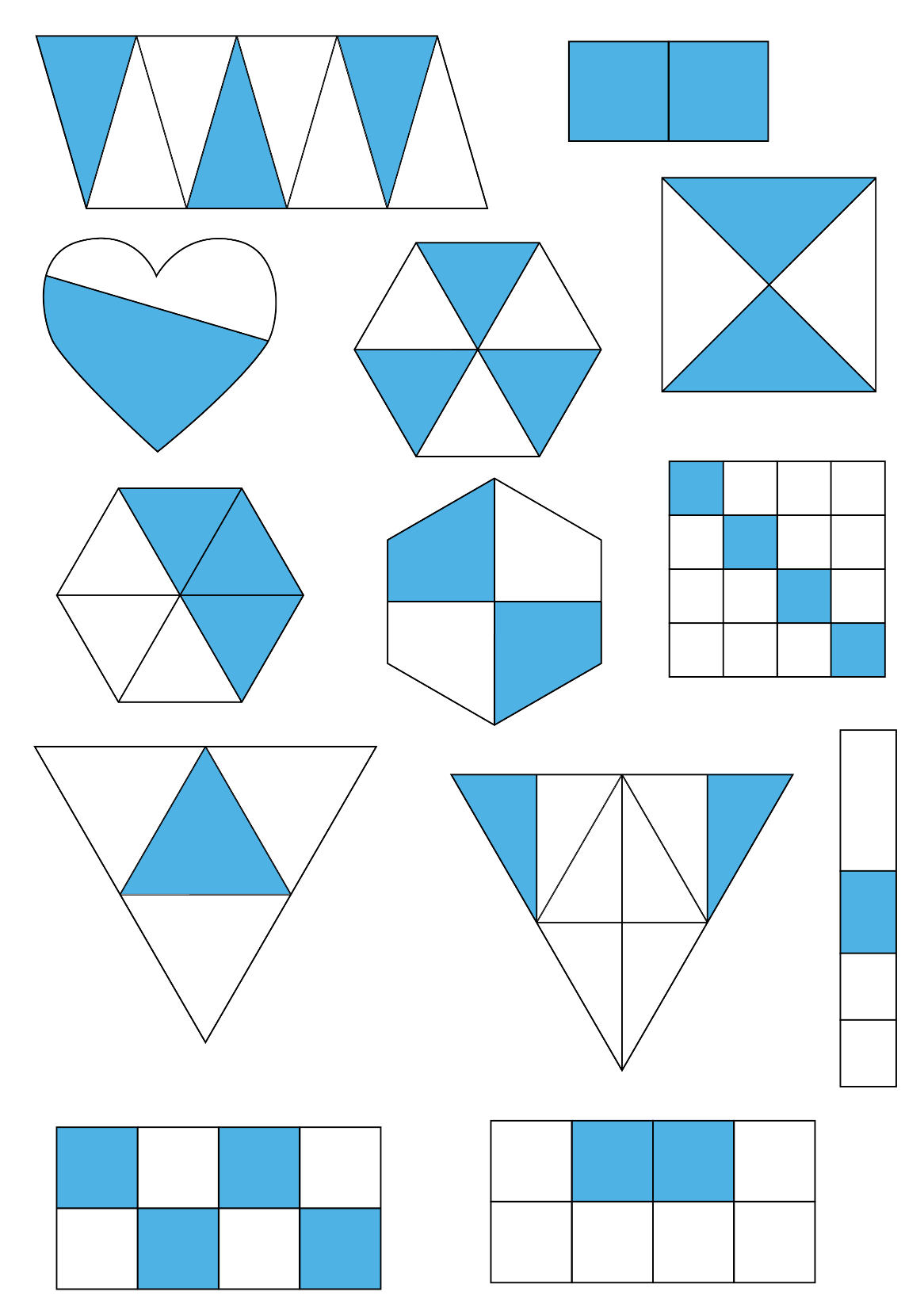 How many pieces are there in total?
There are 2 pieces in total and 1 of them is shaded. 

But the pieces are not equal sizes so this is not ½.
How many pieces are shaded?
Are the pieces the same size?
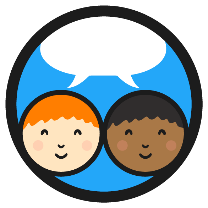 Finding ½
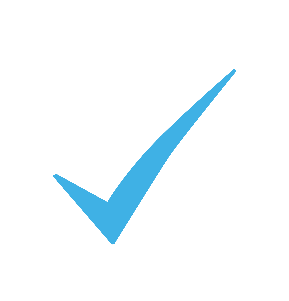 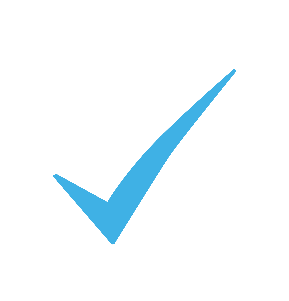 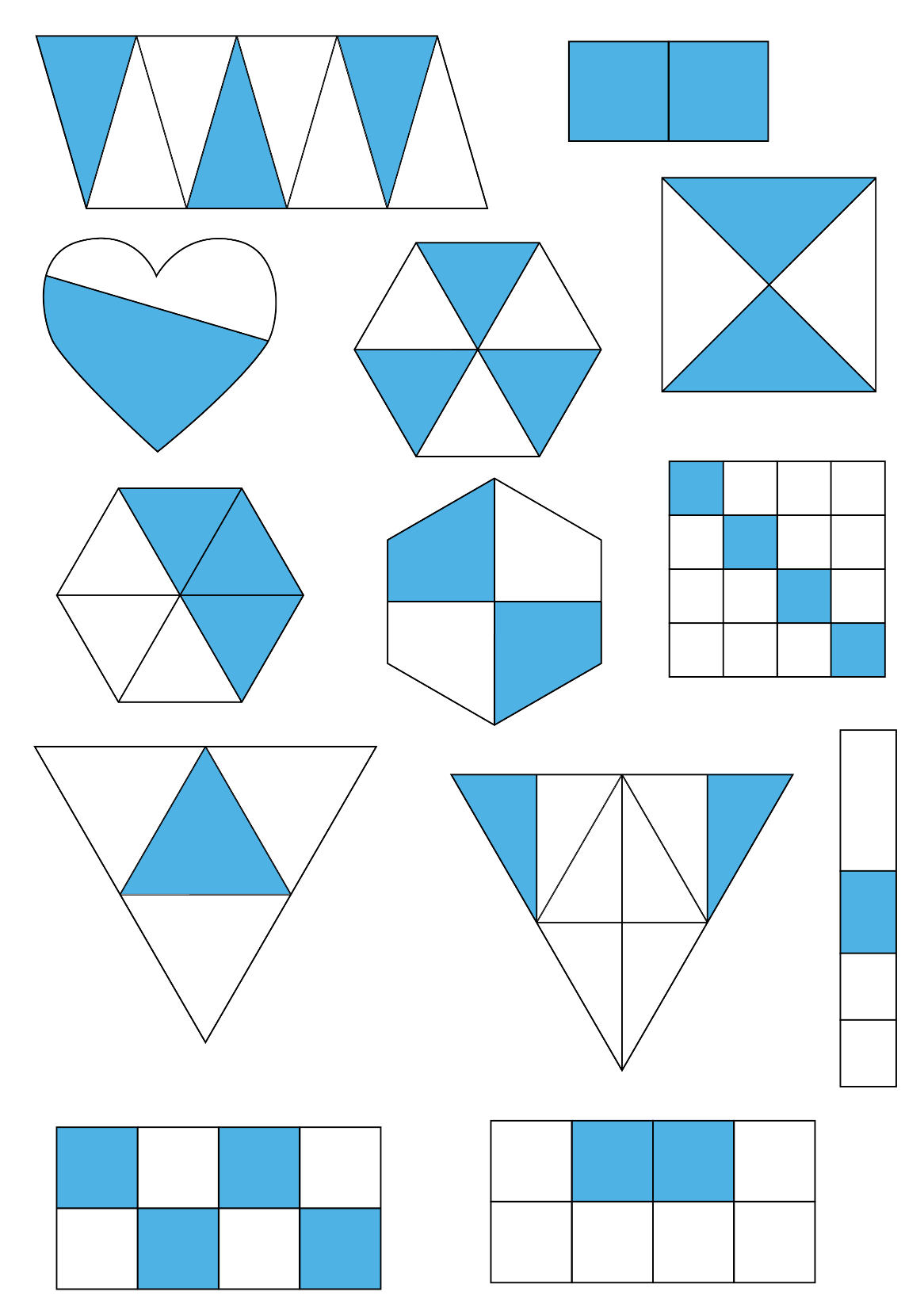 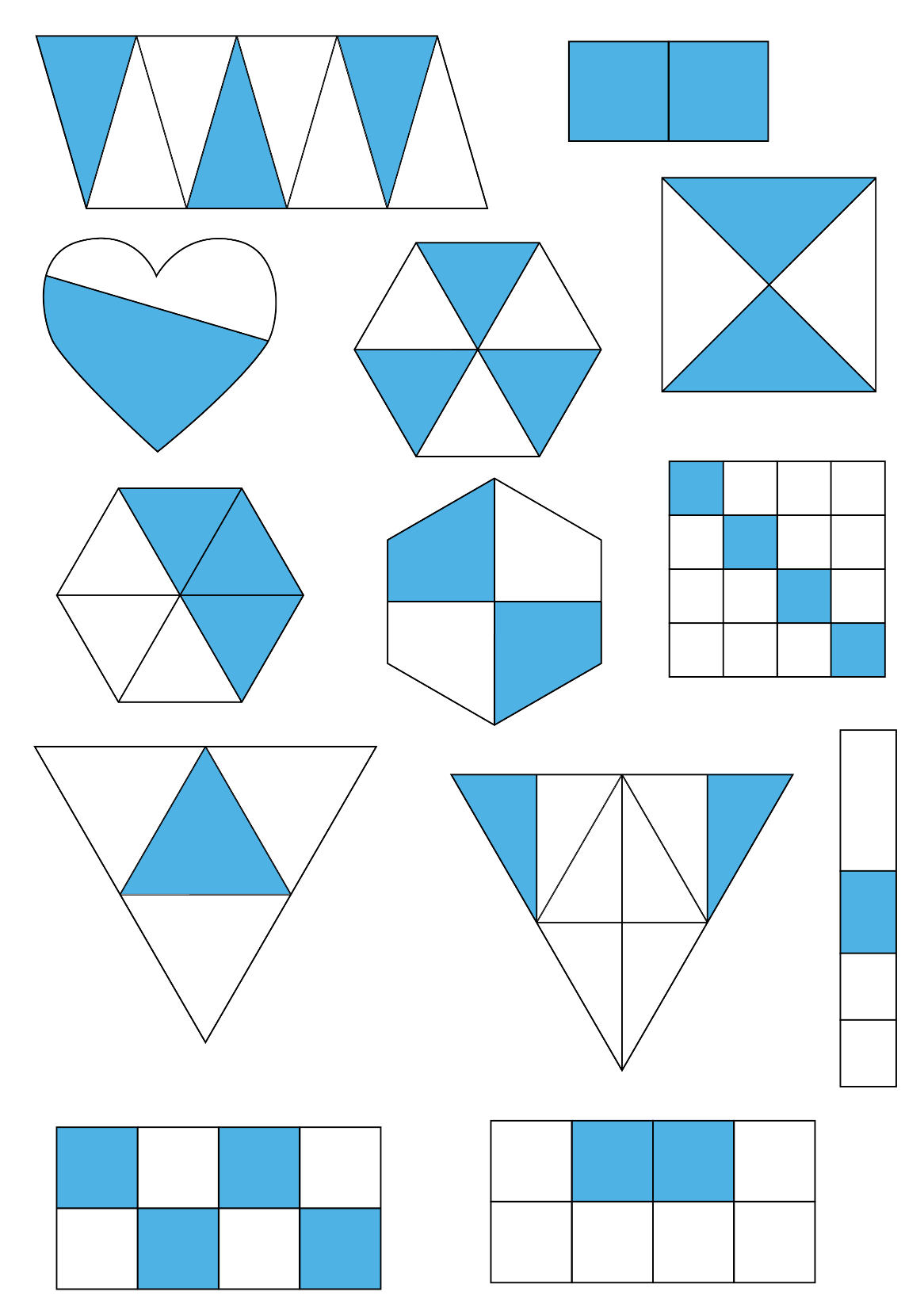 How many pieces are there in total?
There are 6 pieces in each shape and 3 of them are shaded.

The pieces are the same size.

3 is ½ of 6. 

These shapes are ½ shaded.
How many pieces are shaded?
Are the pieces the same size?
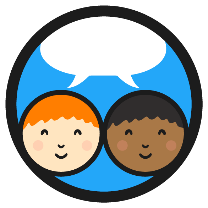 Finding ¼
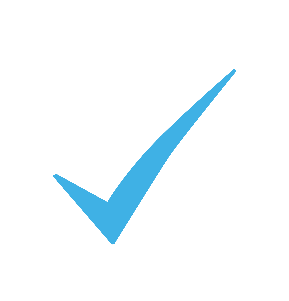 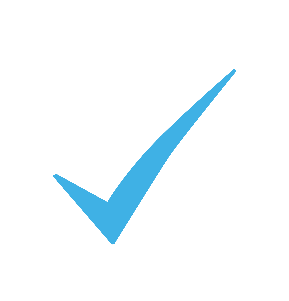 Which of these shapes have ¼ shaded?
How do you know?
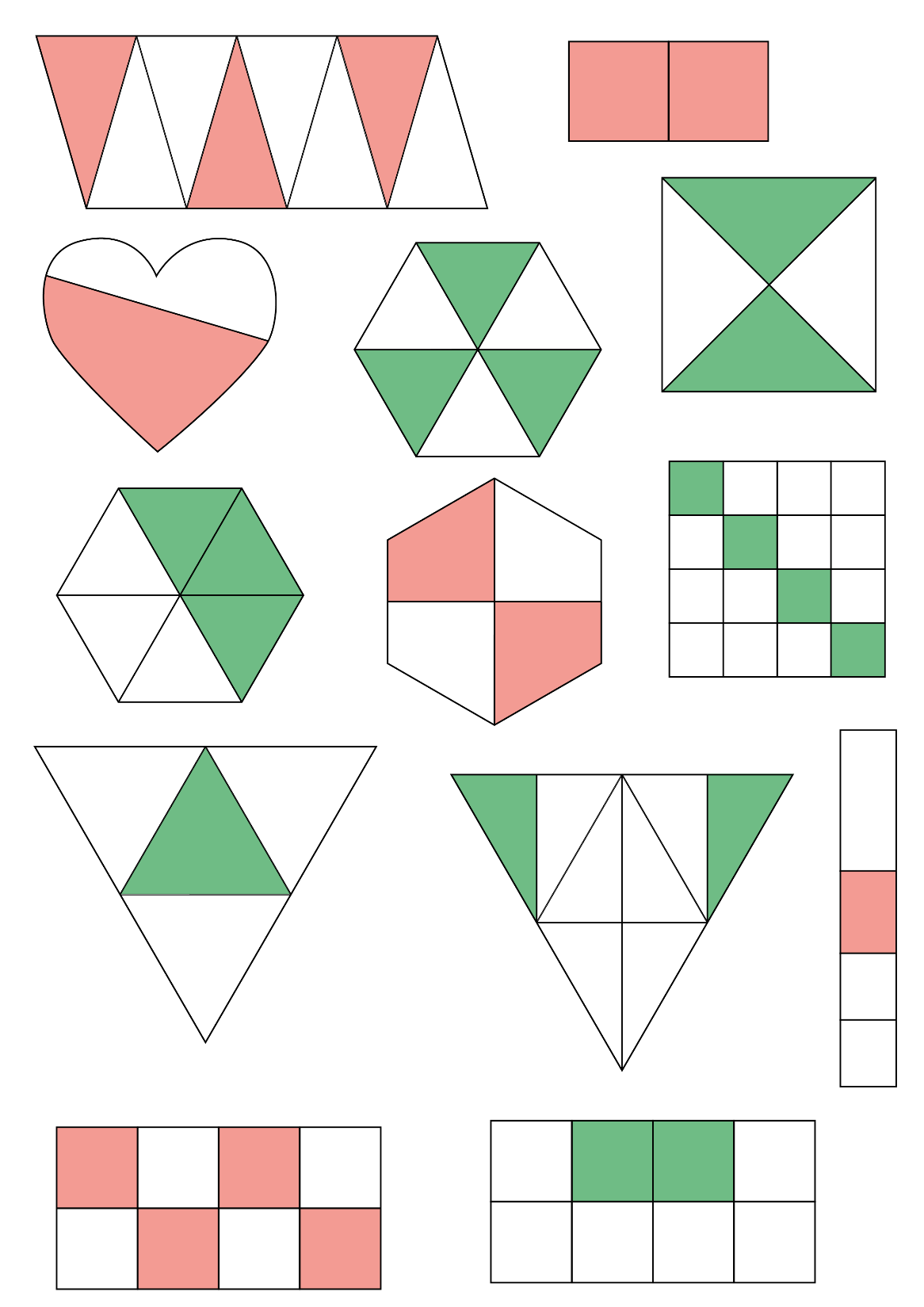 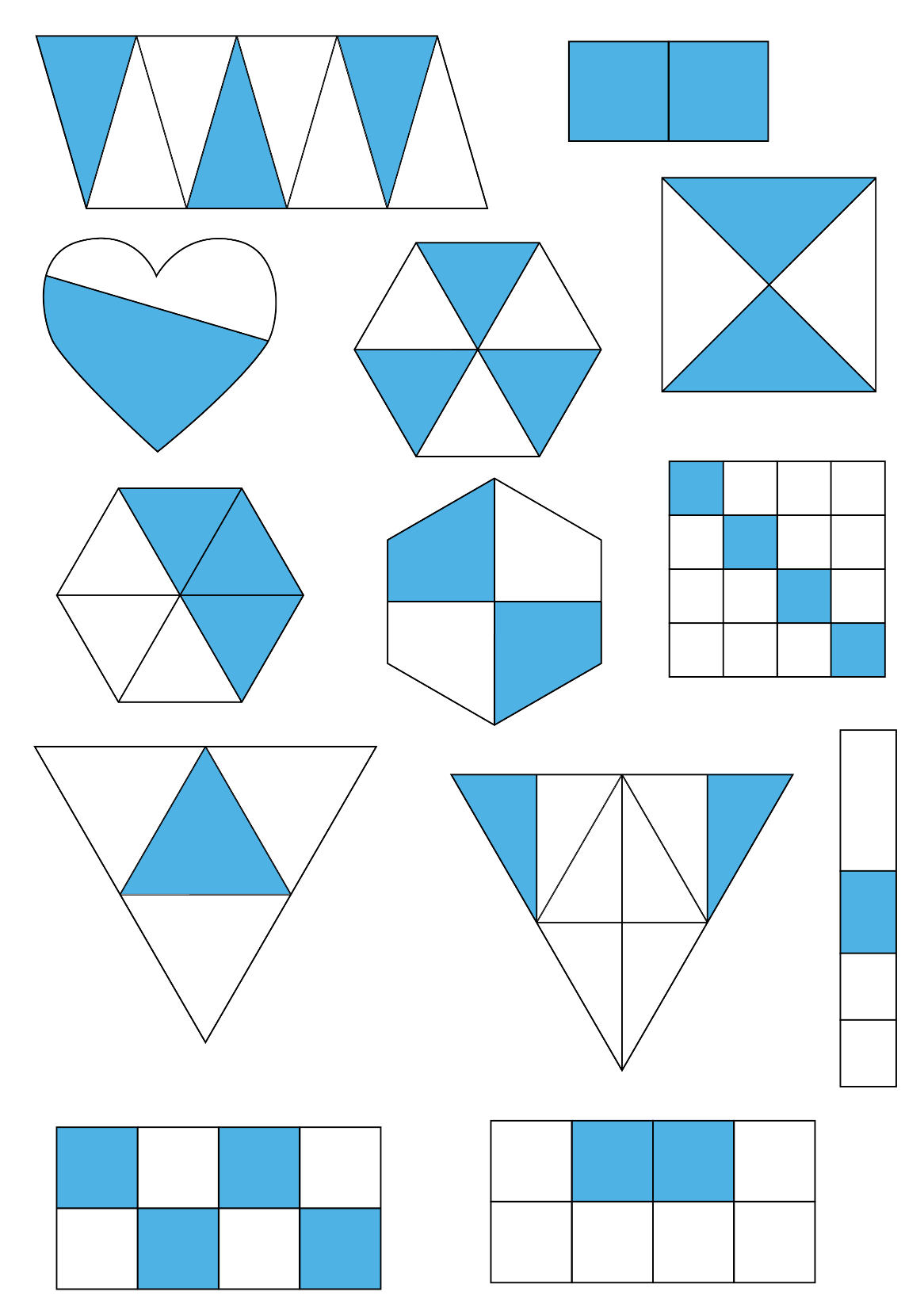 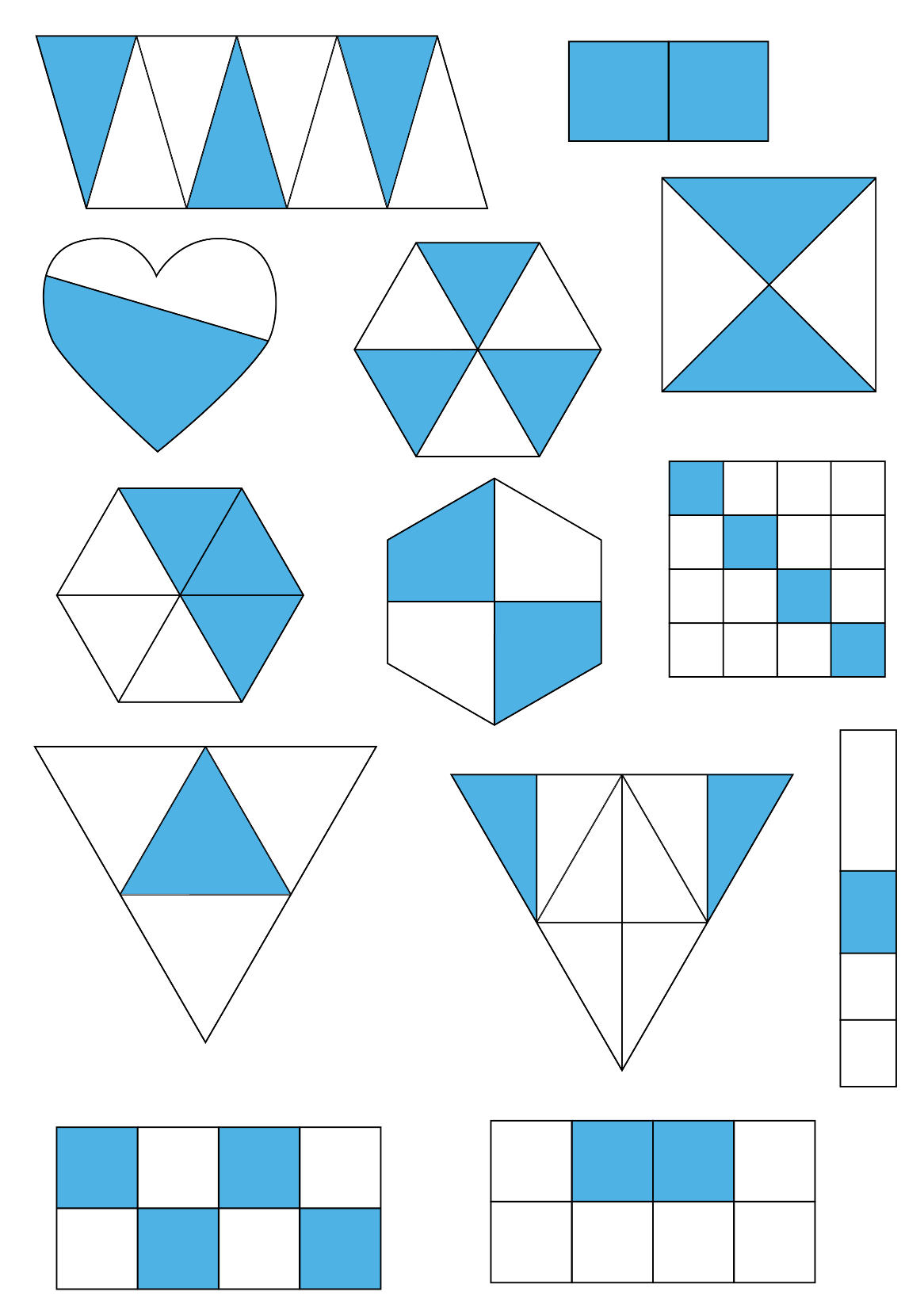 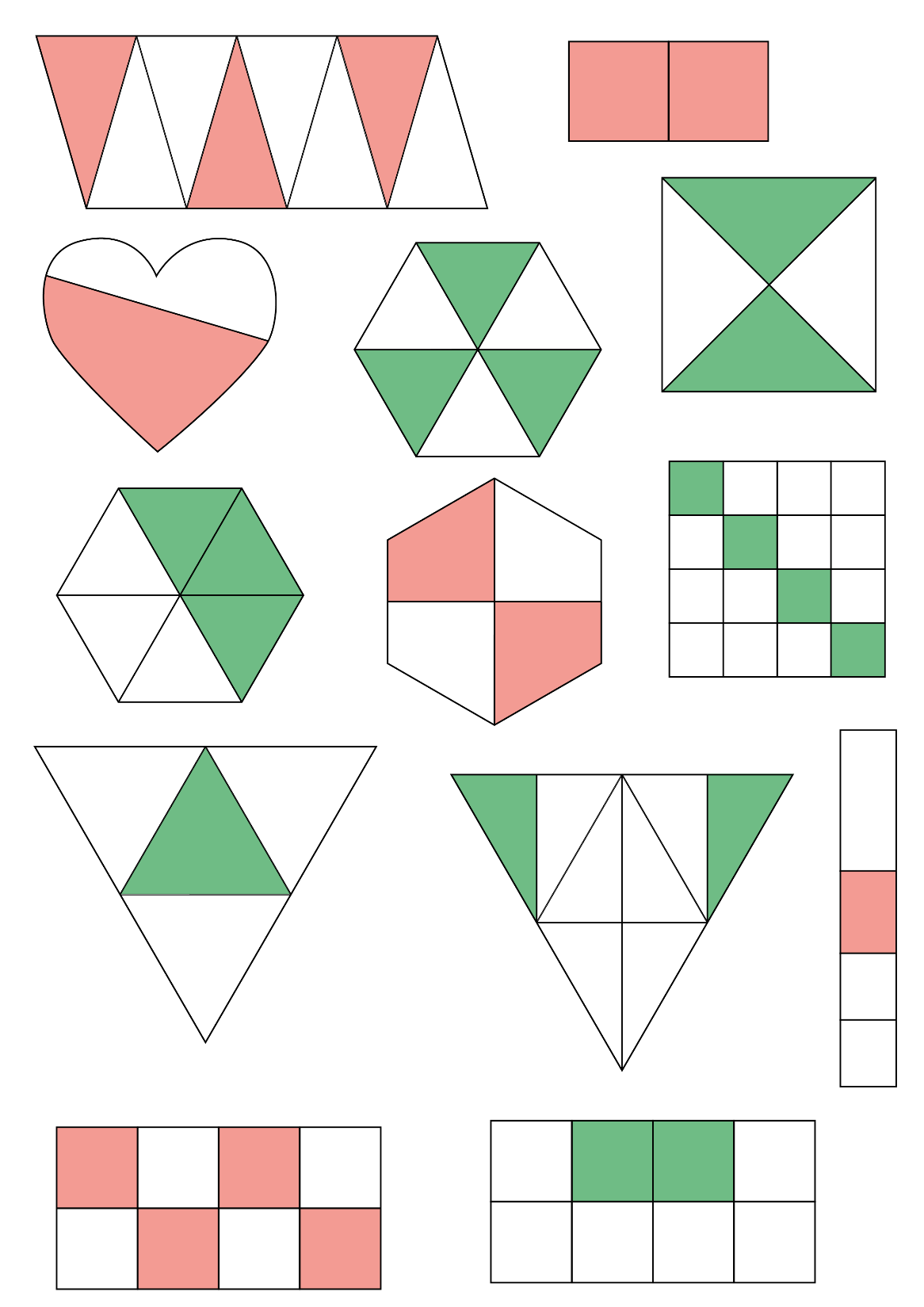 Click the shapes to check.
×
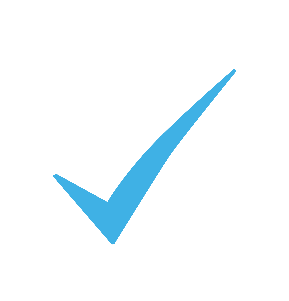 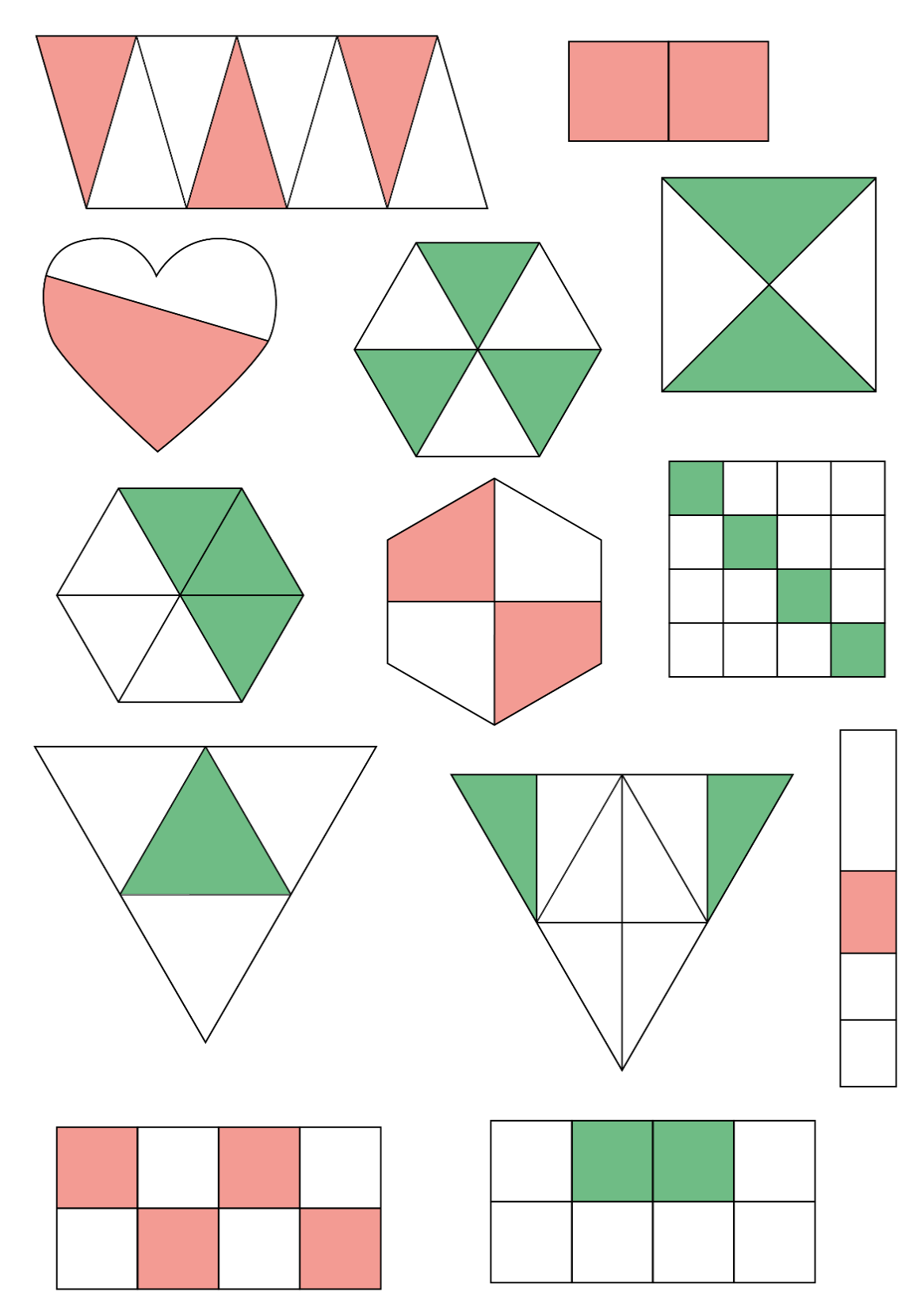 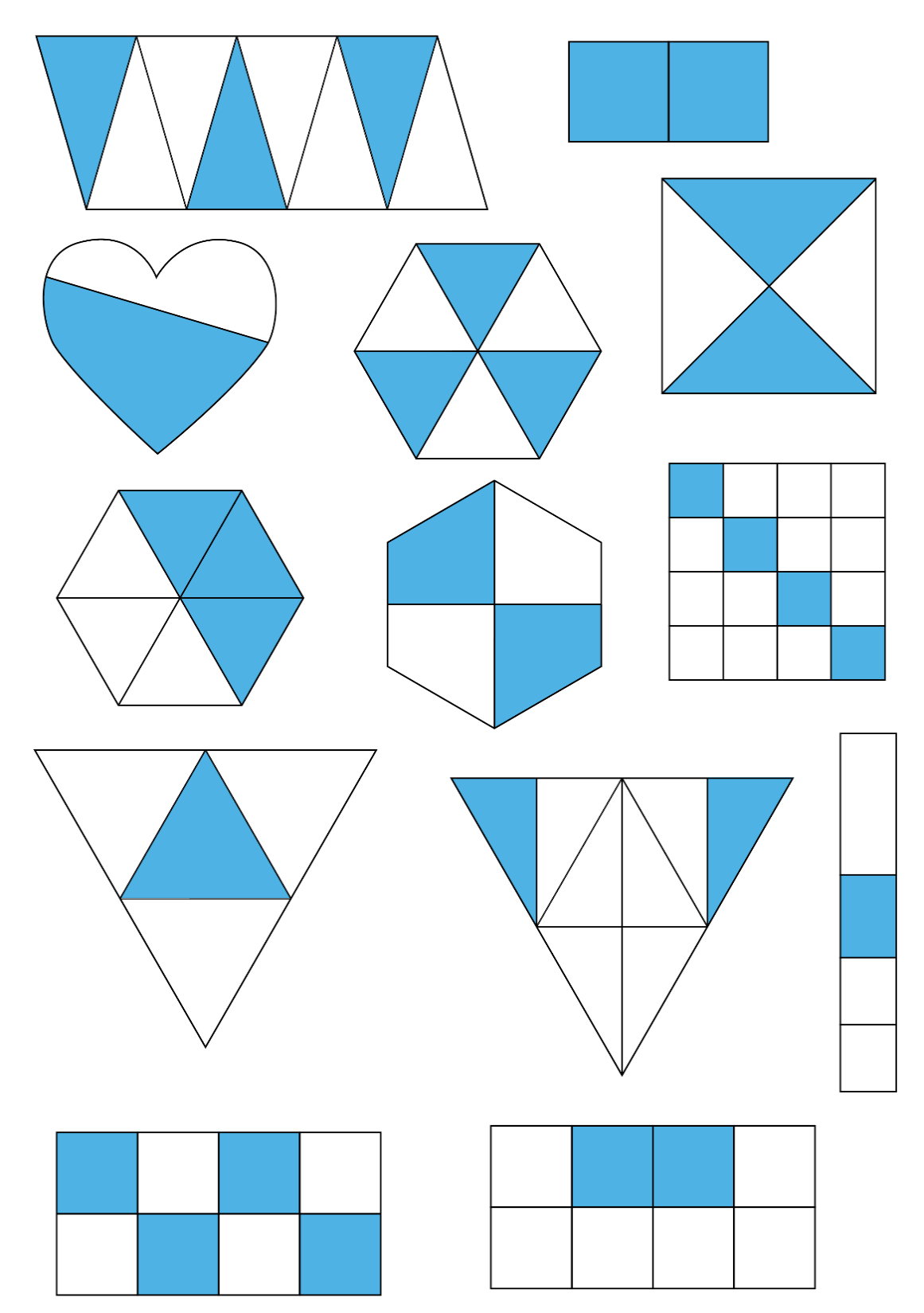 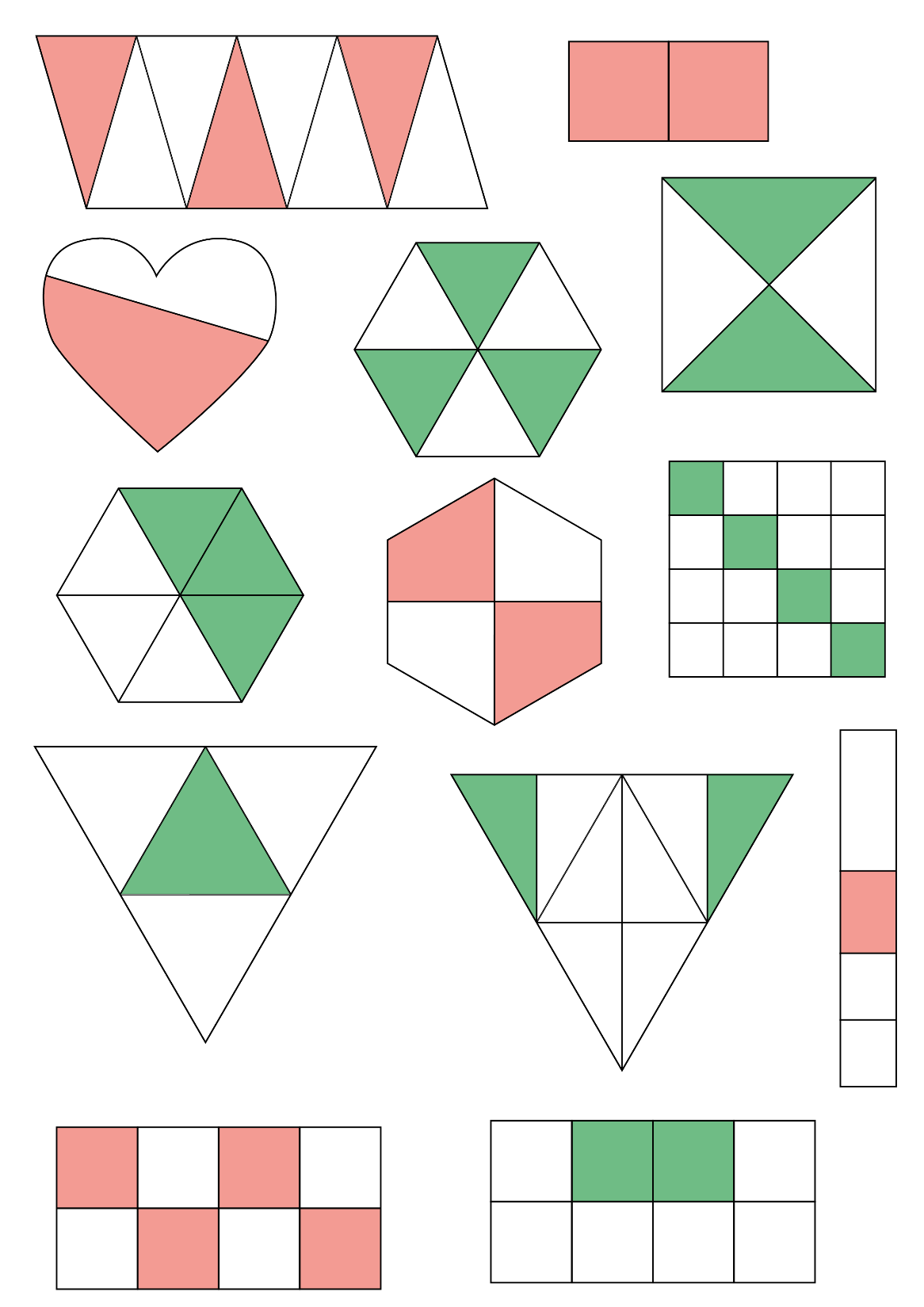 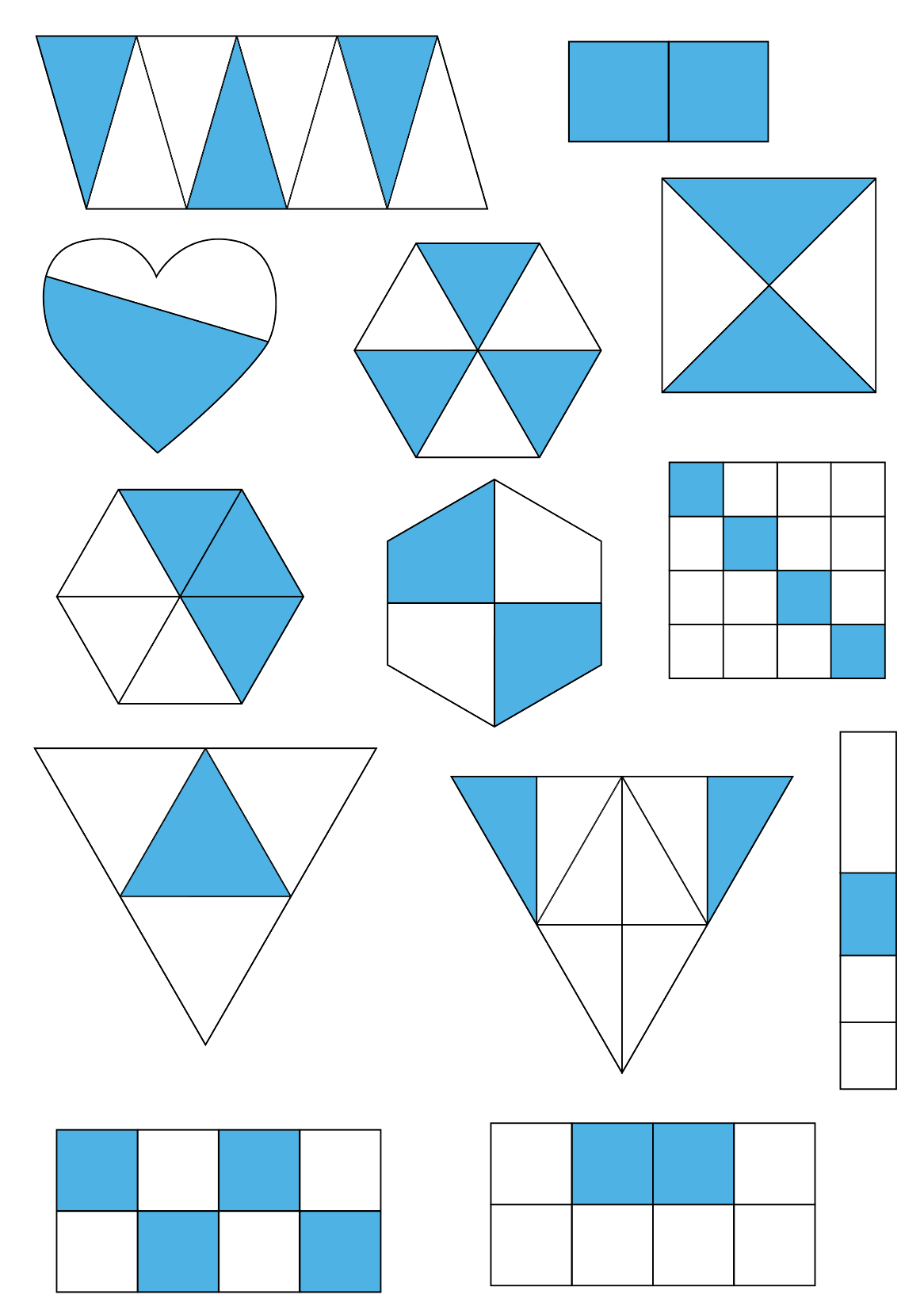 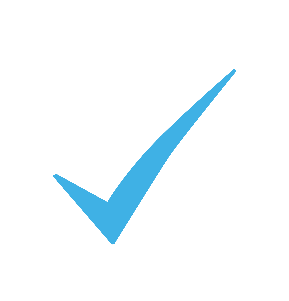 ×
×
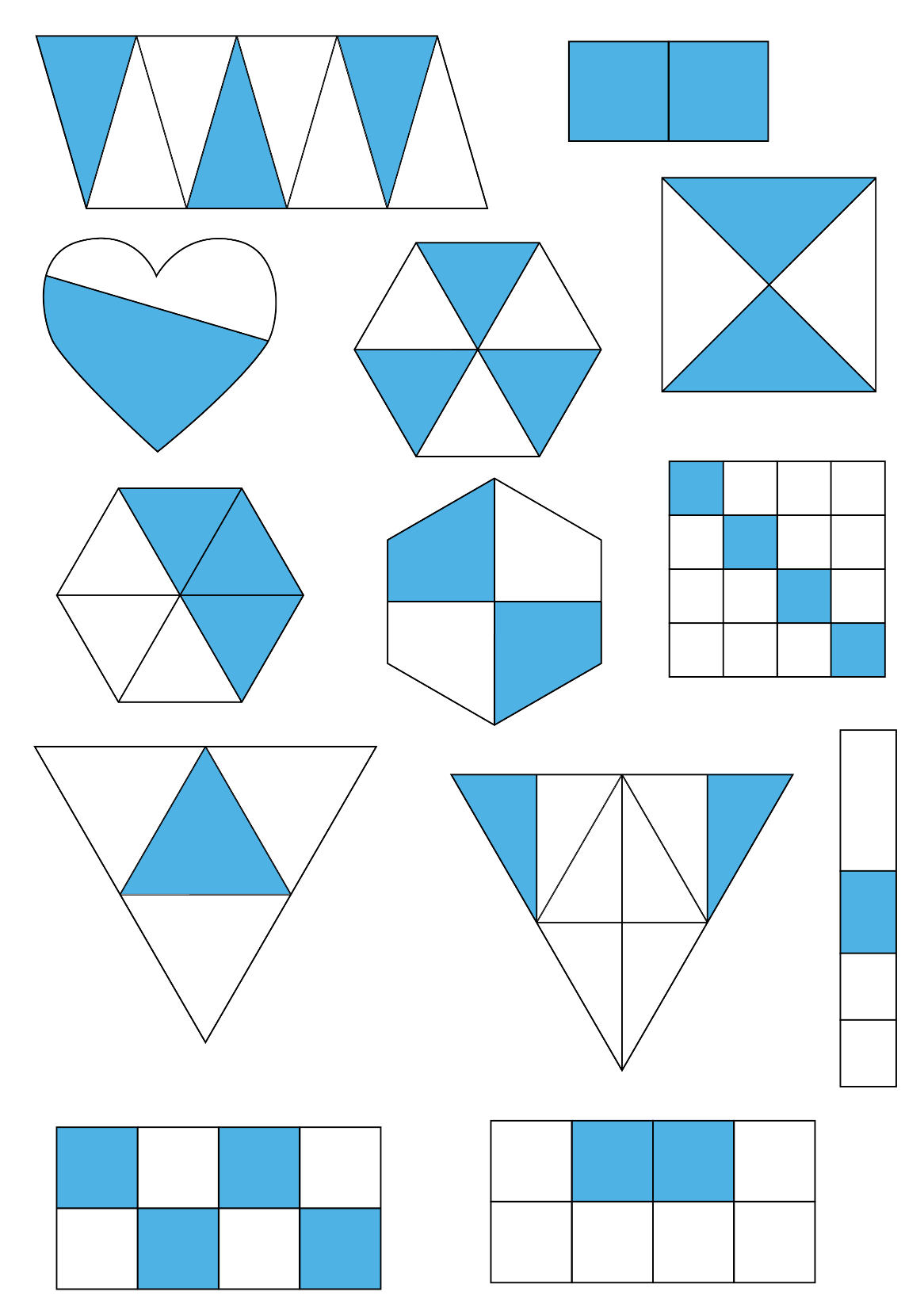 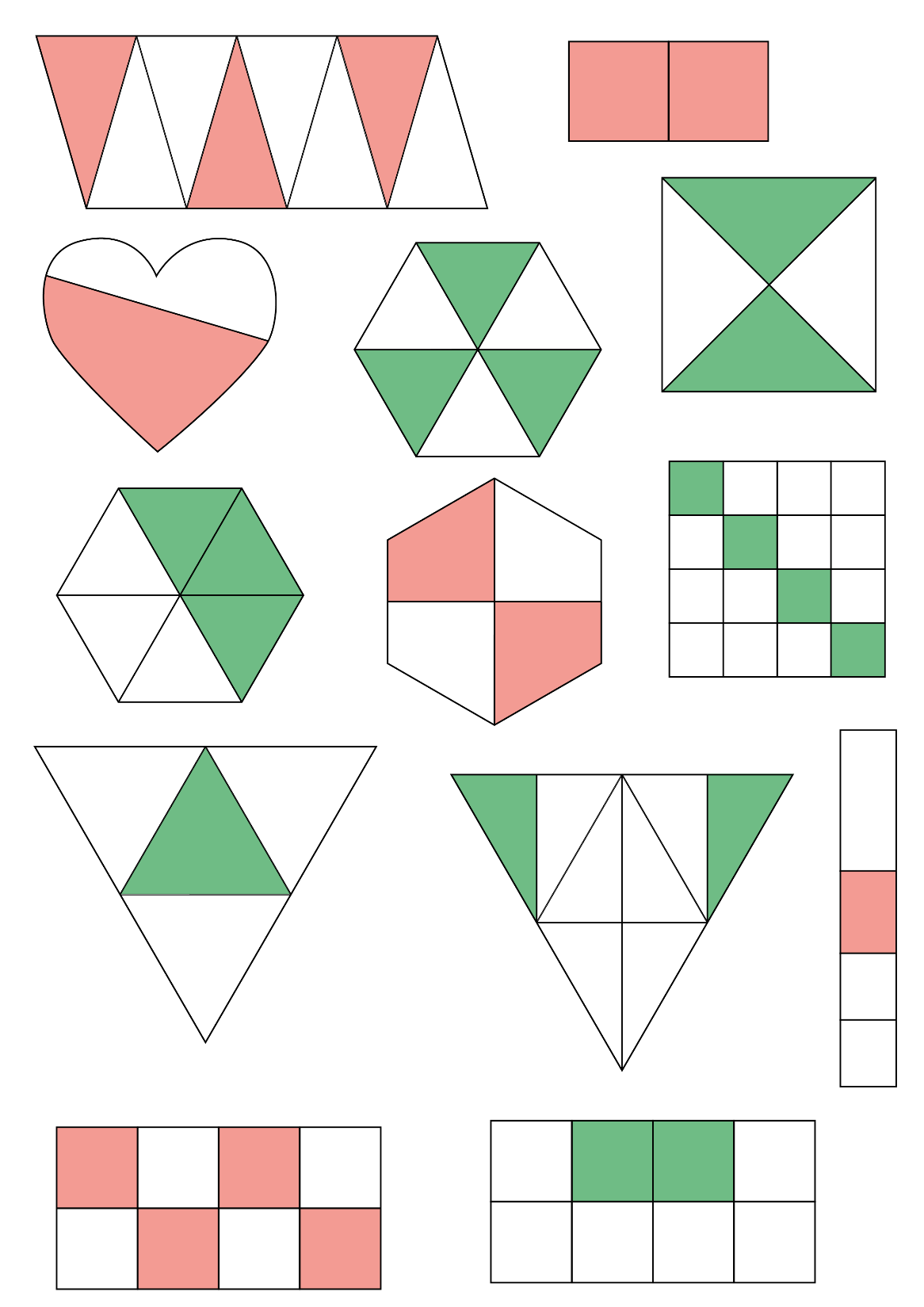 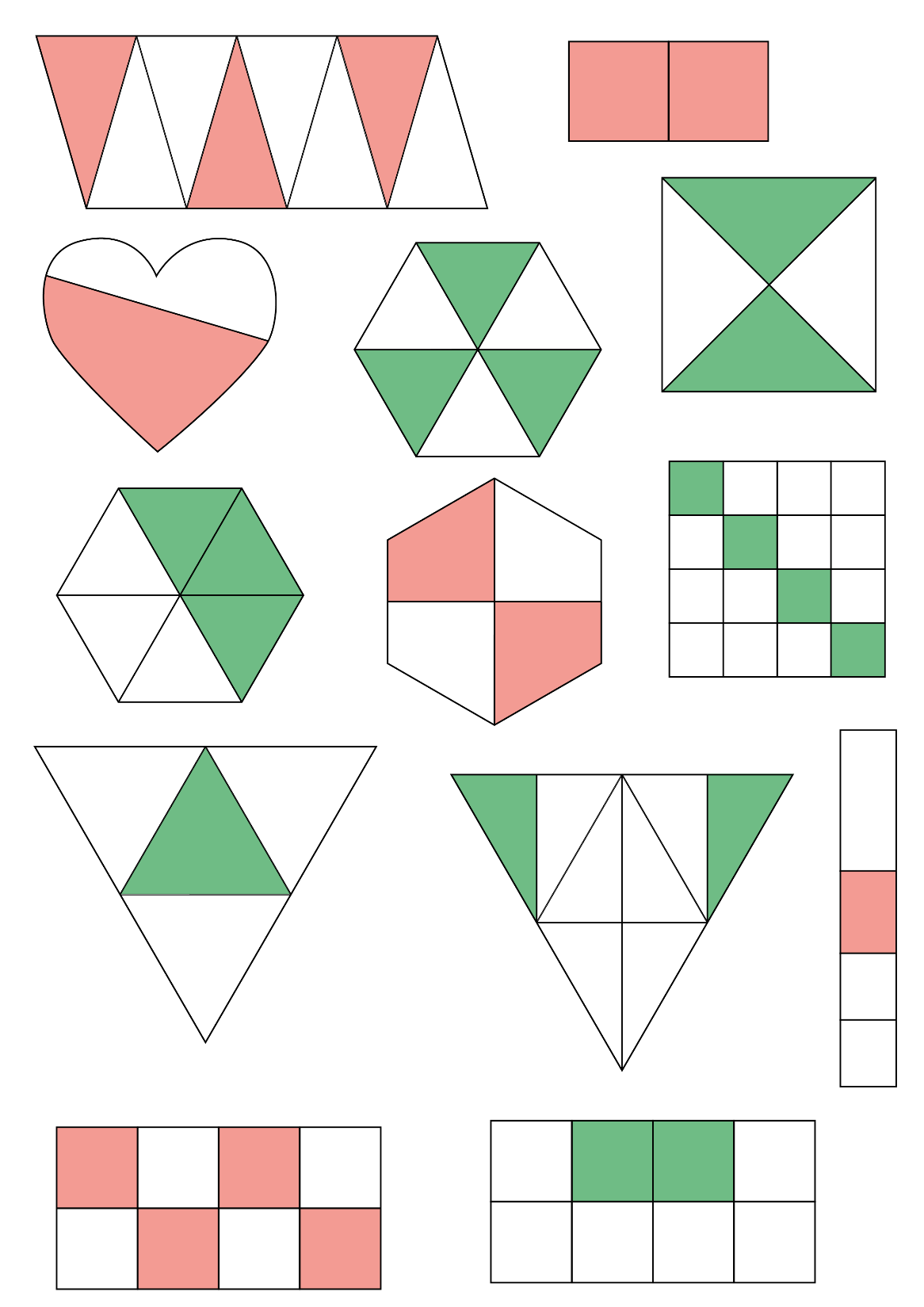 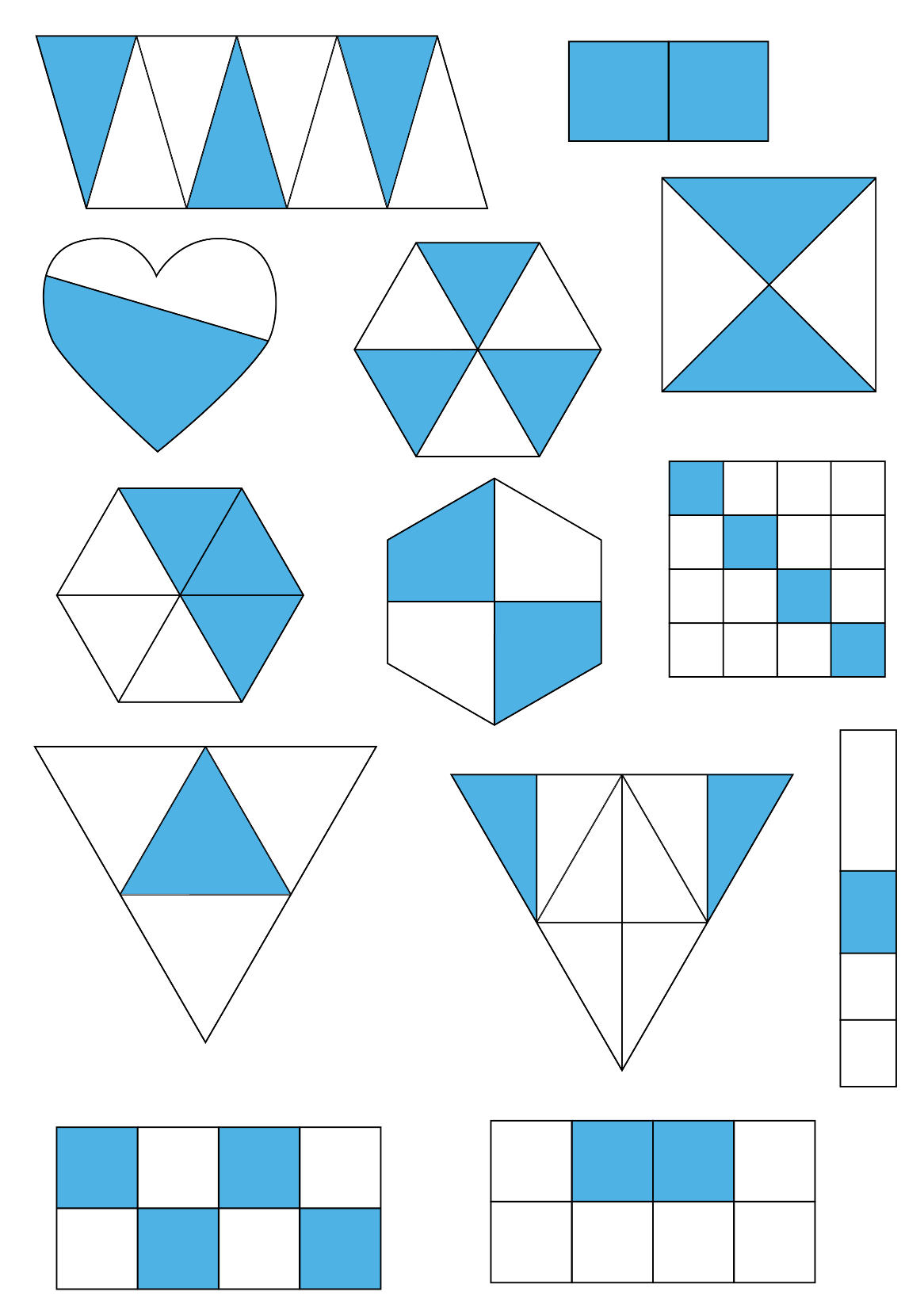 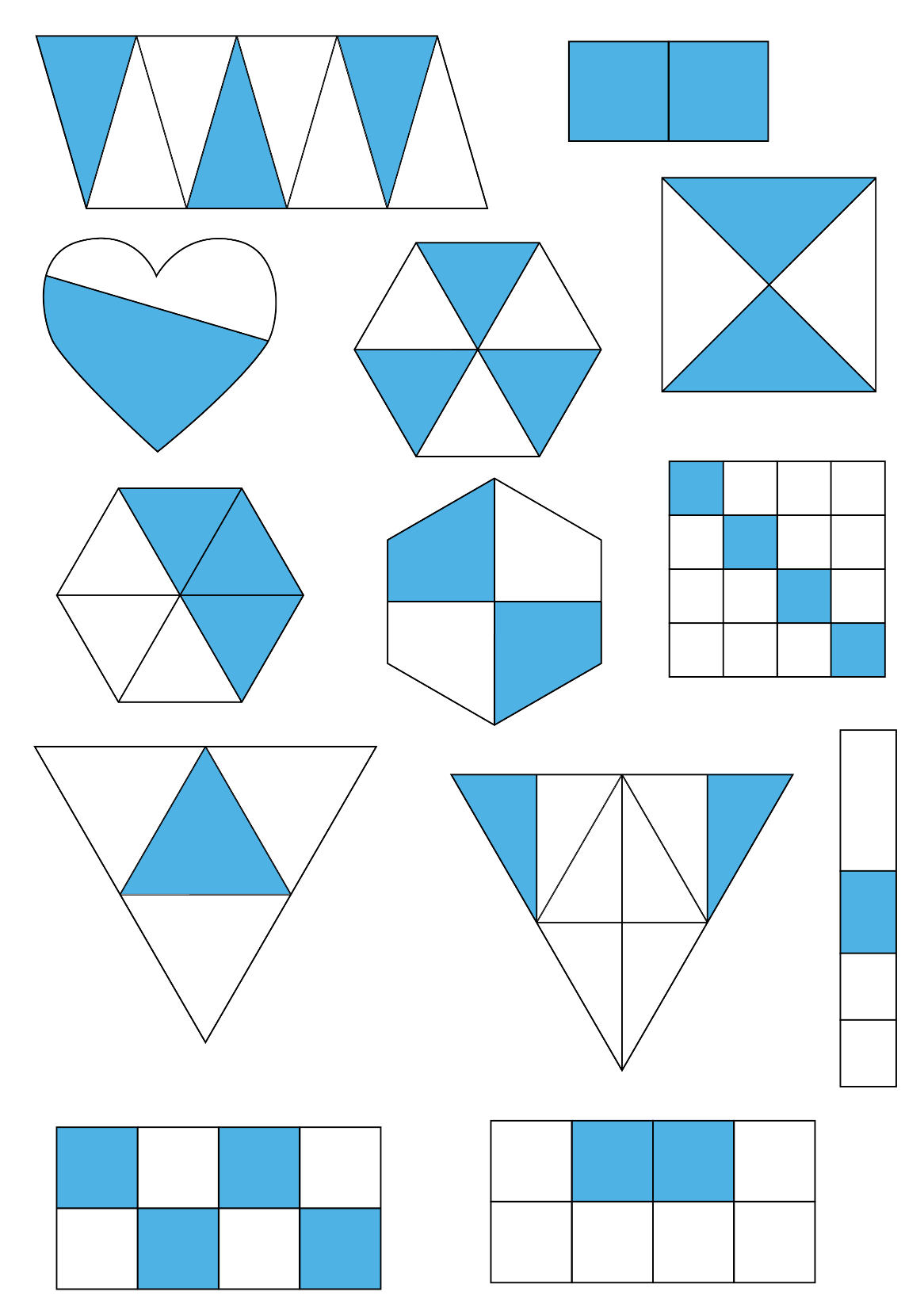 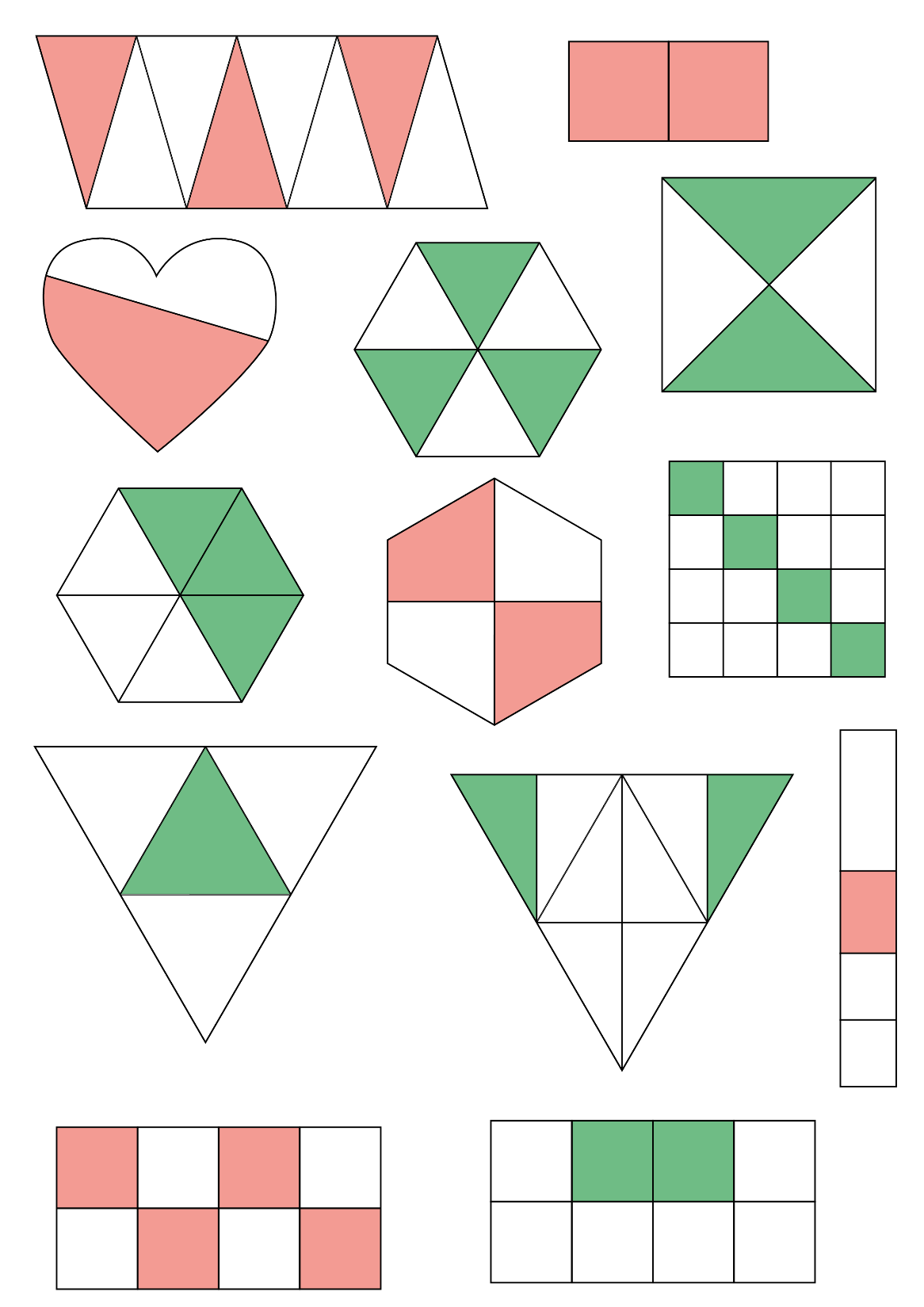 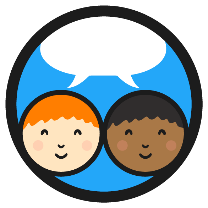 Finding ¼
×
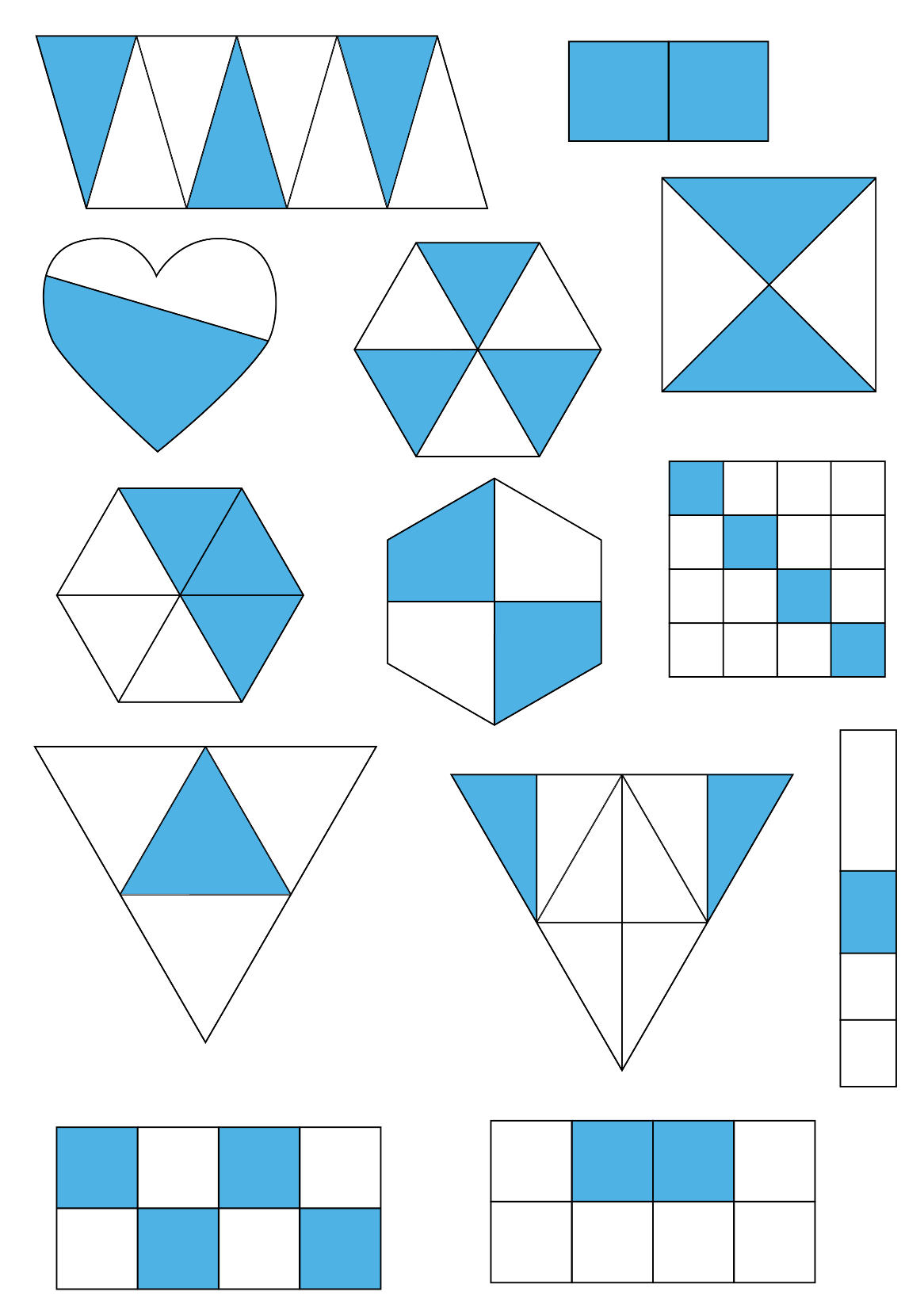 This shape has been divided into 4 pieces of the same size.
2 of the pieces are shaded.
This is not ¼ shaded.
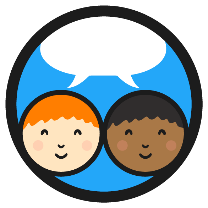 Finding ¼
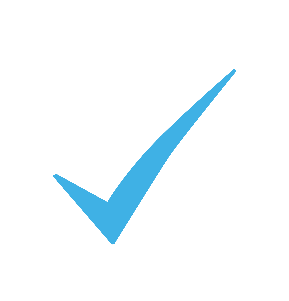 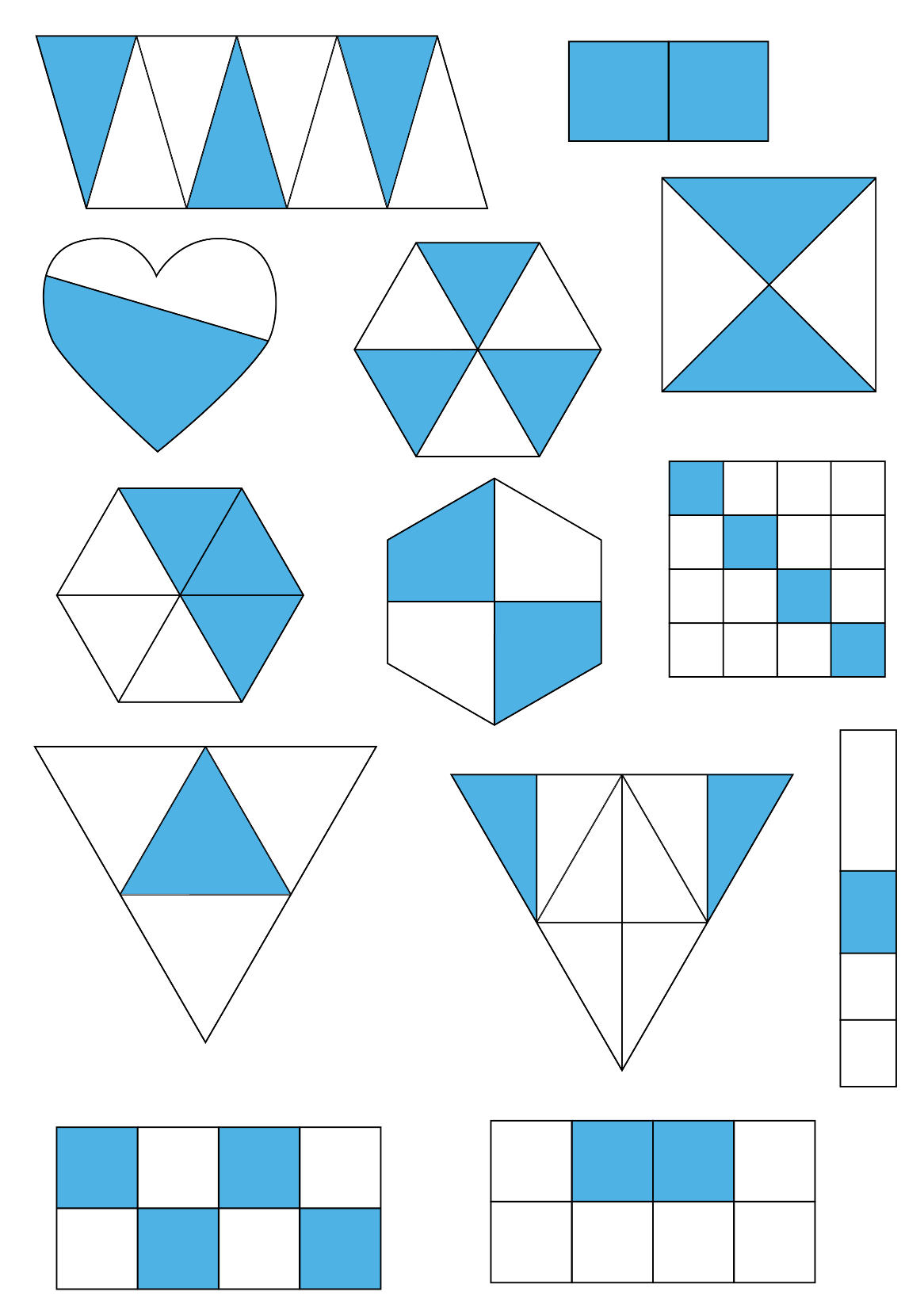 This shape has been divided into 4 pieces of the same size.
1 of the pieces is shaded.
This is ¼ shaded.
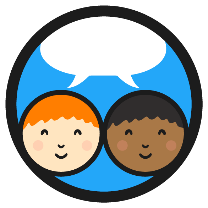 Finding ¼
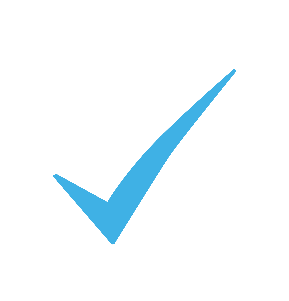 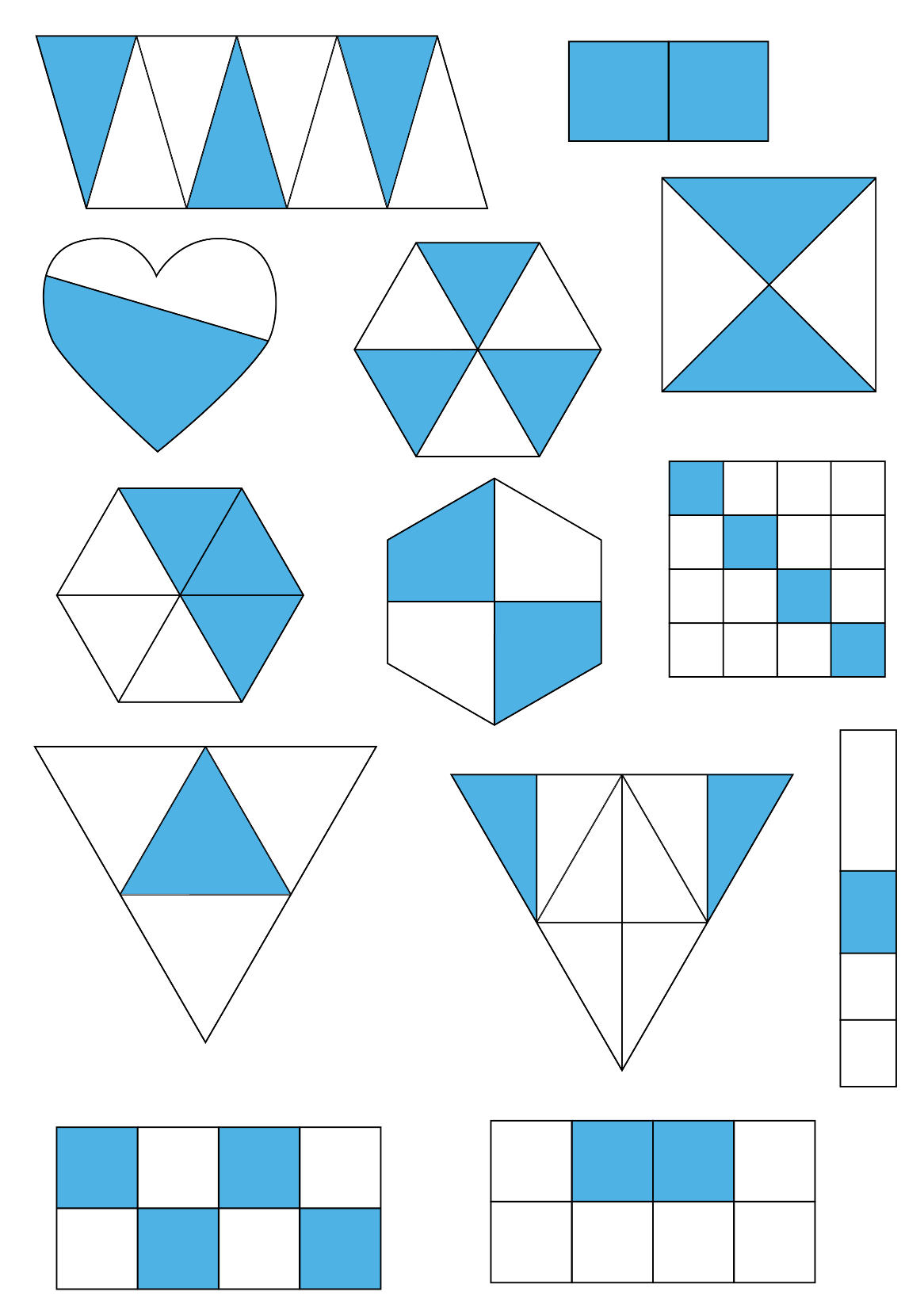 This shape has been divided into 8 pieces of the same size.
2 of the pieces are shaded.
¼ of 8 = 2
This is ¼ shaded.
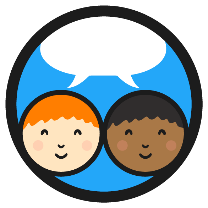 Finding ¼
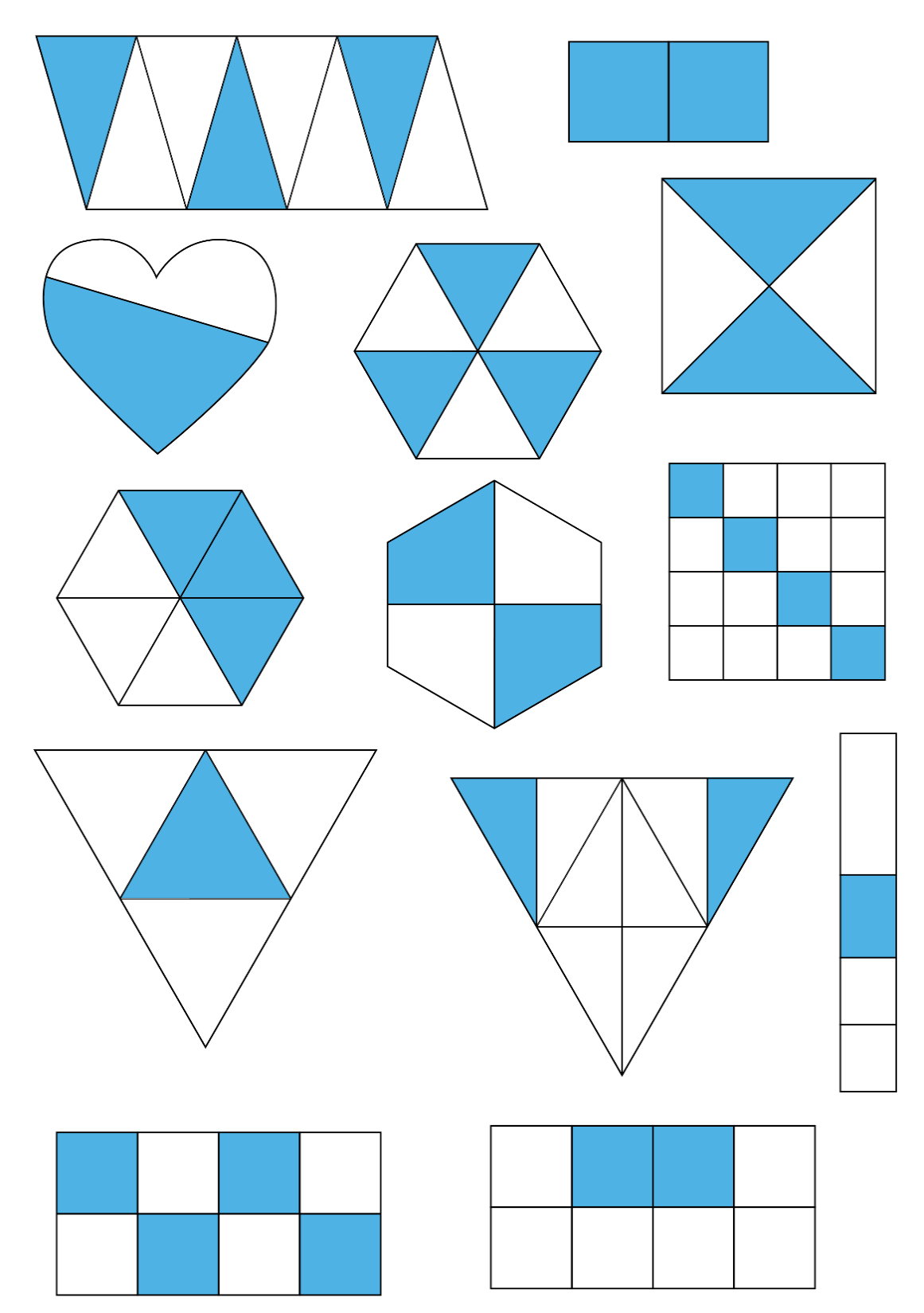 ×
This shape has been divided into 4 pieces.
The pieces are not equal.
This is not ¼ shaded.
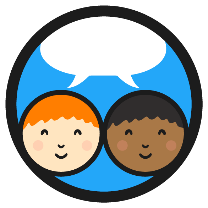 Finding ¼
×
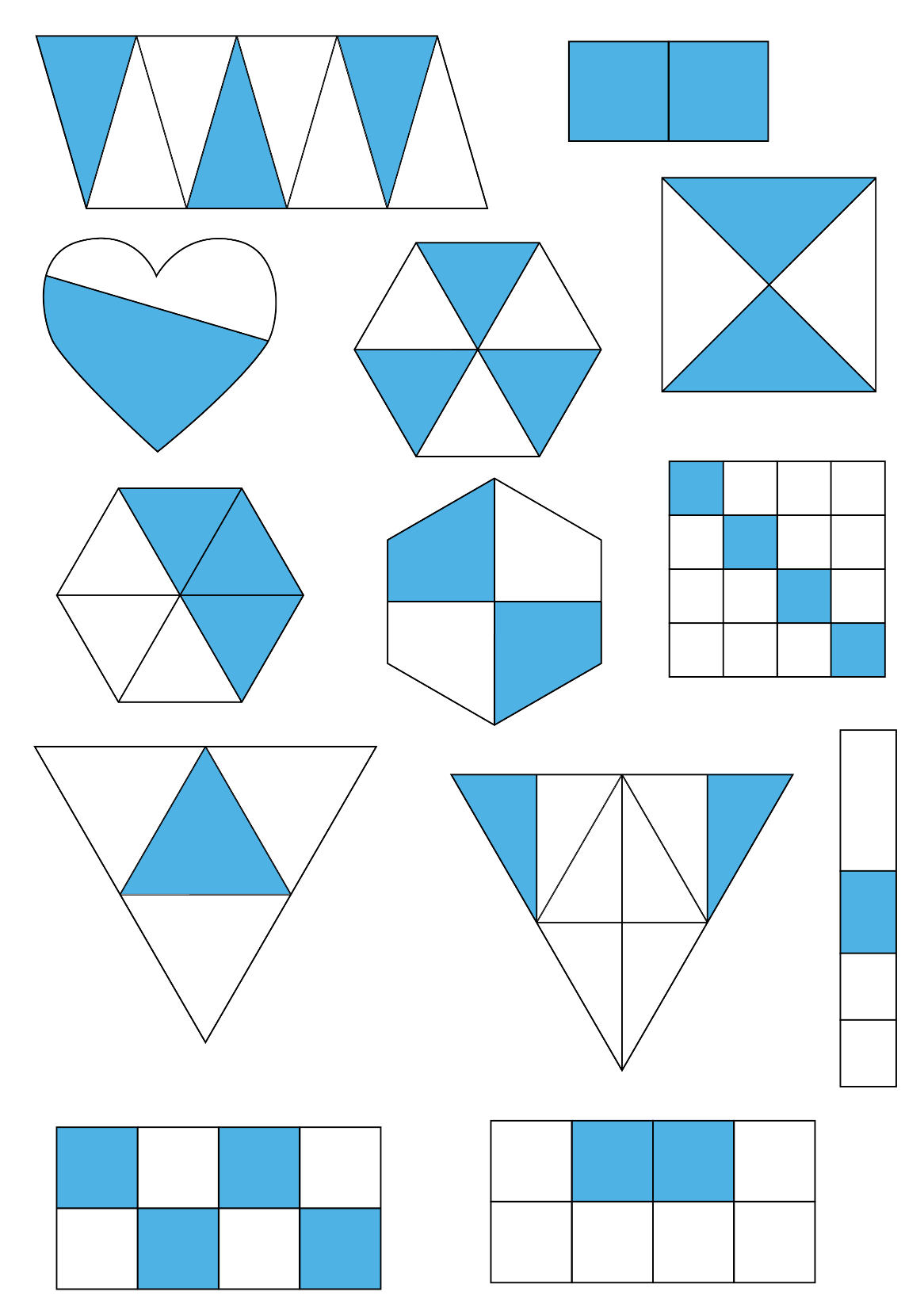 This shape has been divided into 8 pieces of the same size.
4 of the pieces are shaded.
¼ of 8 = 2
This is not ¼ shaded.
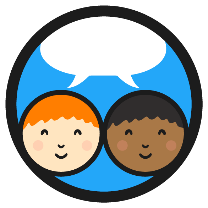 Finding ¼
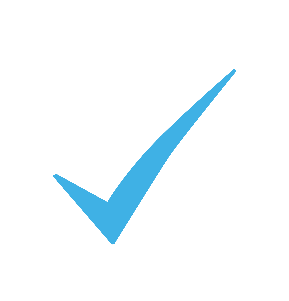 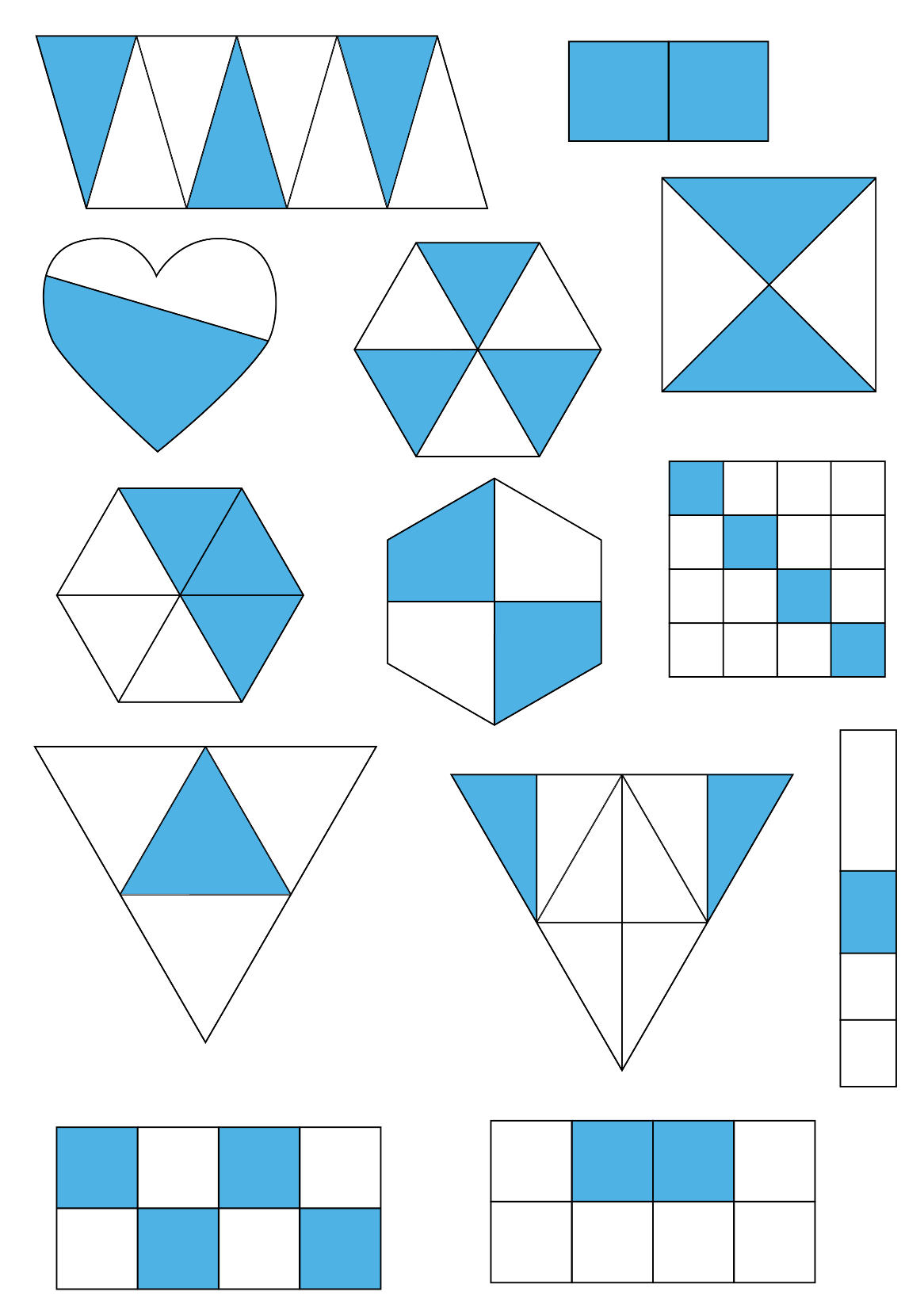 This shape has been divided into 8 pieces of the same size.
2 of the pieces are shaded.
¼ of 8 = 2
This is ¼ shaded.
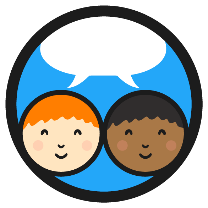 Finding ¼
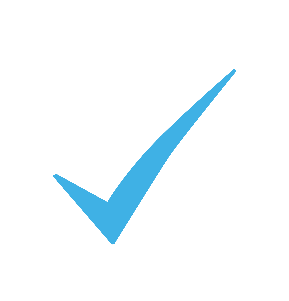 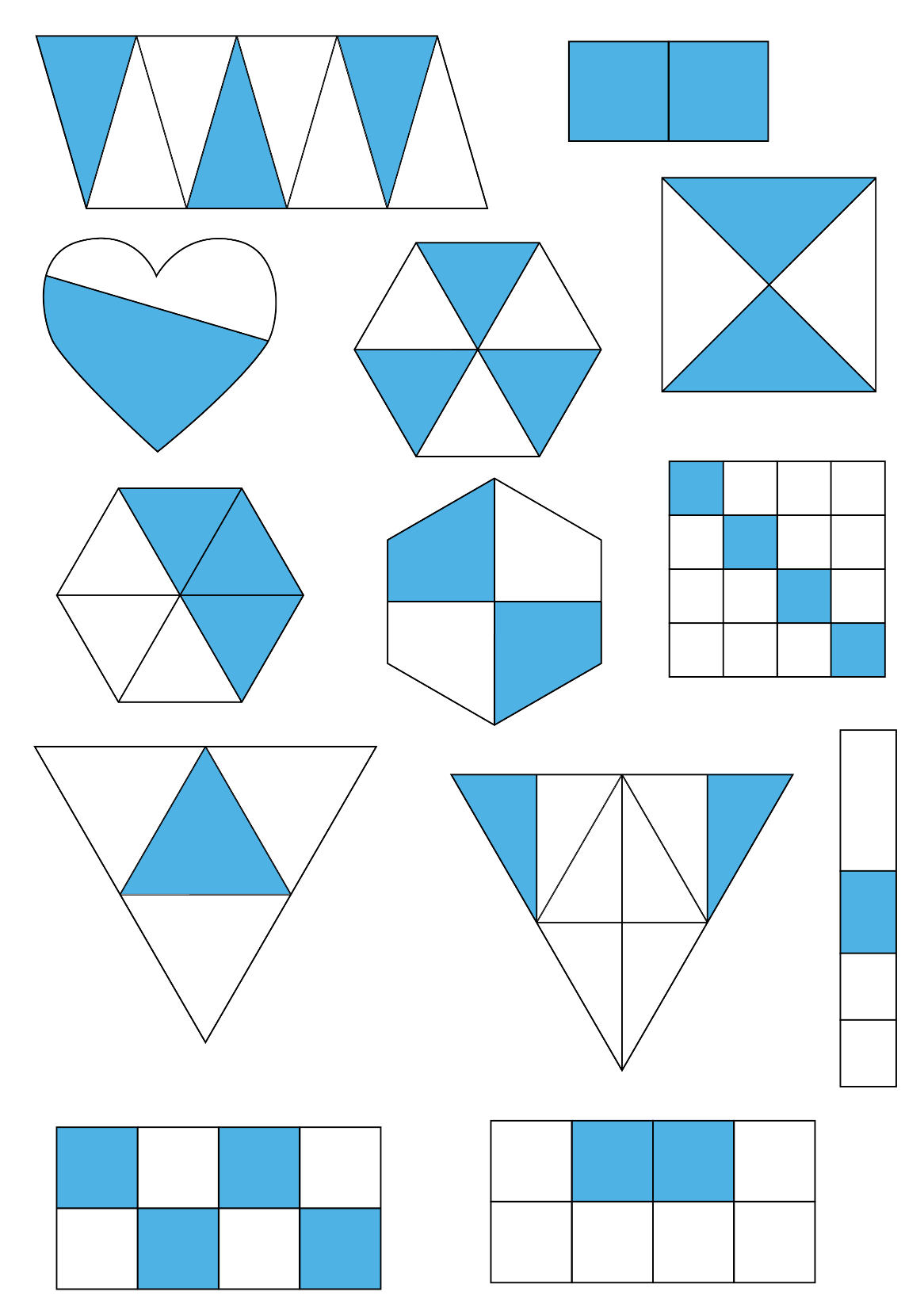 This shape has been divided into 16 pieces of the same size.
4 of the pieces are shaded.
¼ of 16 = 4
This is ¼ shaded.
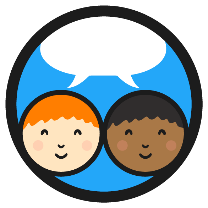 2
Finding ¼
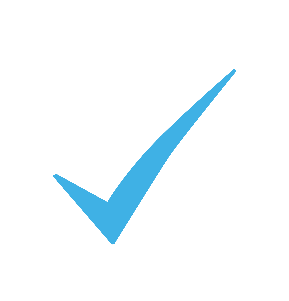 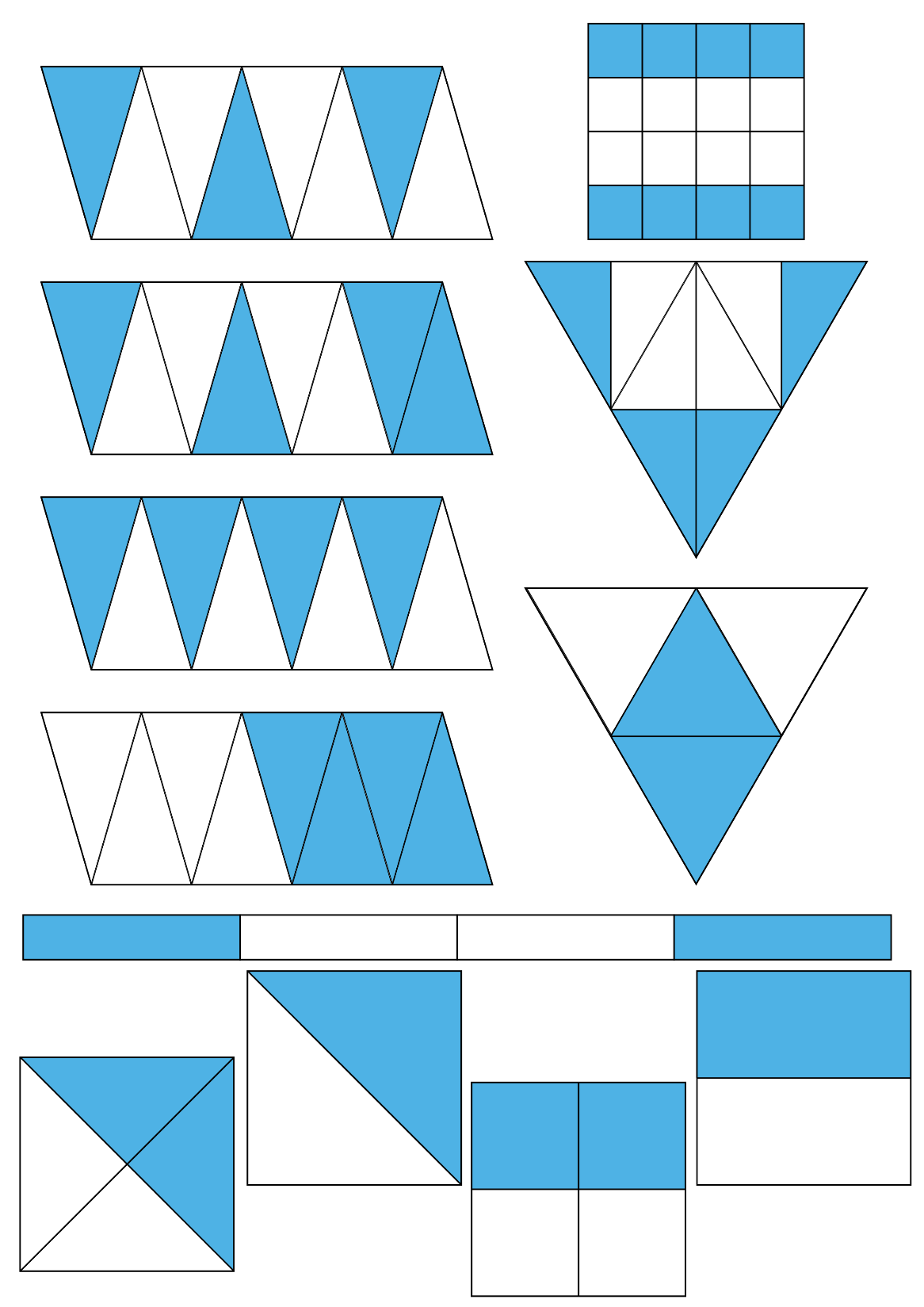 How many pieces are there in total?
The shape has been divided into 4 equal pieces.

2 of them are blue.

¼ (or 2 out of 4) of the shape is blue.
How many pieces are shaded?
2
Are the pieces the same size?
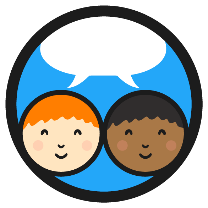 2
Finding ¼
2
Which of these shapes have ¼ shaded?
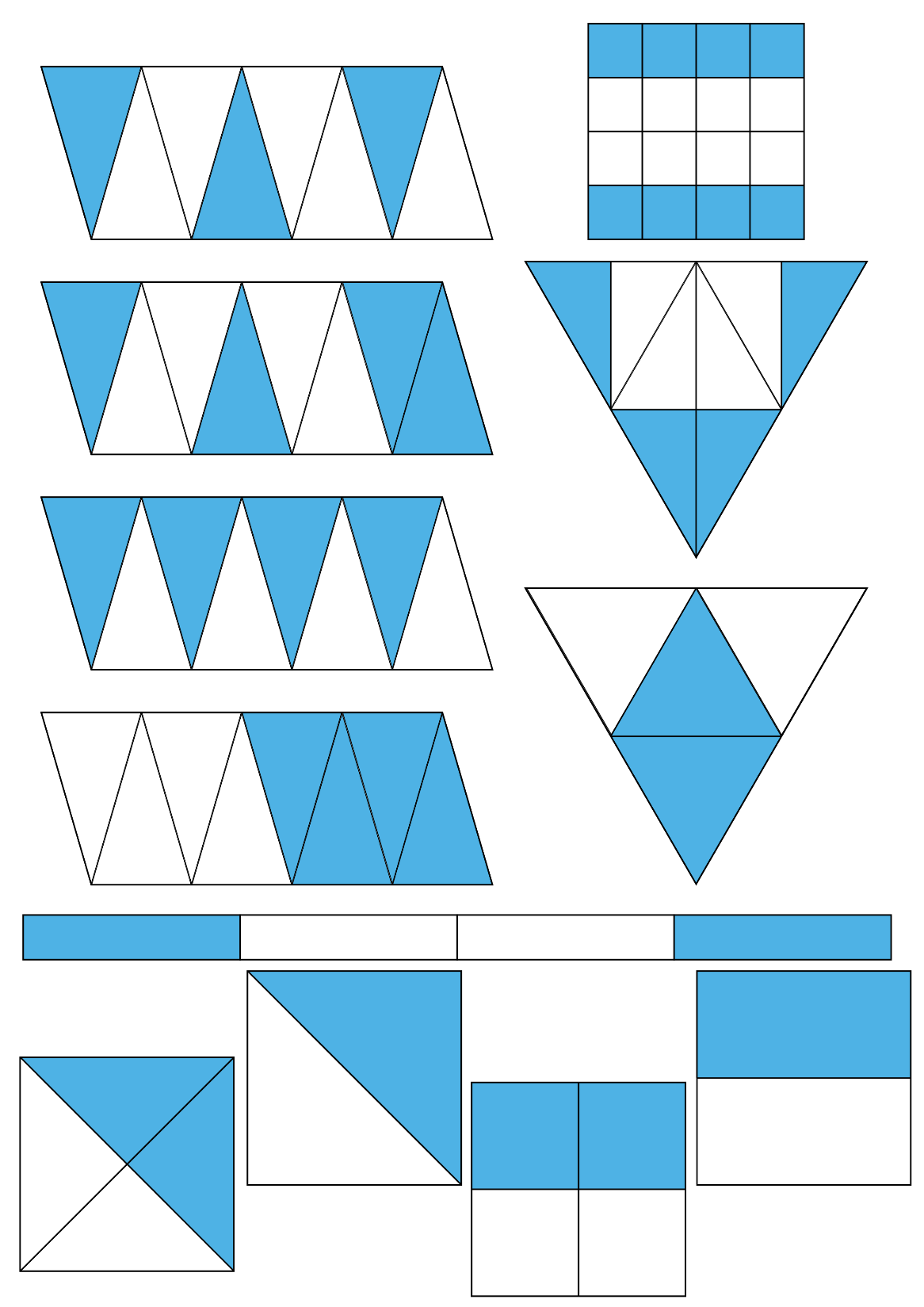 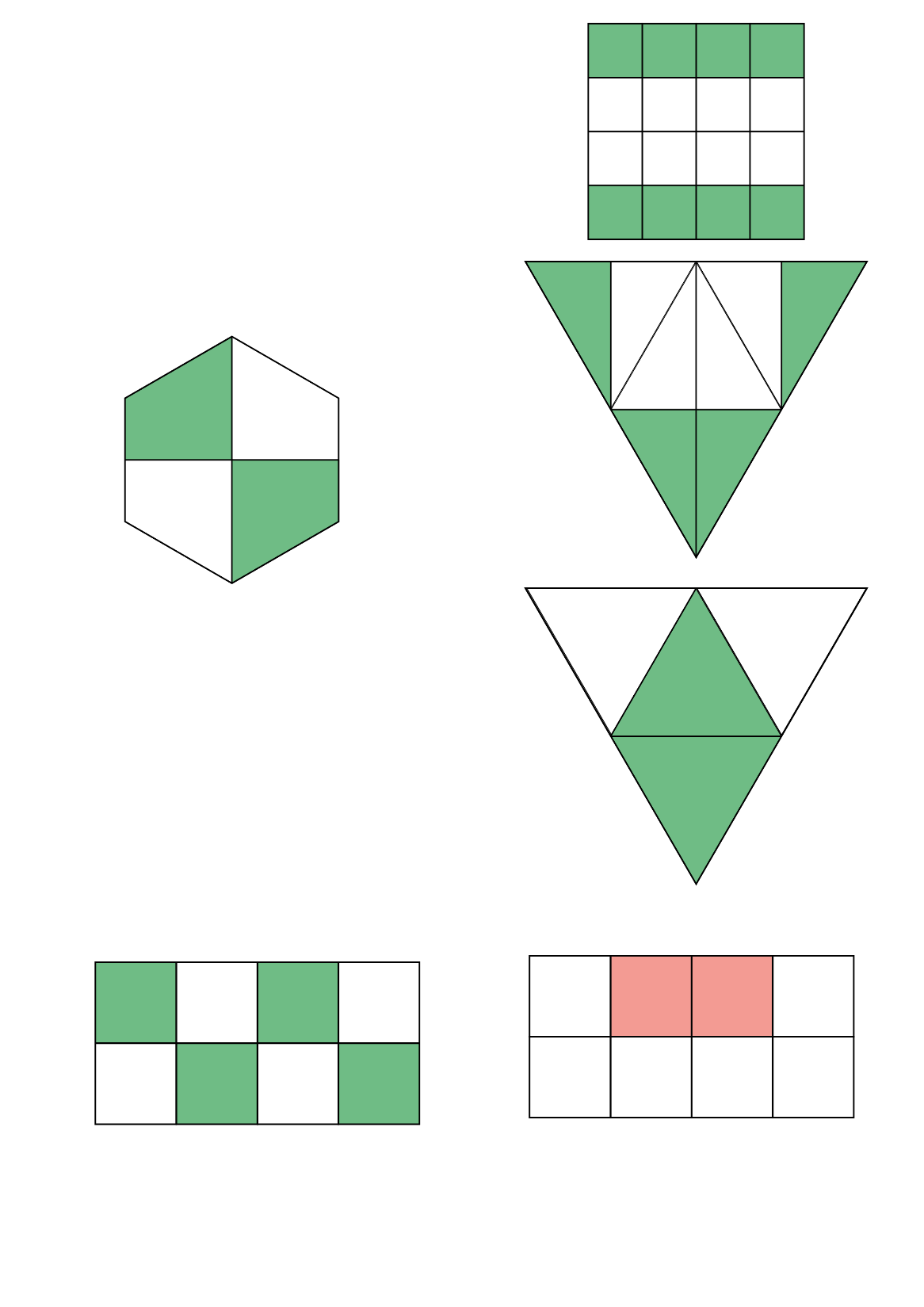 How do you know?
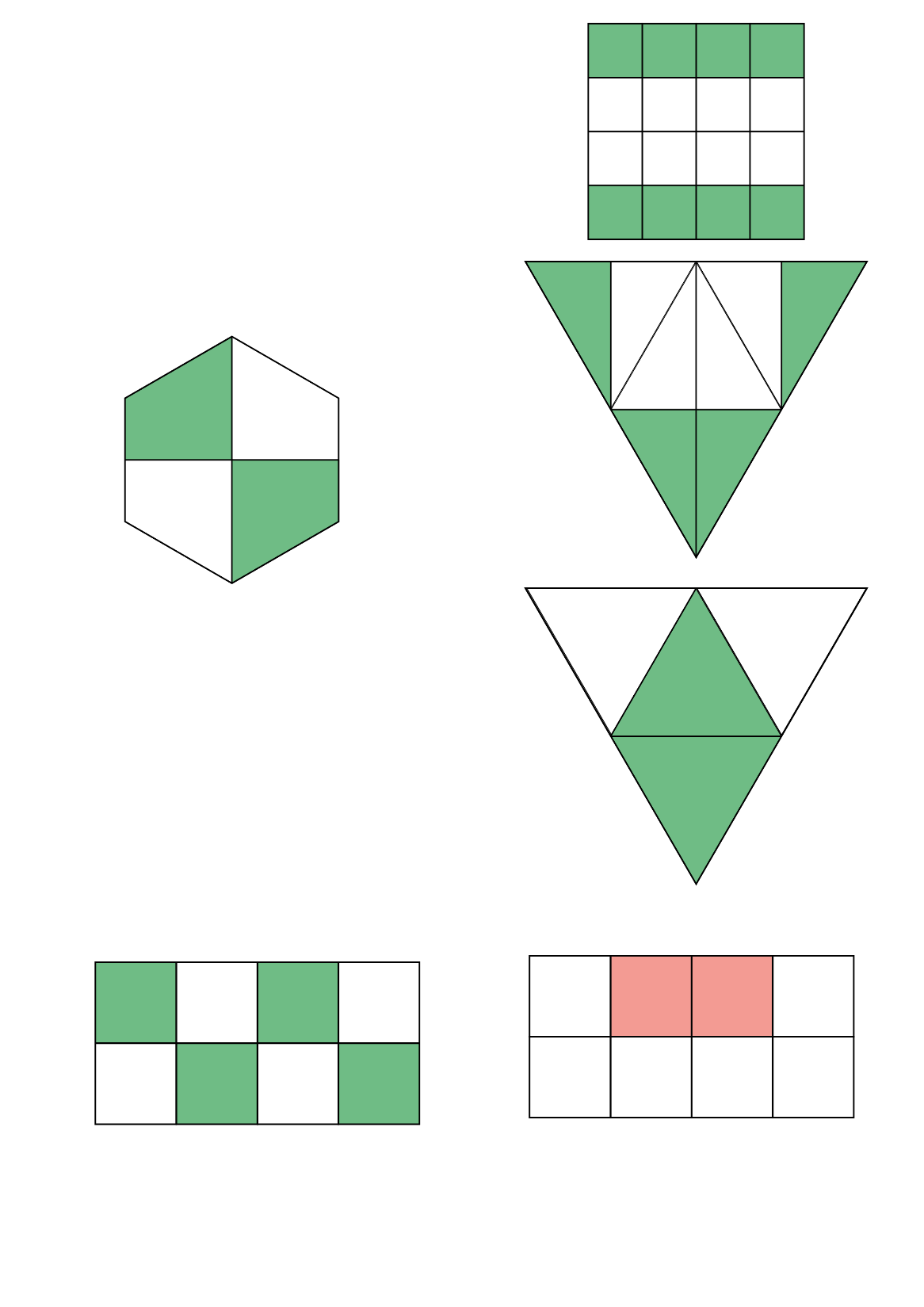 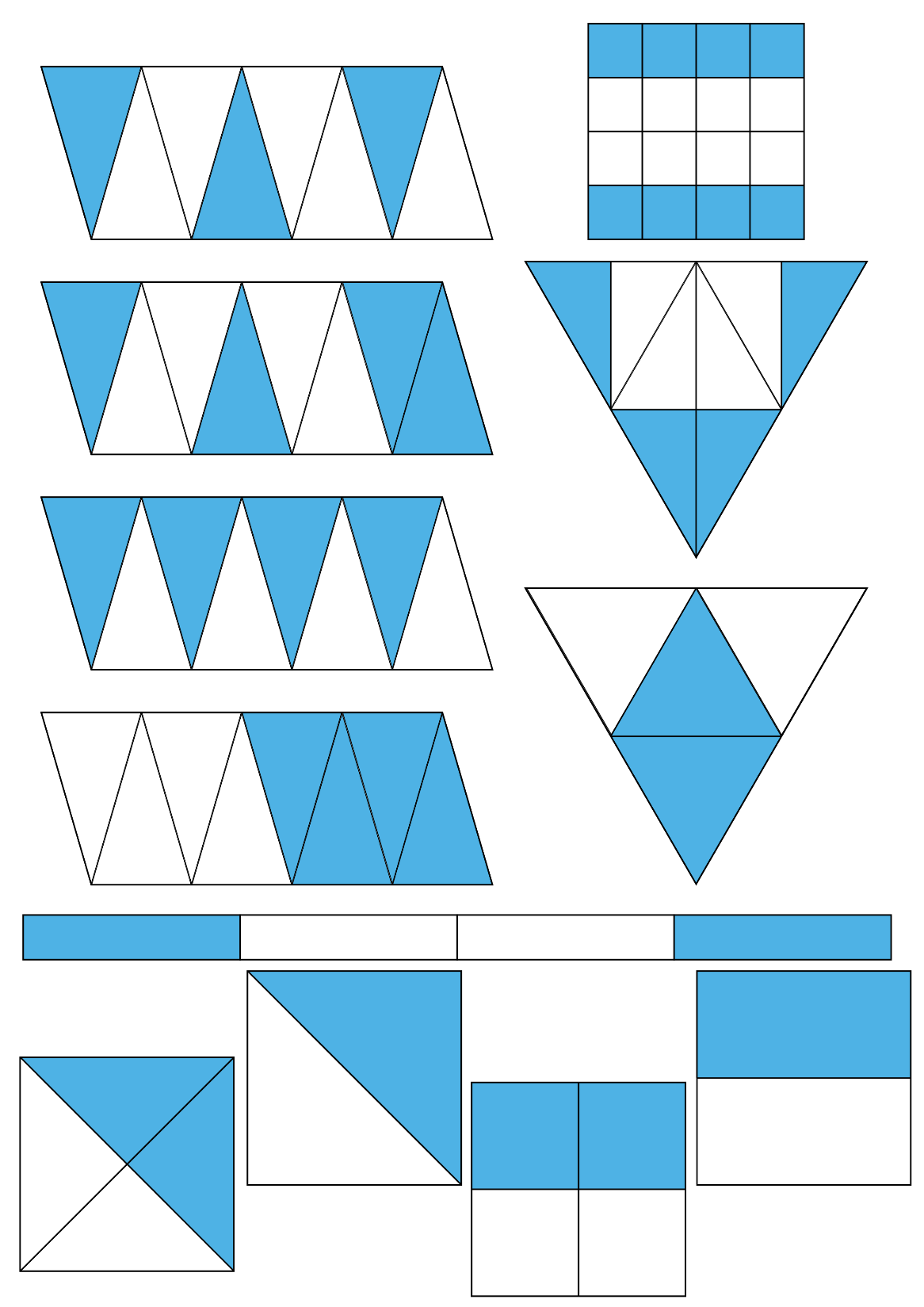 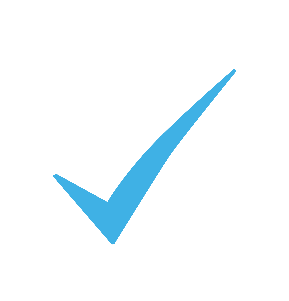 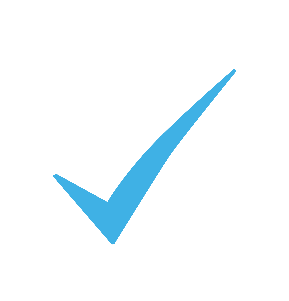 Click the shapes to check.
×
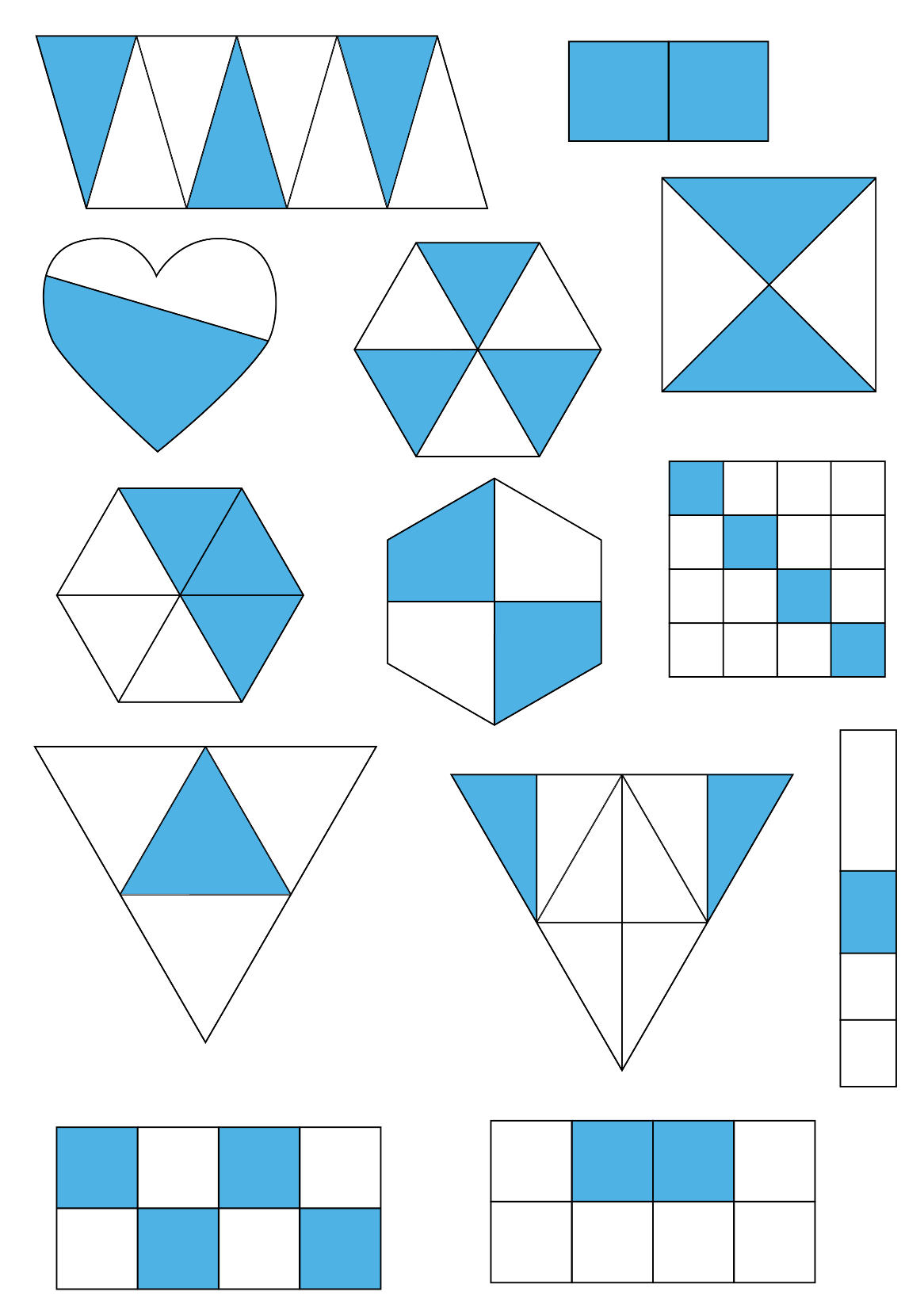 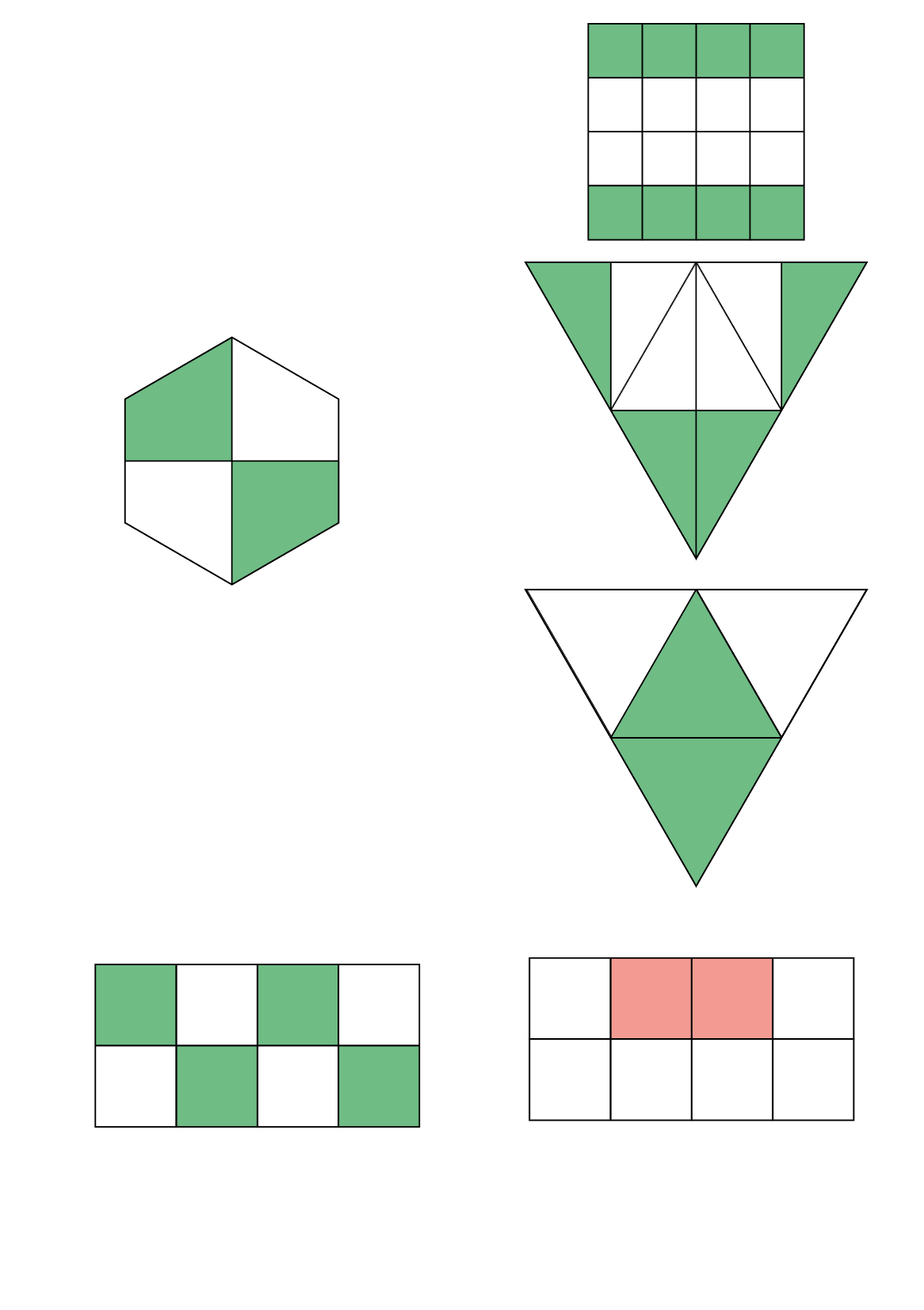 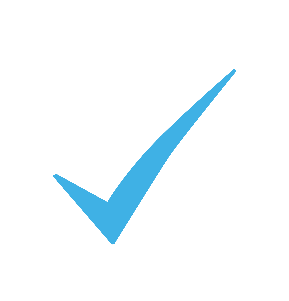 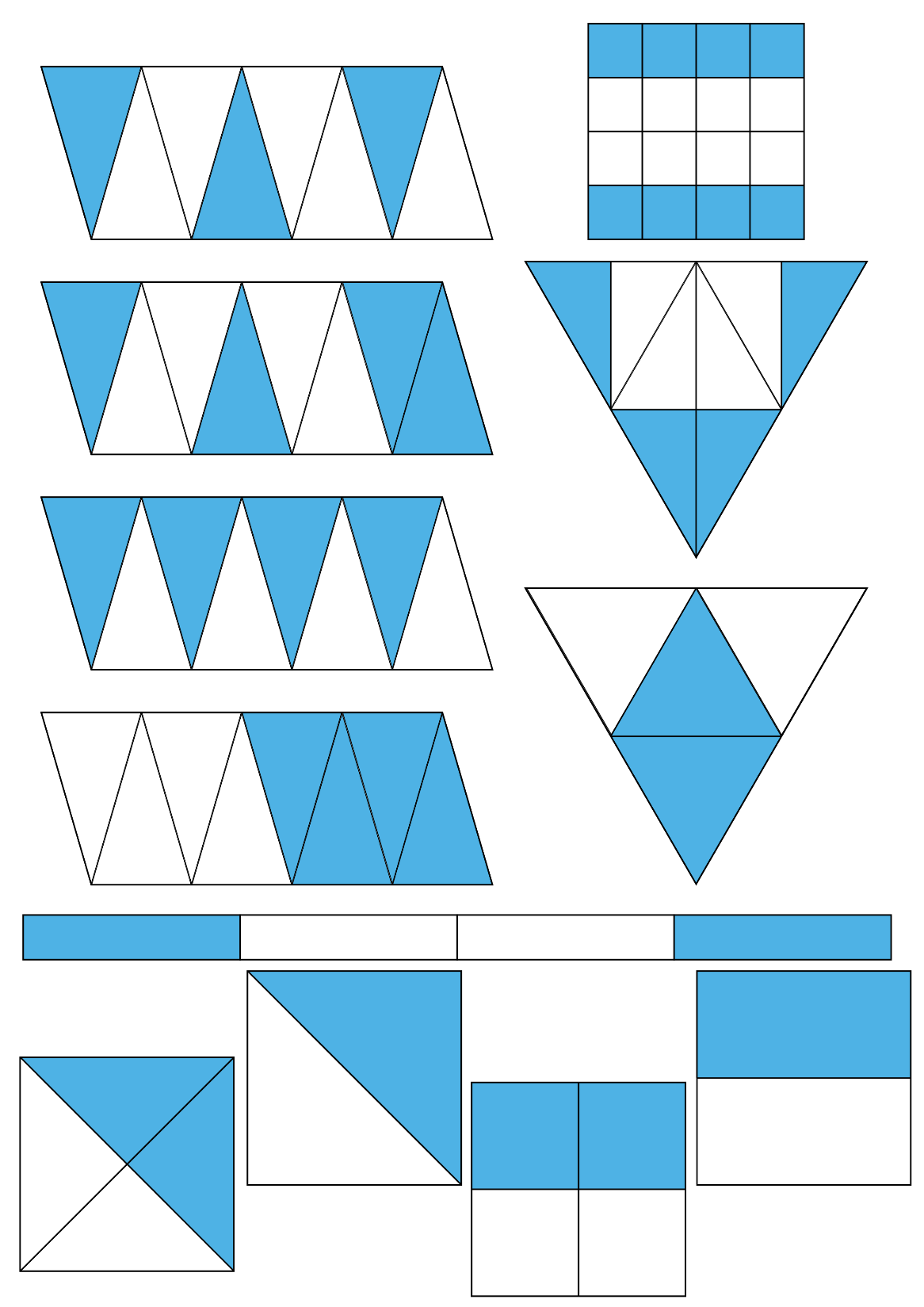 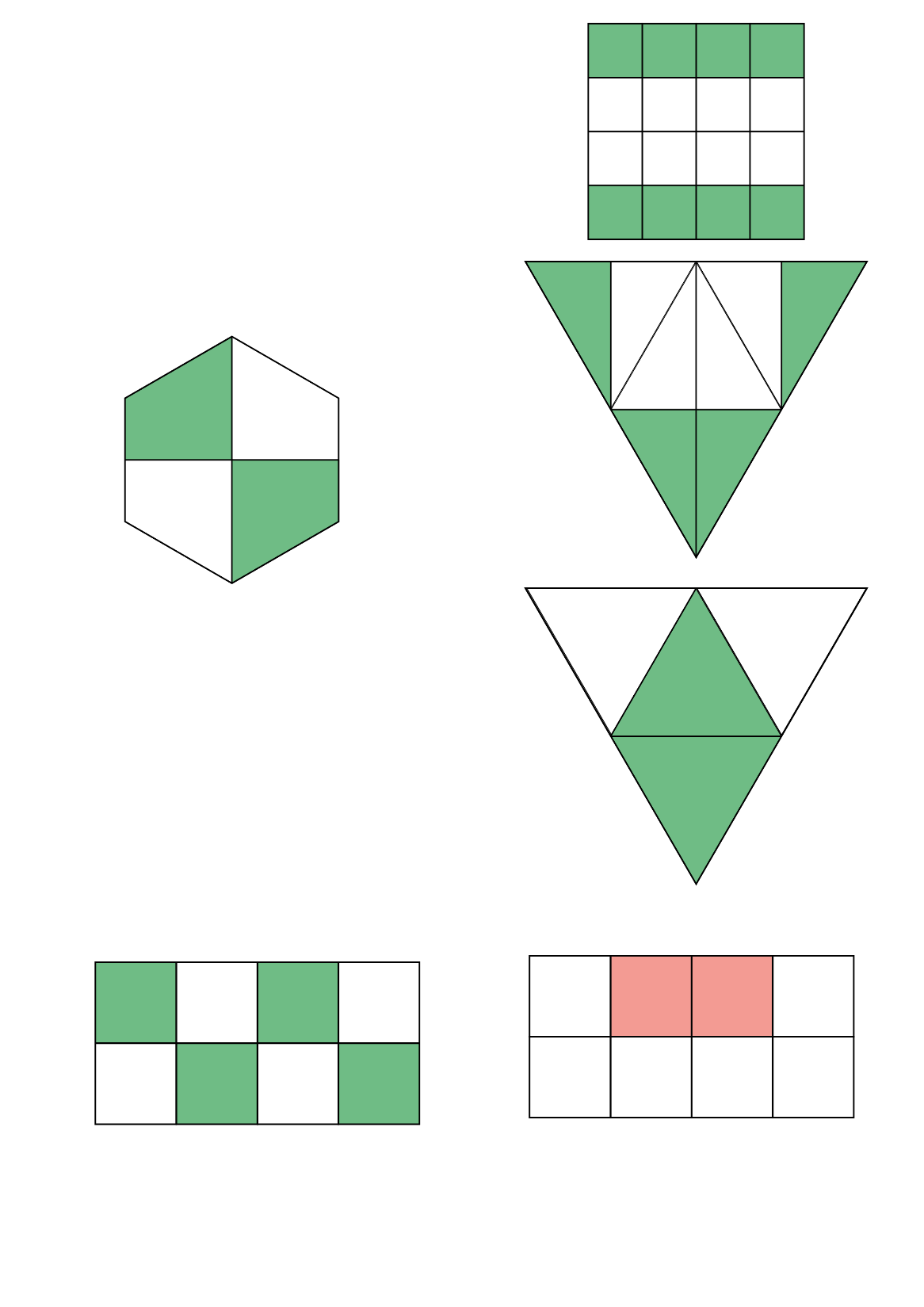 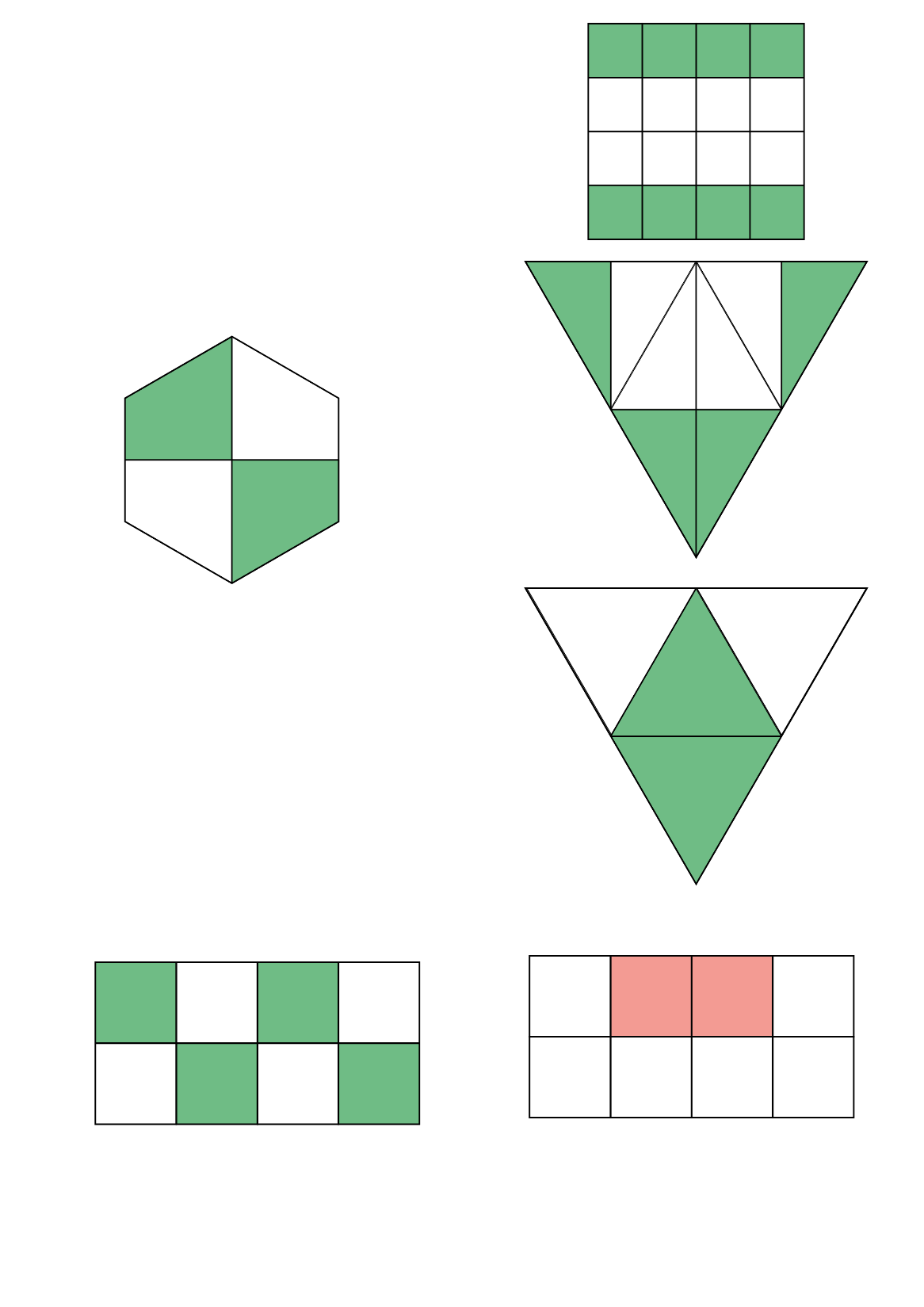 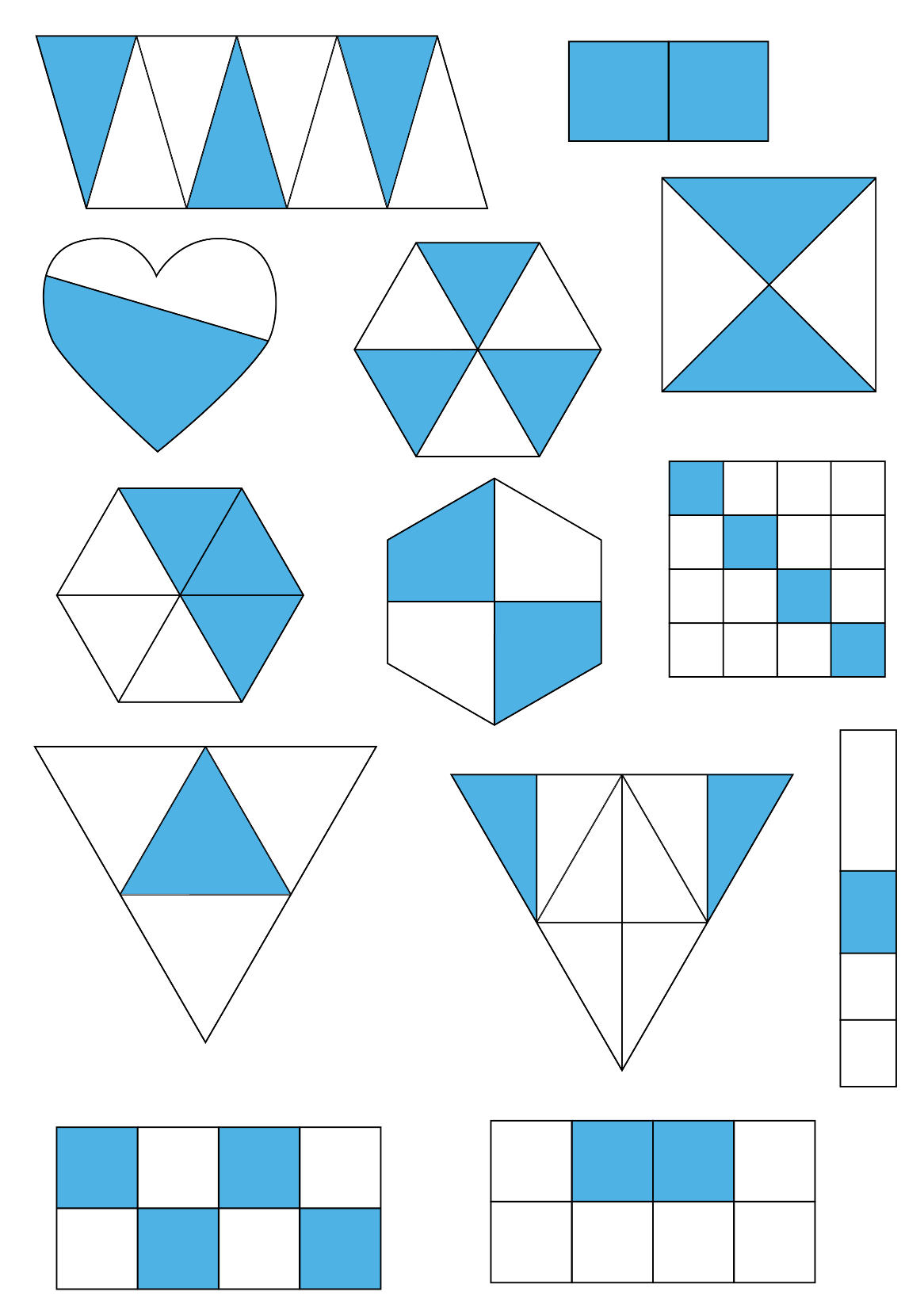 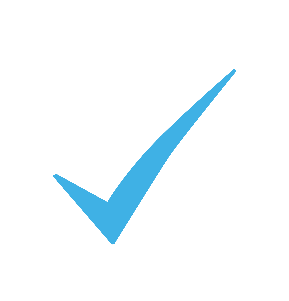 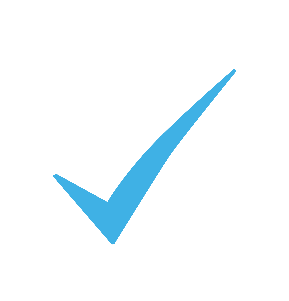 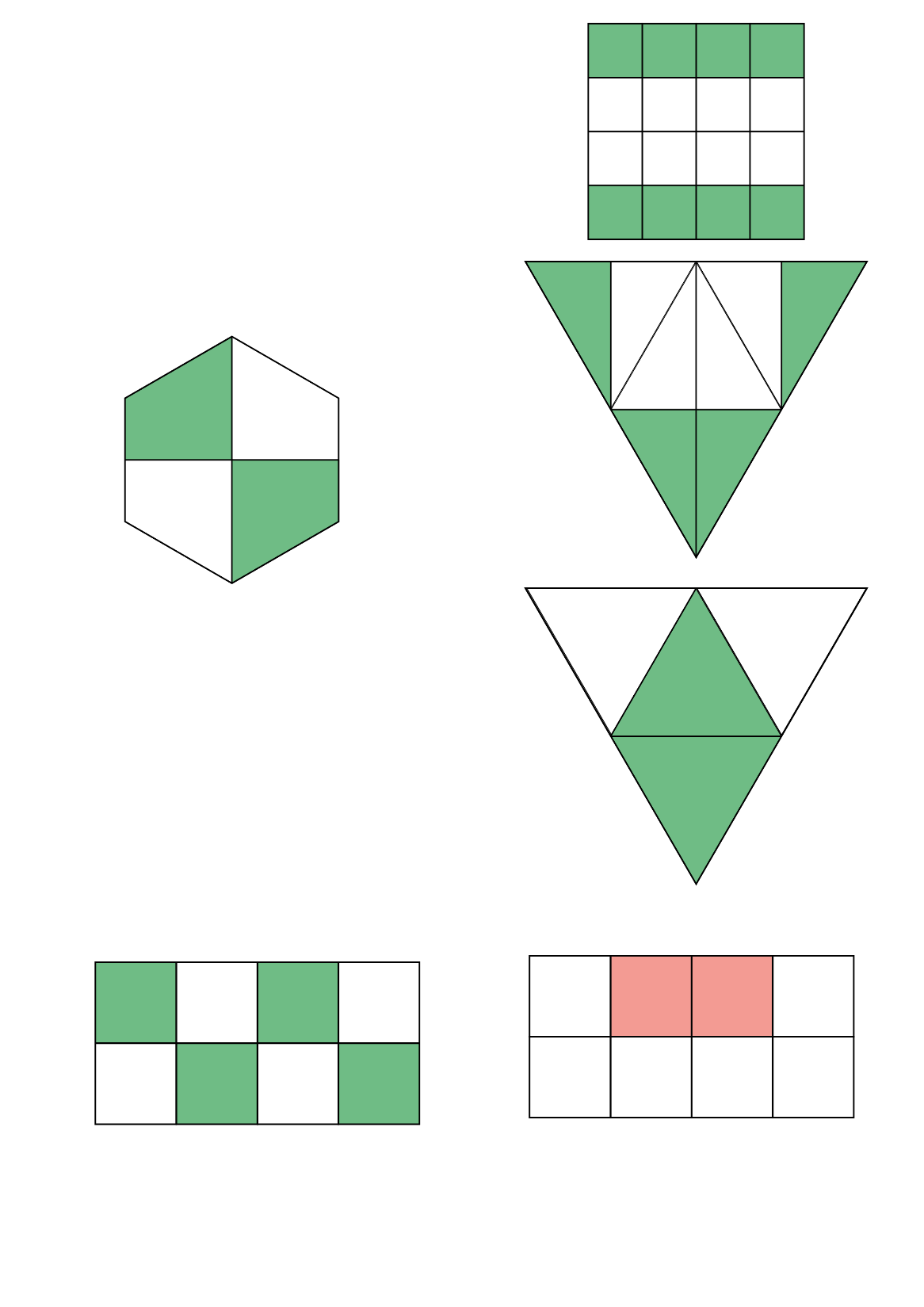 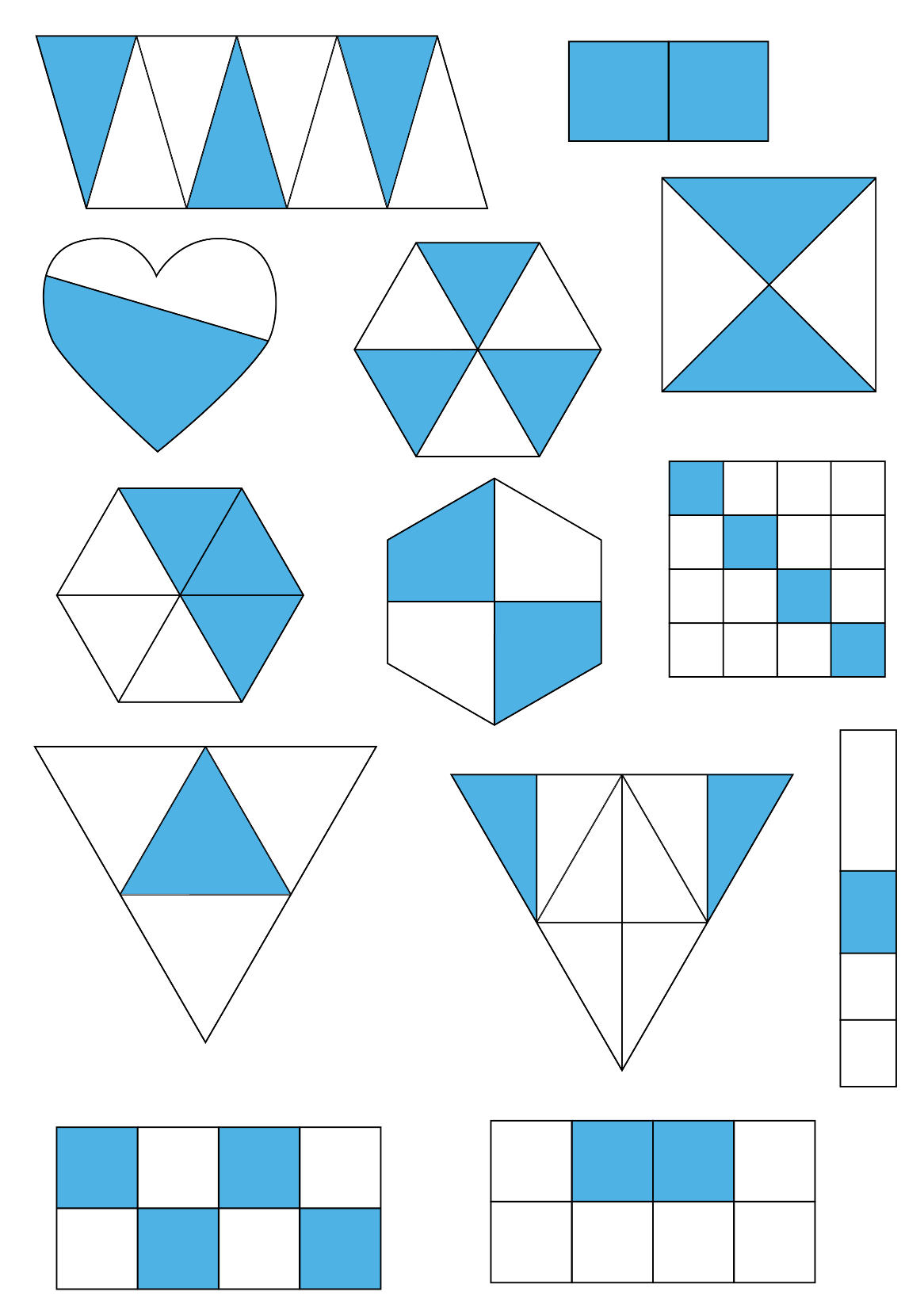 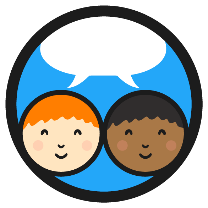 Explain to Me
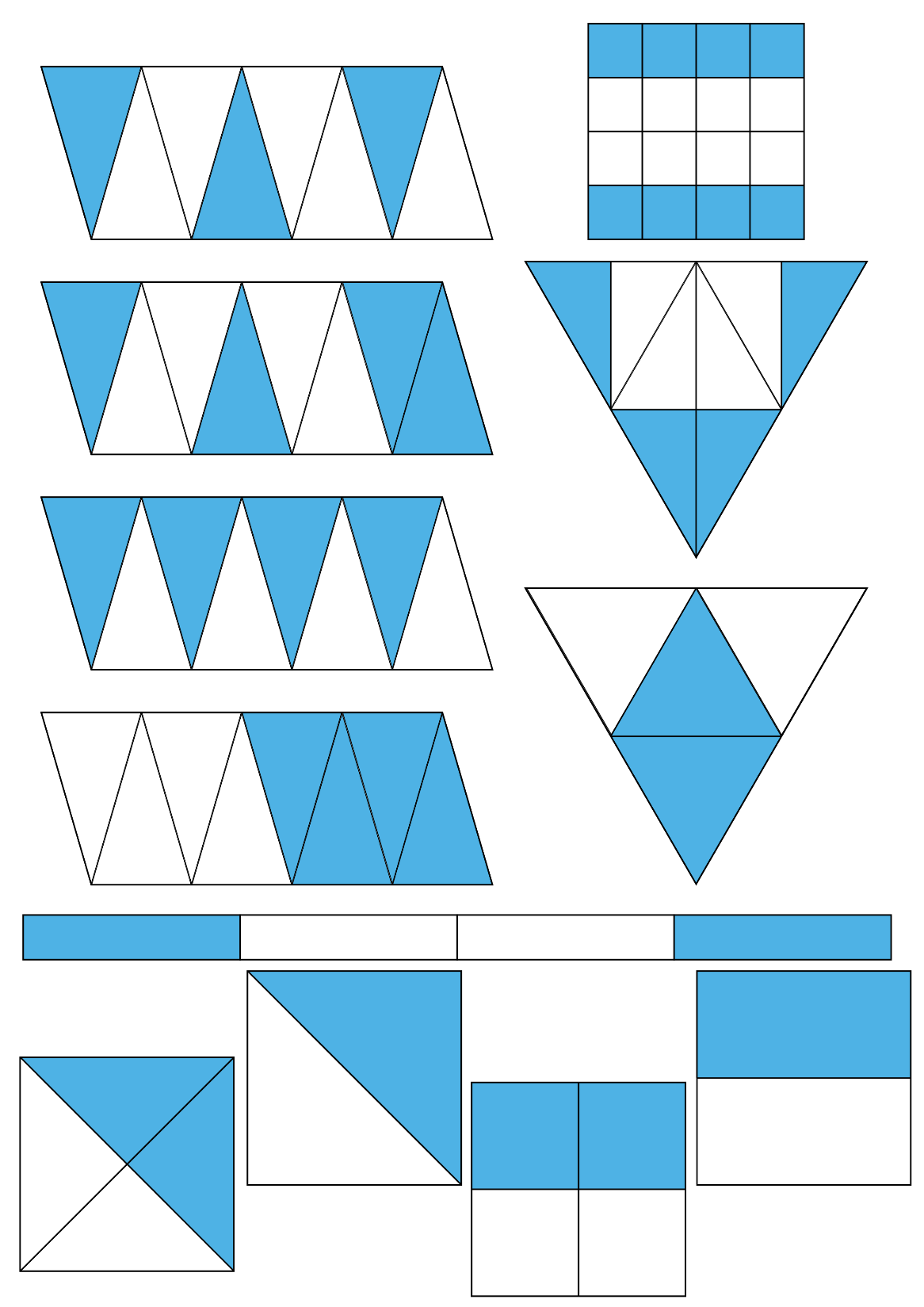 What is ½?
½ is one of two equal pieces.
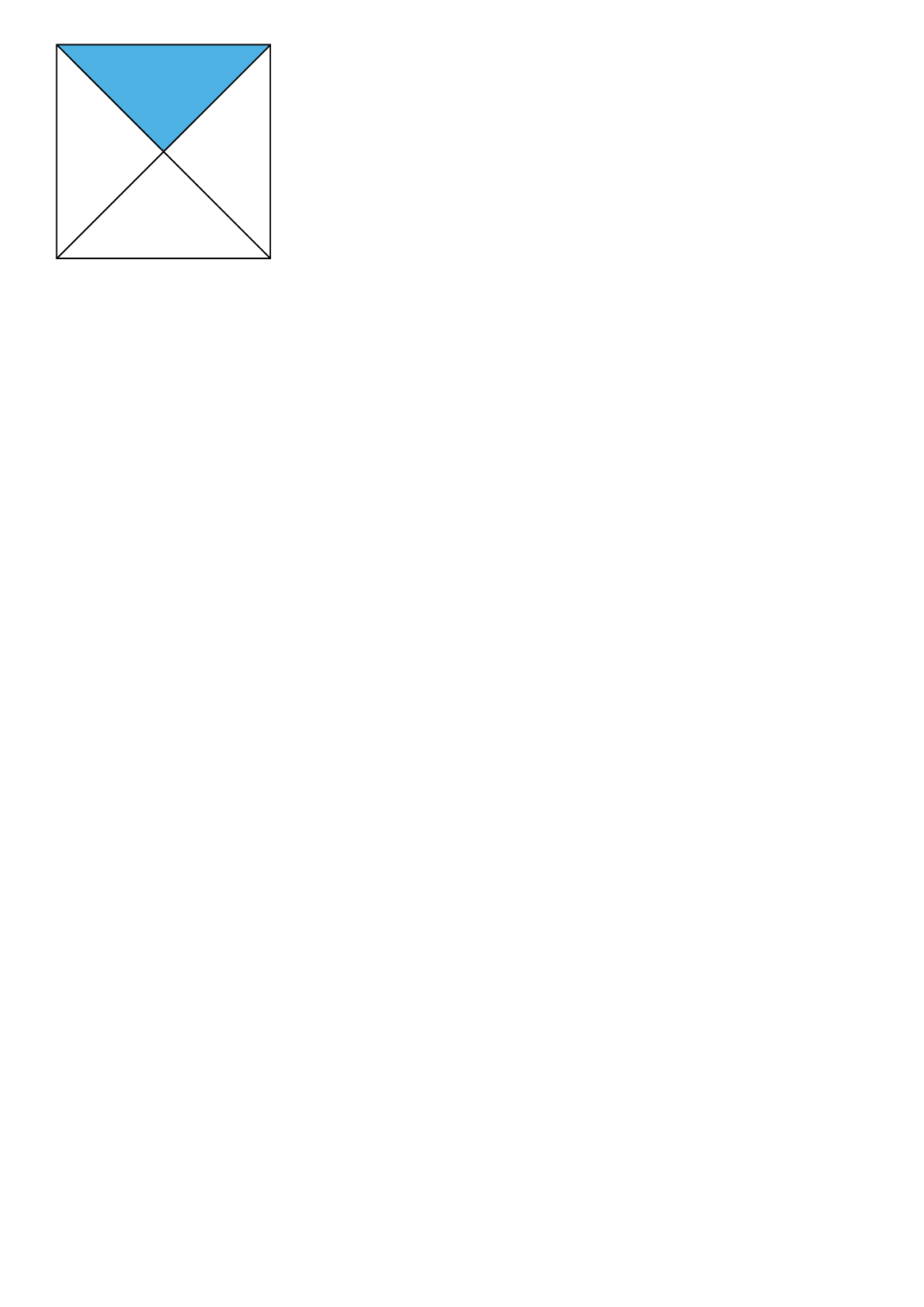 ¼ is one of four equal pieces.
What is ¼?
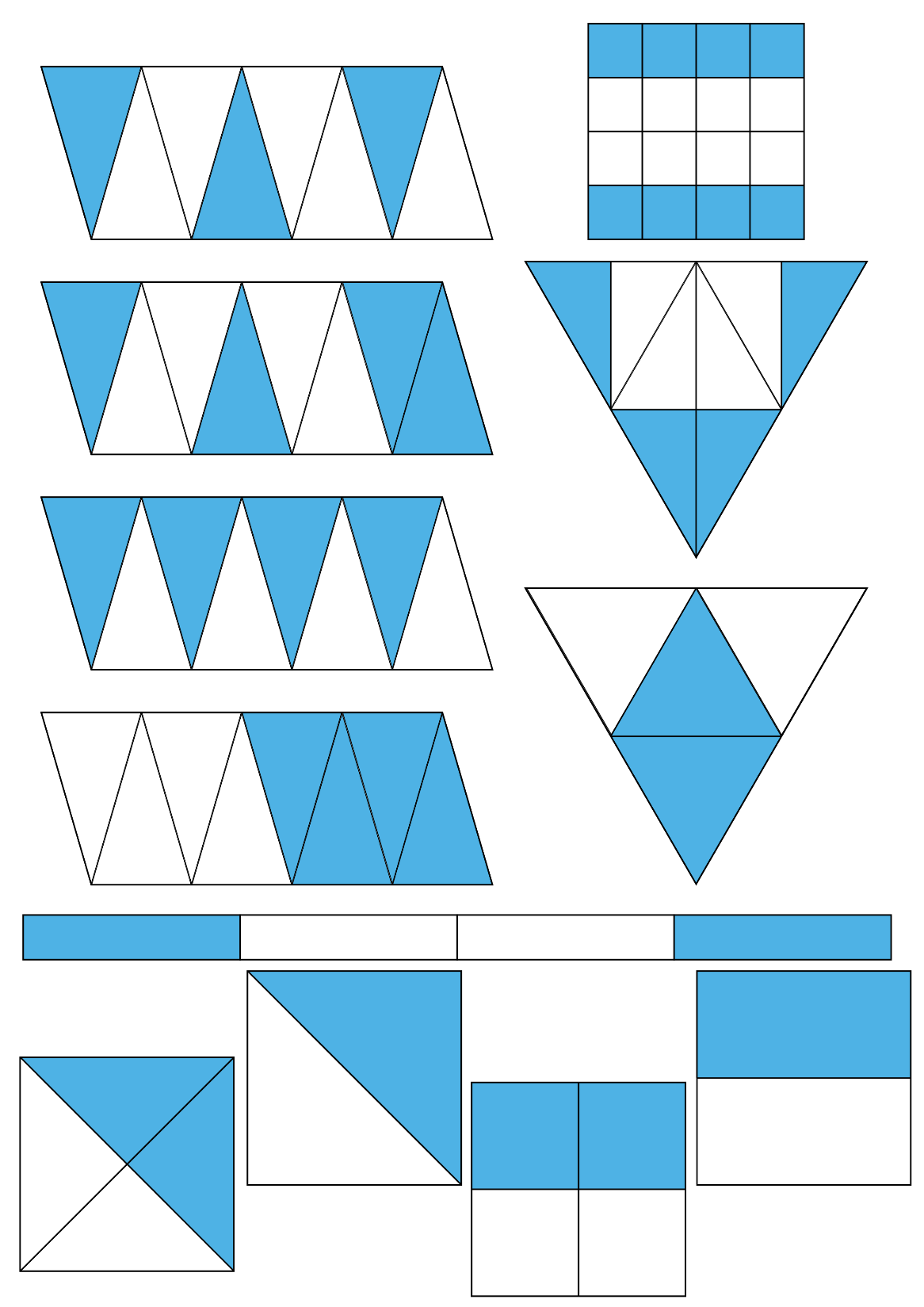 2
2
What is ¼?
¼ is two of four equal pieces.
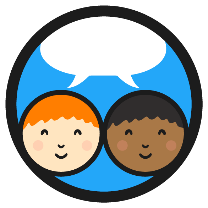 Explain to Me
Which of these fractions are equivalent and why?
2
½
¼
¼
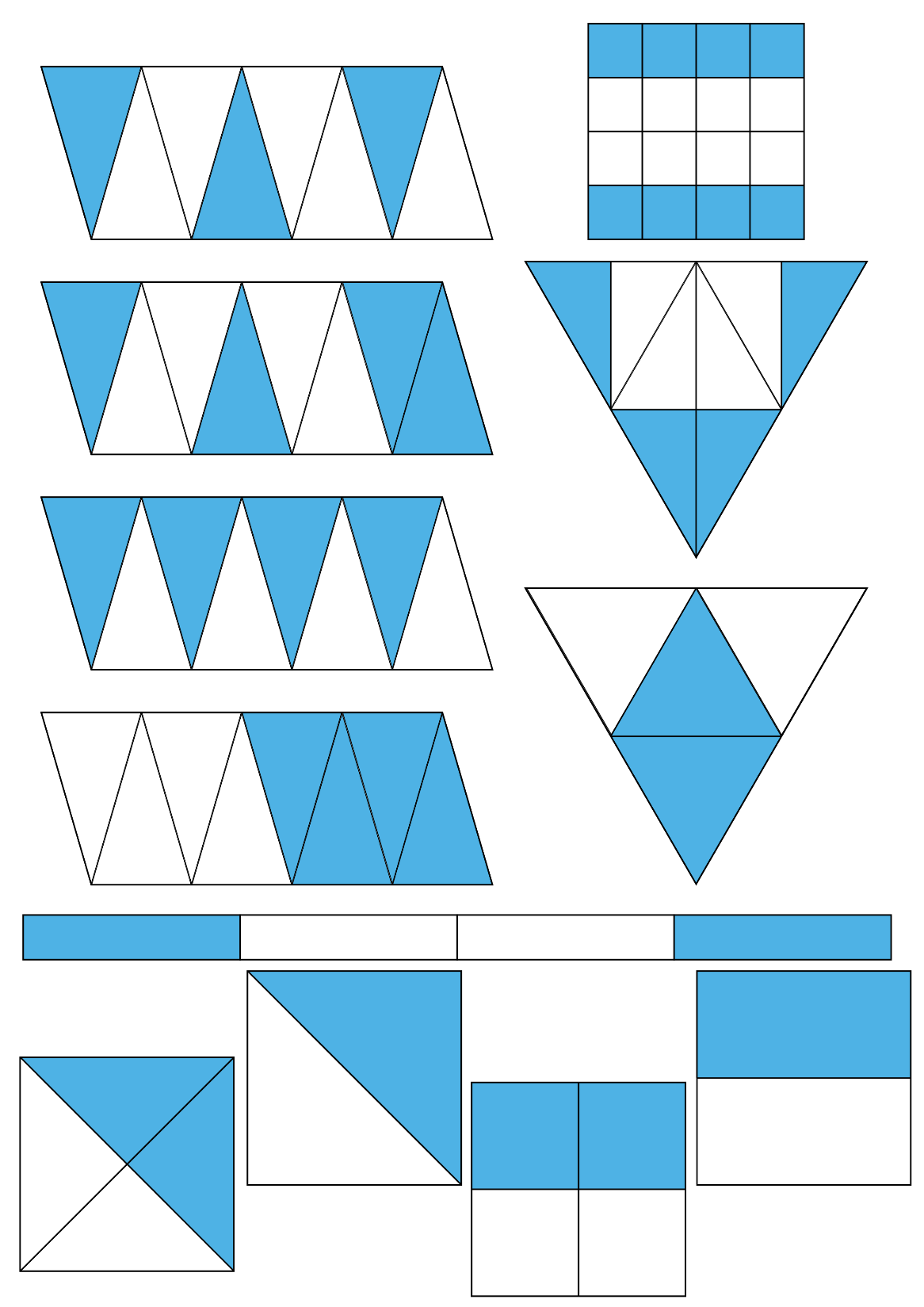 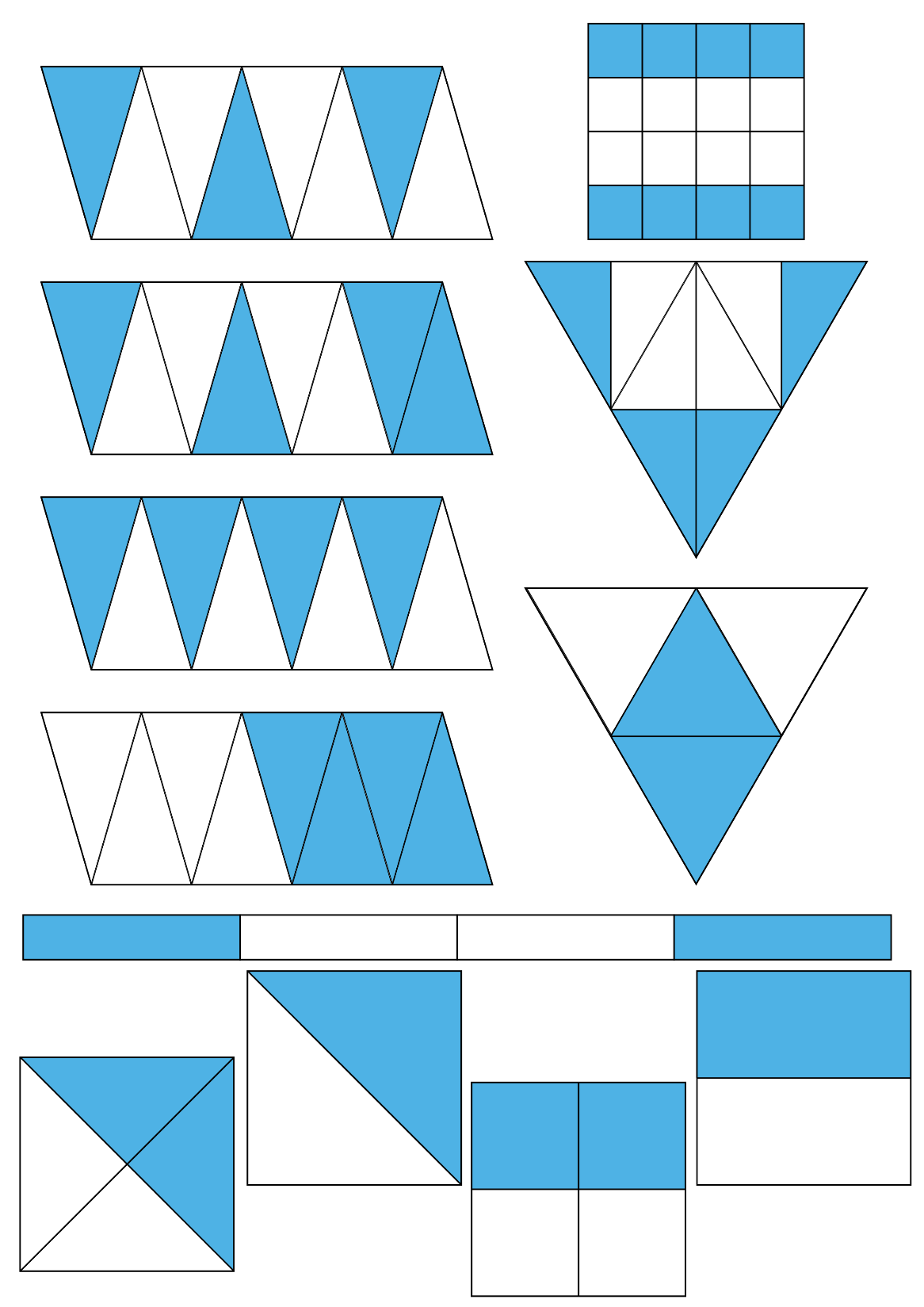 2
2
½ and ¼ are equivalent because 2 out of 4 pieces (¼) is equal to 1 out of 2 pieces (½).
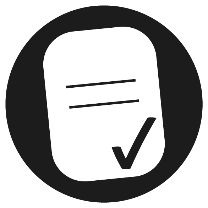 Aim
I can find fractions of a shape.
Success Criteria
I can explain what ½, ¼ and − are. 
I can find ½, ¼, and − of a shape.
₂
₄
₂
₄
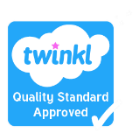